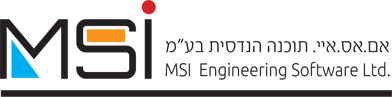 Track Structural AnalysisRigid Frame
June 2021
1
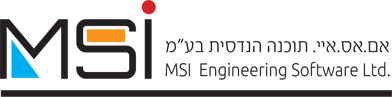 F.E model
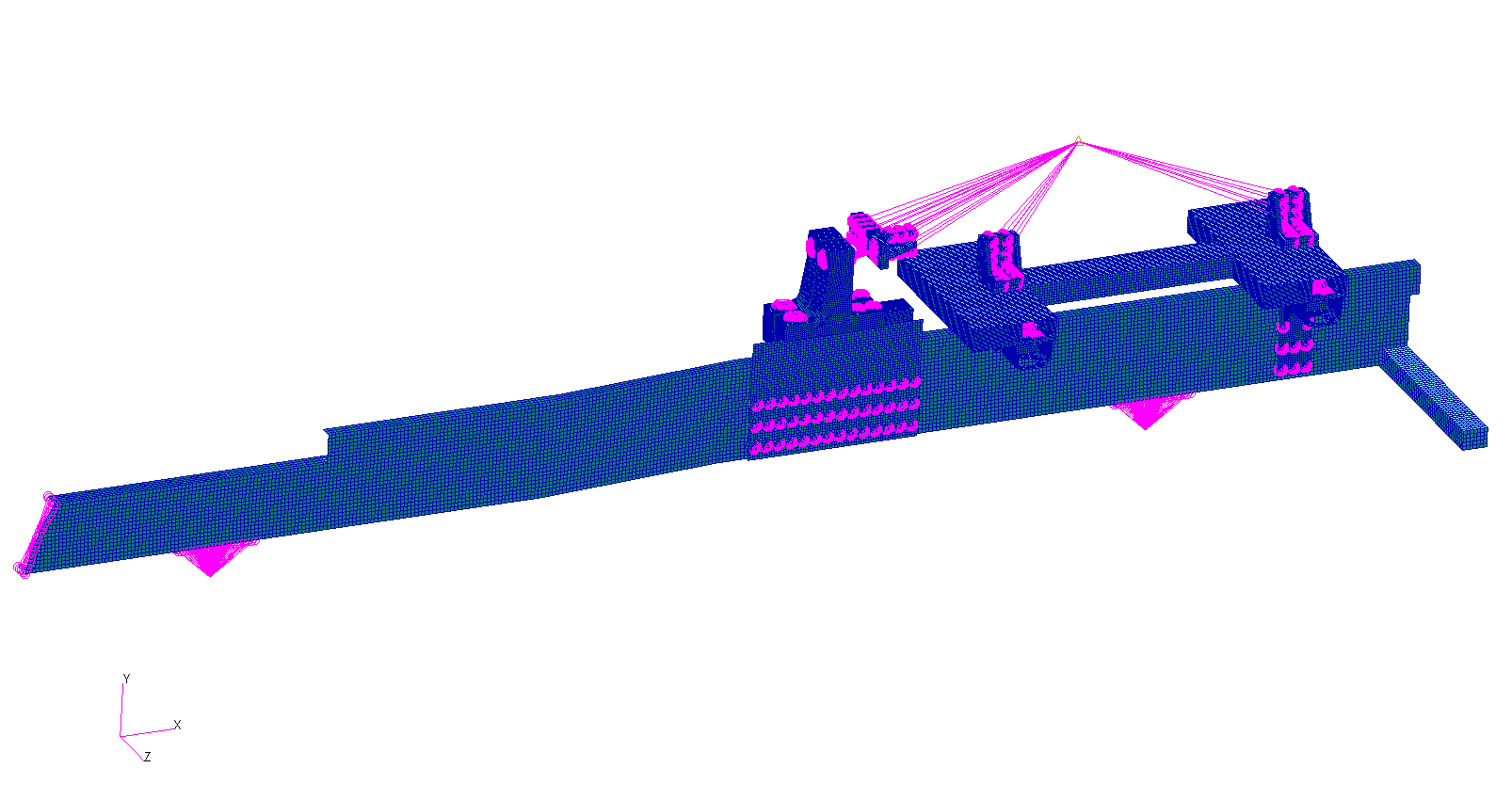 Half model - Symmetry
Total mass (include box) = 2 [Ton] (Half model)
2
F.E model – Mass Distribution
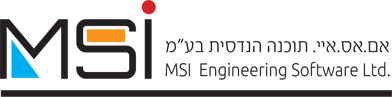 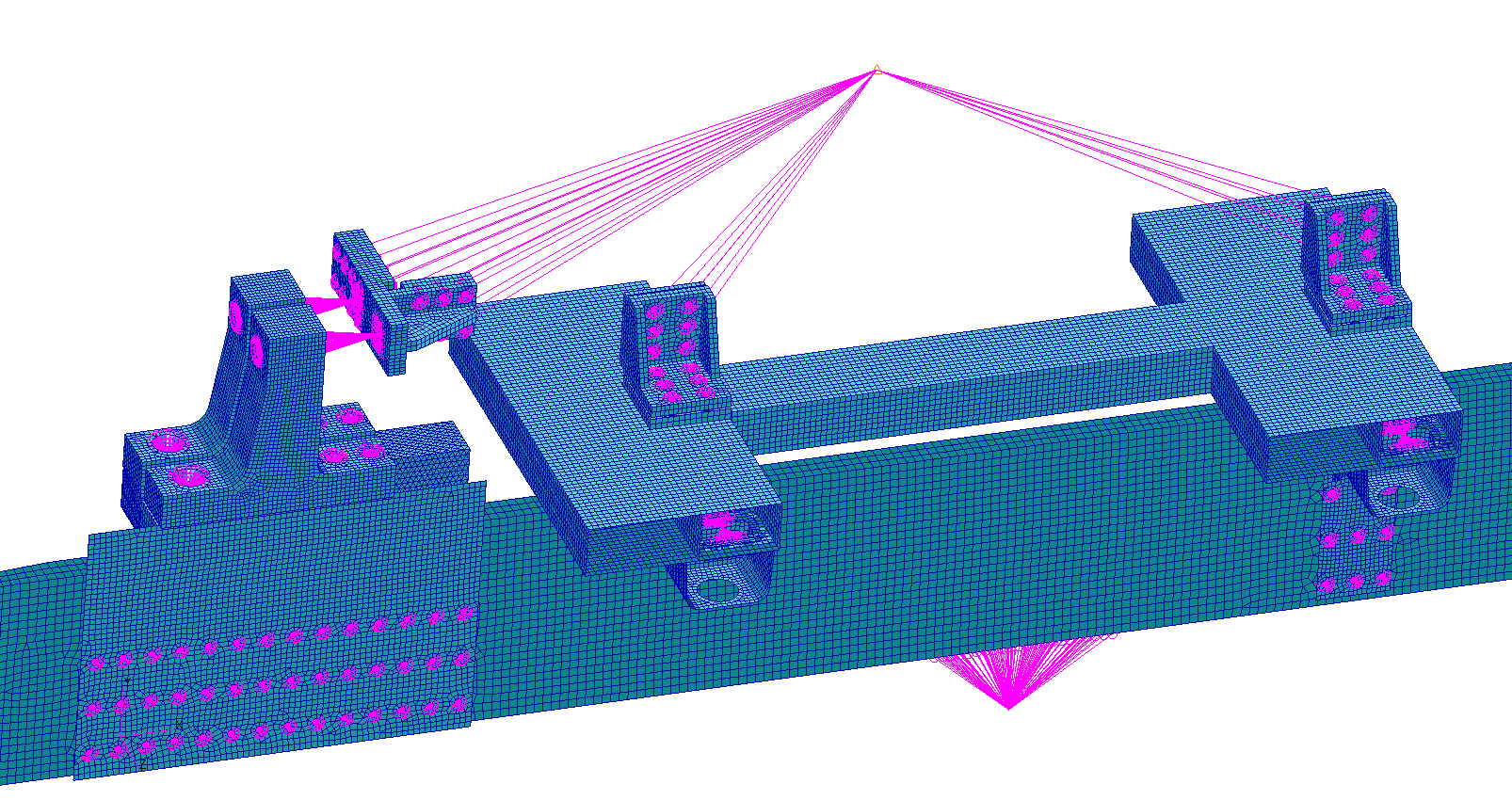 Mass = 1.275[Ton] (Half model)
3
F.E model – Connections
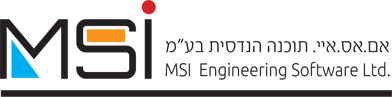 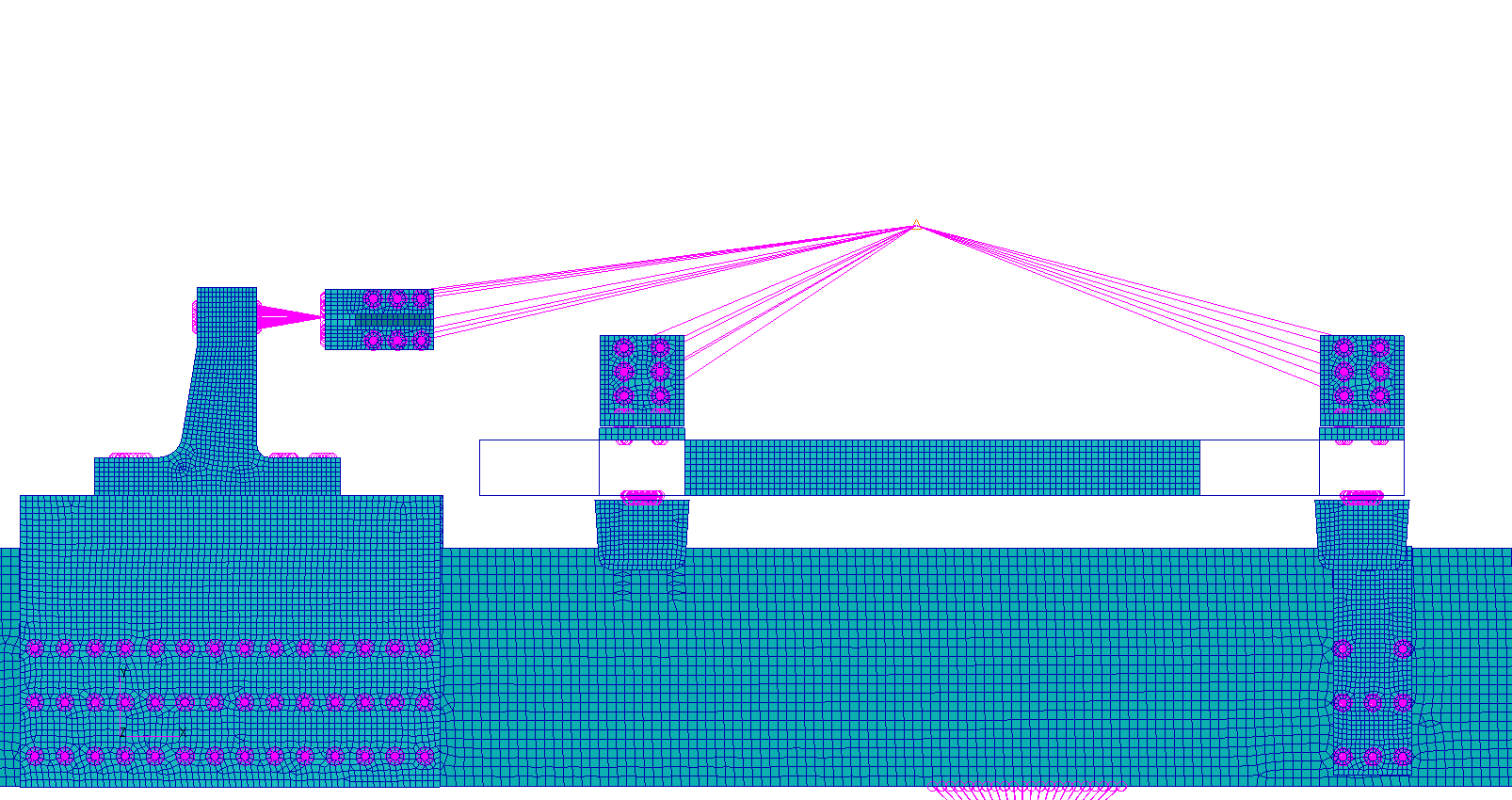 Longitudinal connection (Only X direction)
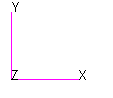 Vertical connection (Only Y direction)
4
Material distribution
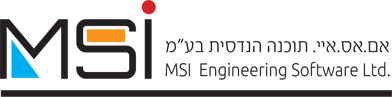 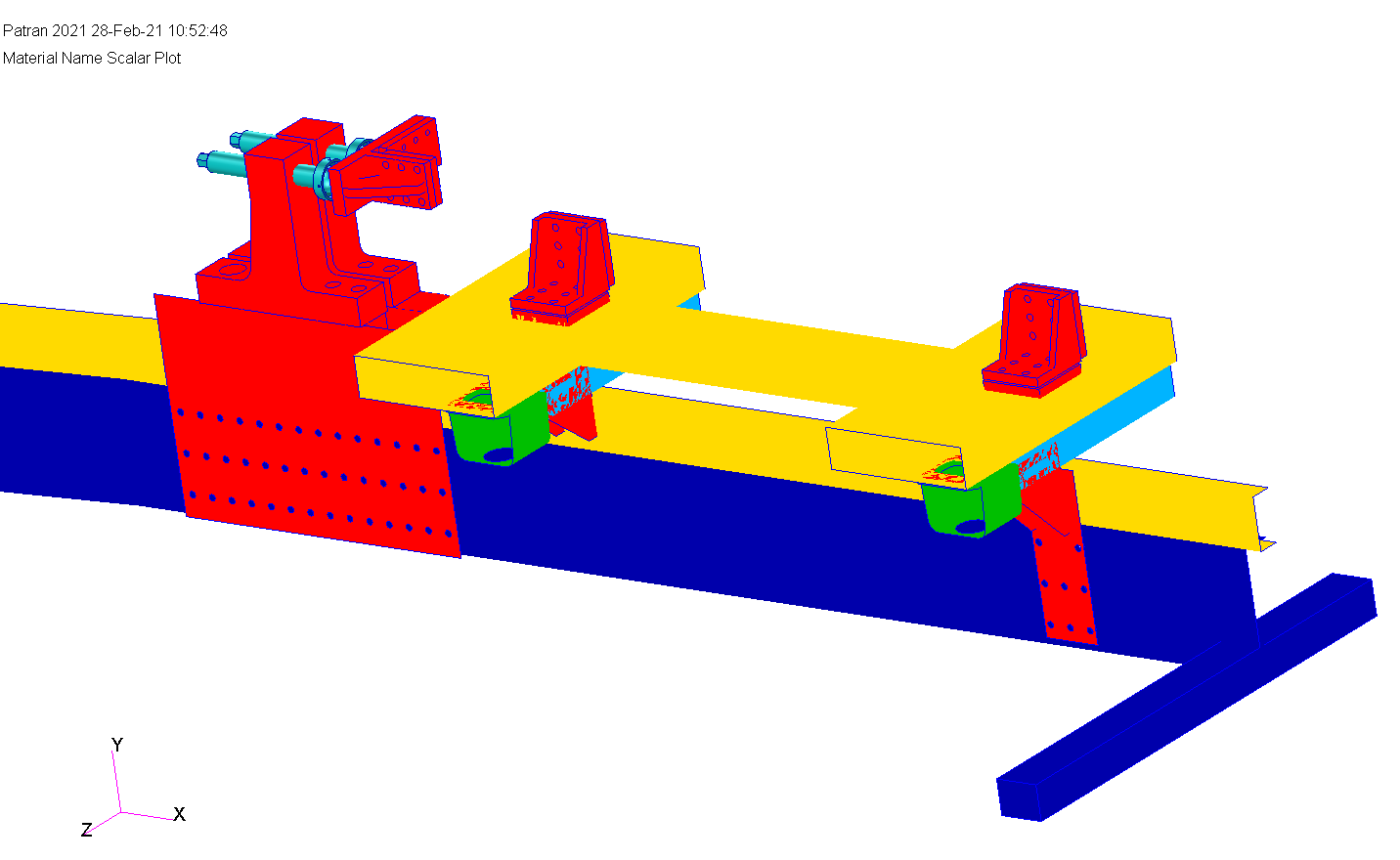 Red parts – Creusabro 4800
M45 Bolts – 4340
Yellow parts – ST52
Turquoise parts – ST37
Blue parts – Rigid
Green parts – casting Steel
5
Thickness distribution [mm]
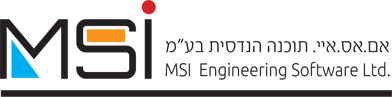 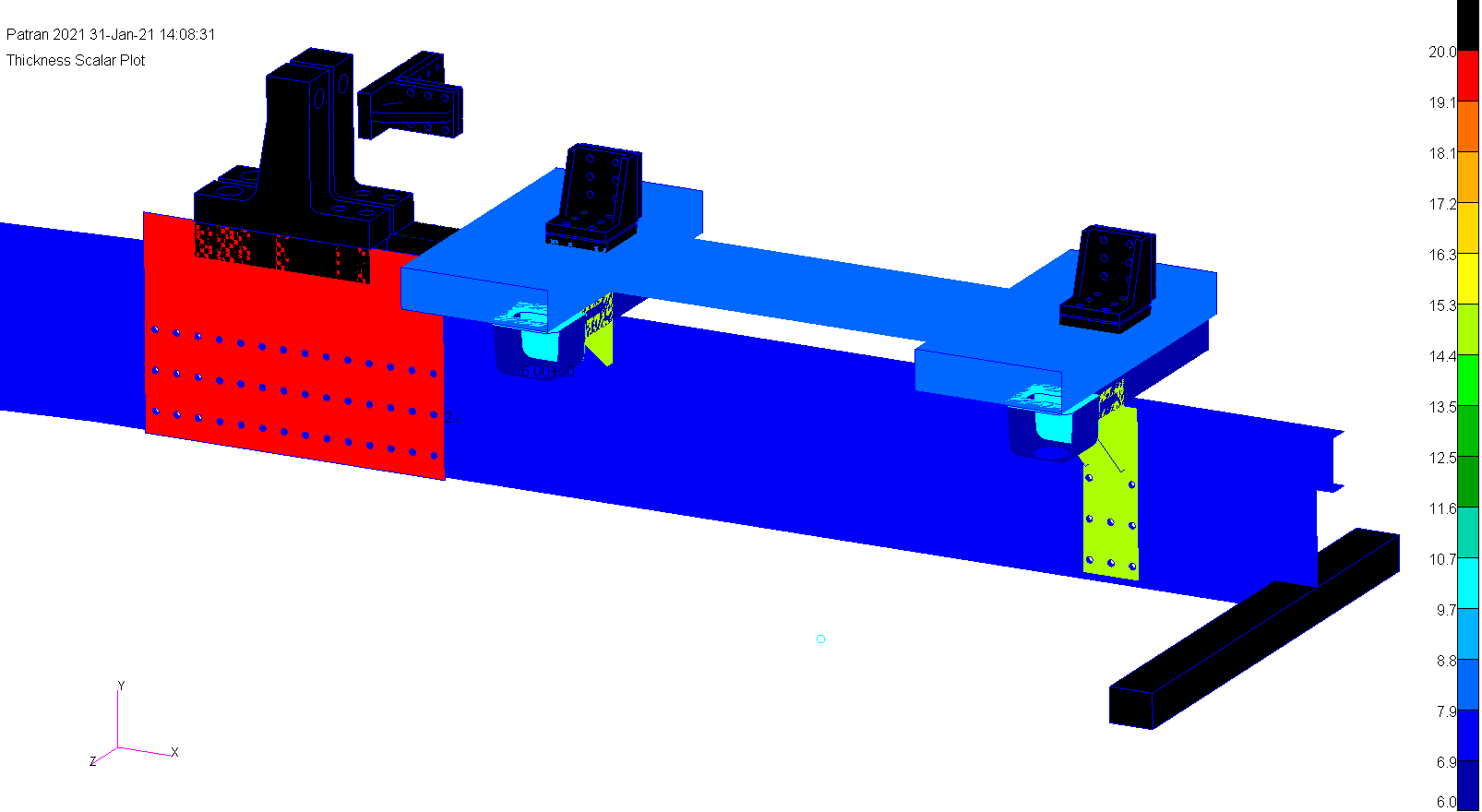 6
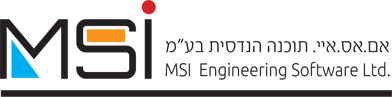 mechanical properties
7
Load Cases
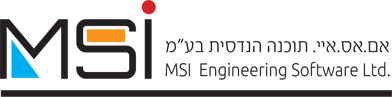 Nonlinear analysis
Longitude (X axis) : -60g acting on all parts
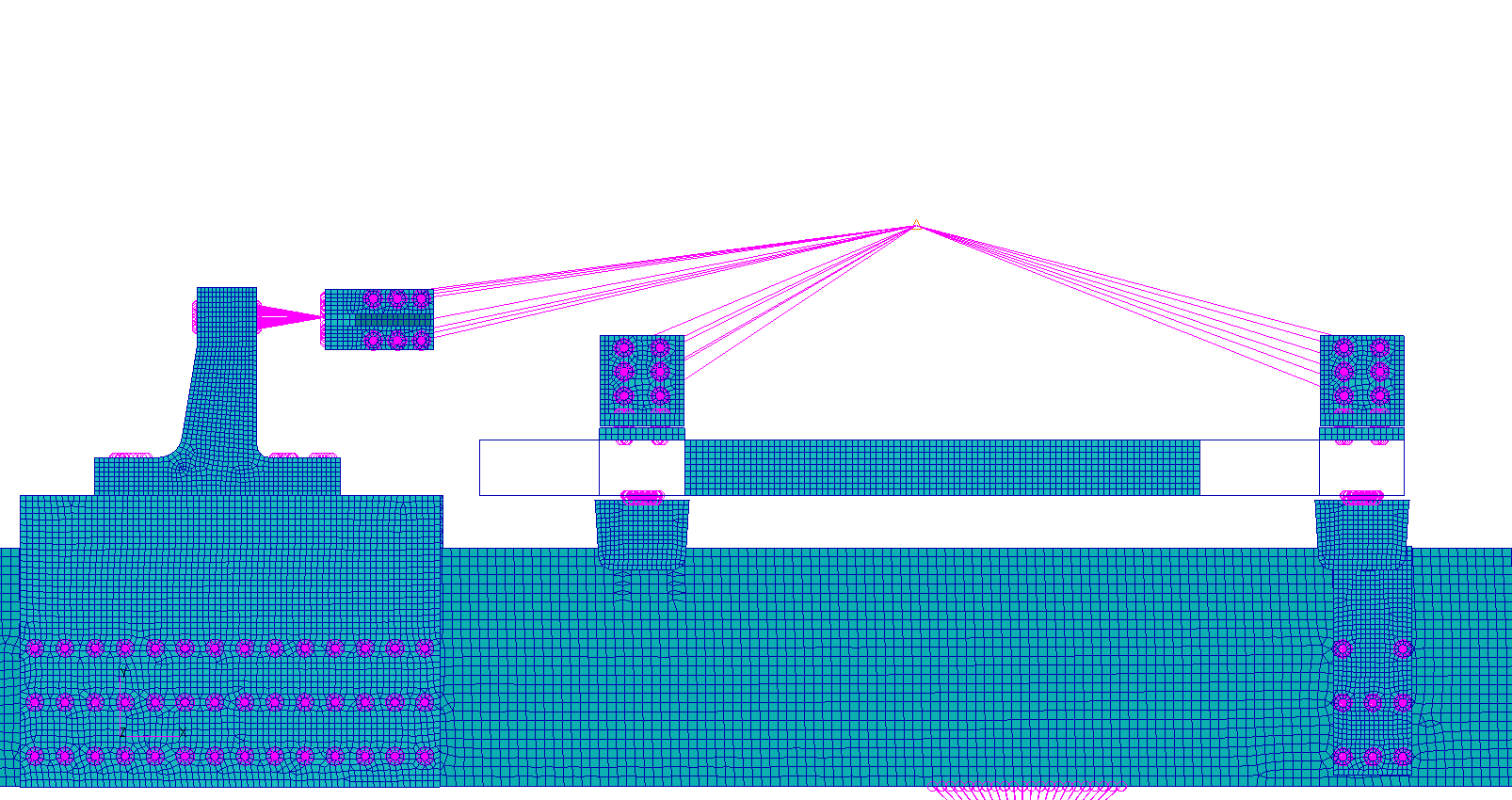 60g
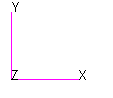 8
Boundary conditions
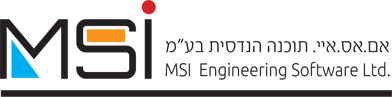 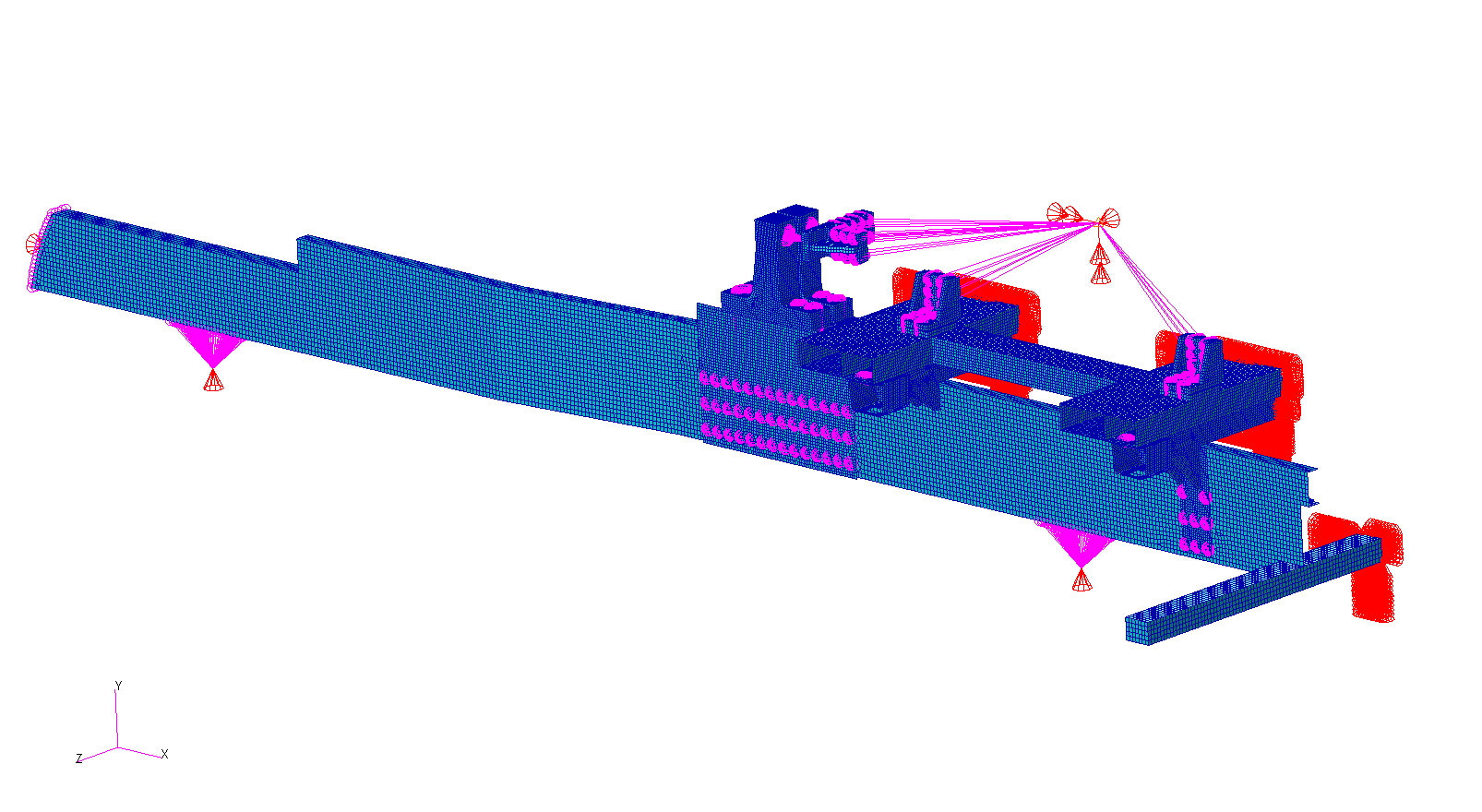 Front area fix in longitude X direction
Symmetry B.C (Half Model)
Wheels area fix in vertical Y direction
9
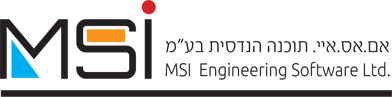 Nonlinear Static acceleration
10
60g Longitude -X
Displacement magnitude [mm]
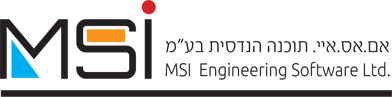 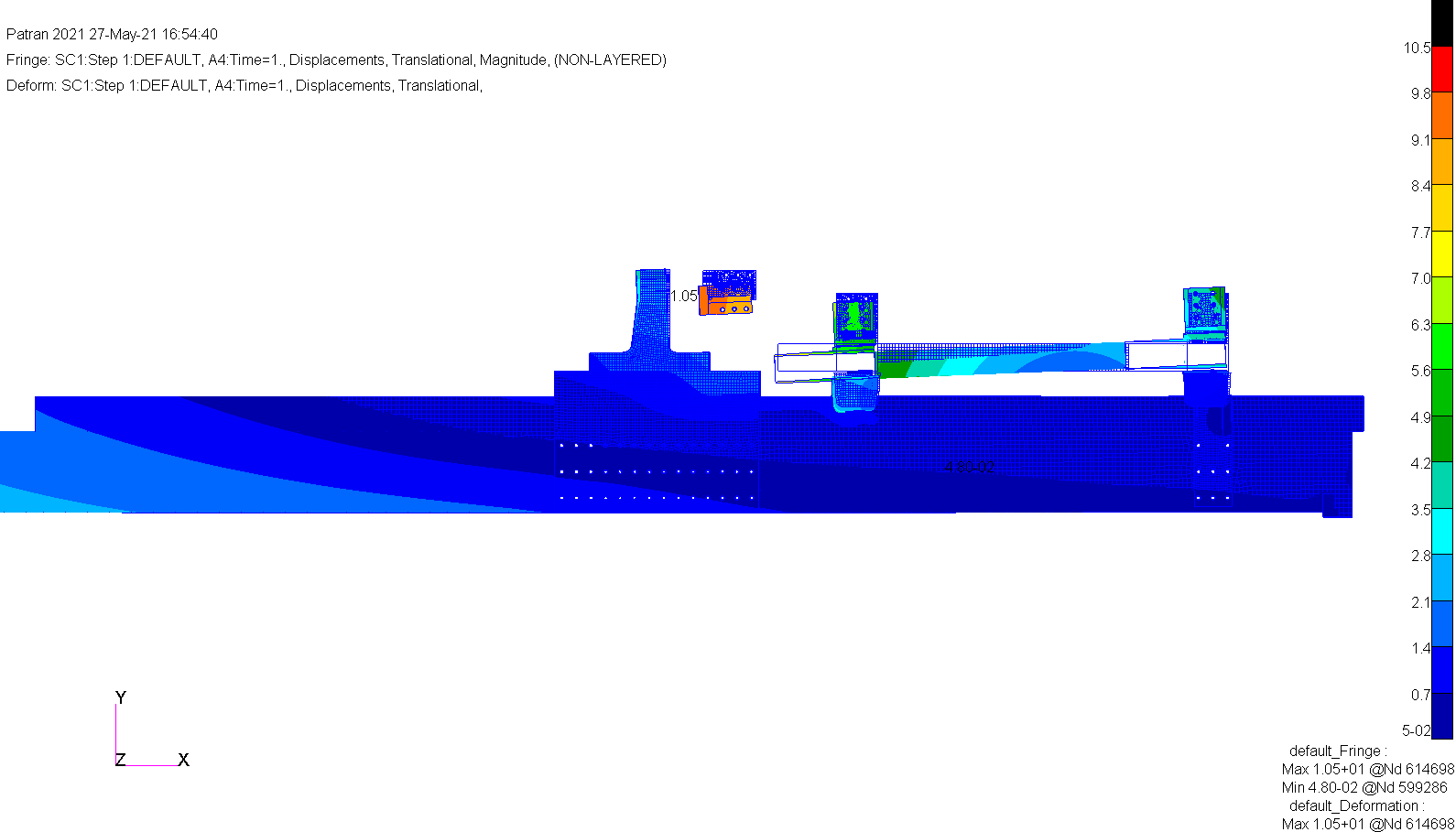 11
60g Longitude -X
Von Misses Stress [kg/mm2]
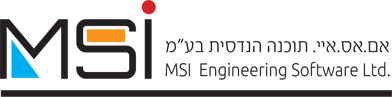 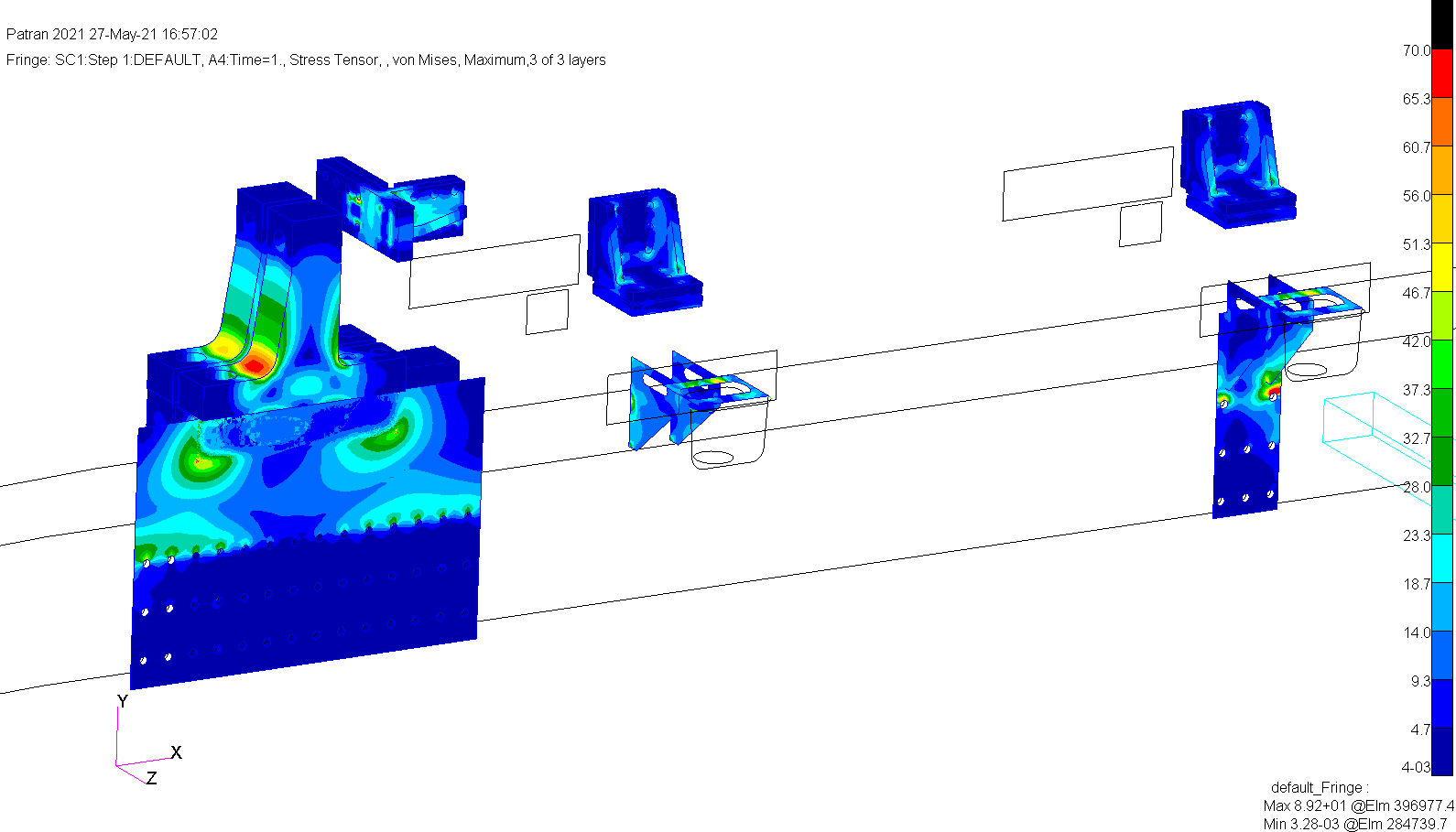 Creusabro 4800 Parts
Singular point
The actual Max stress is 70.0
12
60g Longitude -X
Von Misses Stress [kg/mm2]
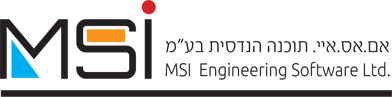 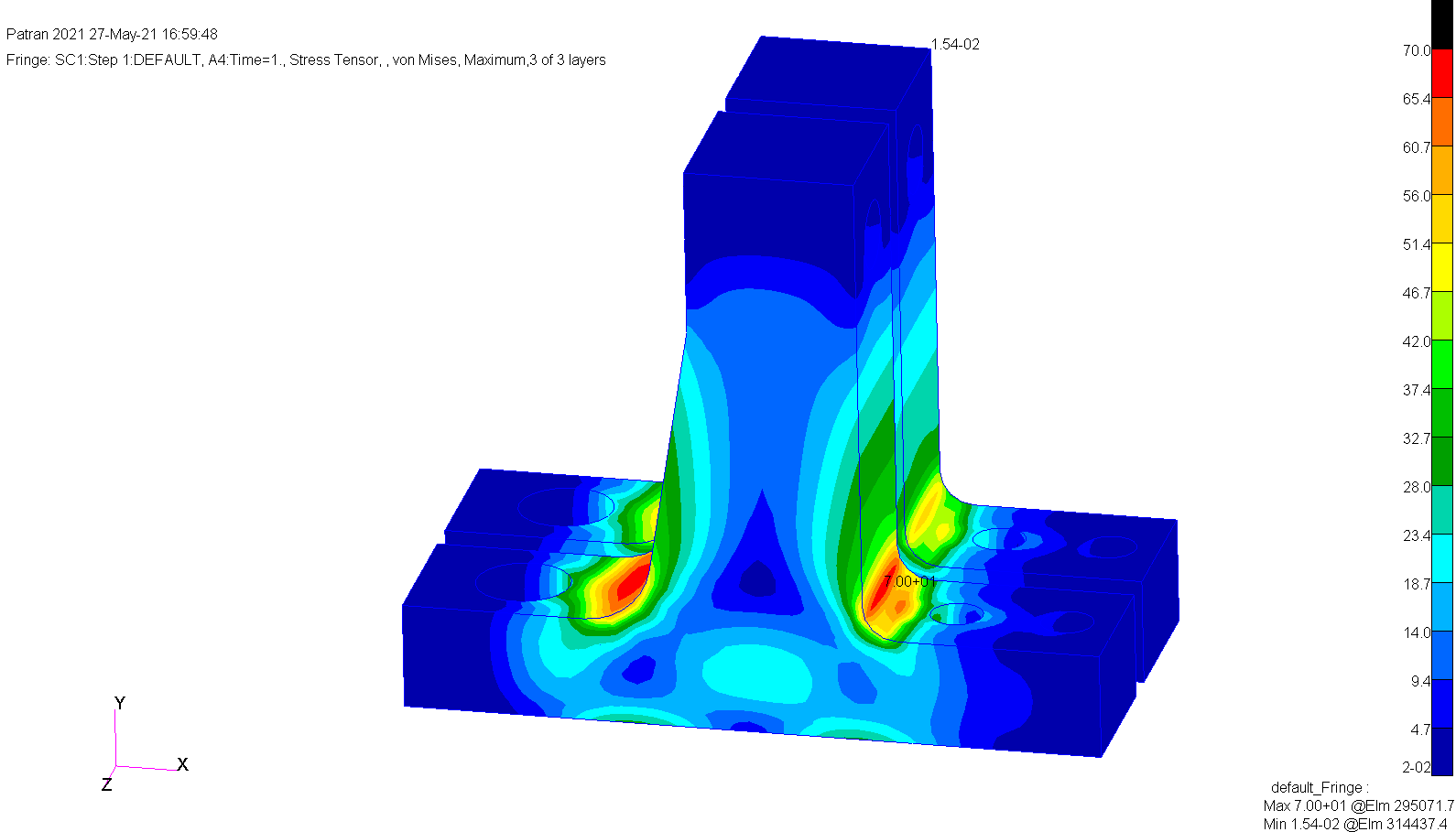 Creusabro 4800 Parts
13
60g Longitude -X
Von Misses Stress [kg/mm2]
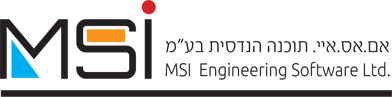 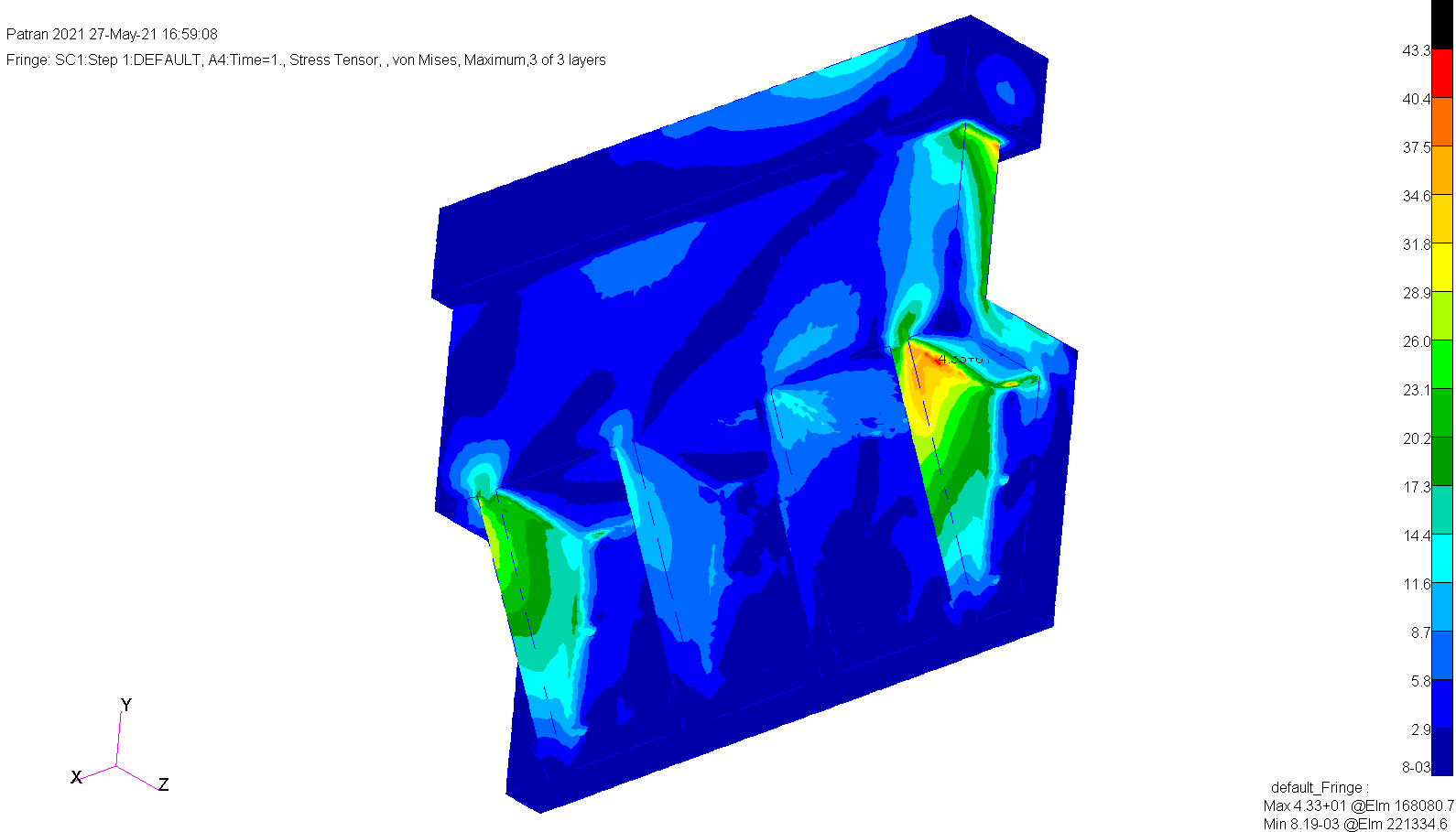 Creusabro 4800 Parts
14
60g Longitude -X
Von Misses Stress [kg/mm2]
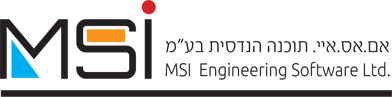 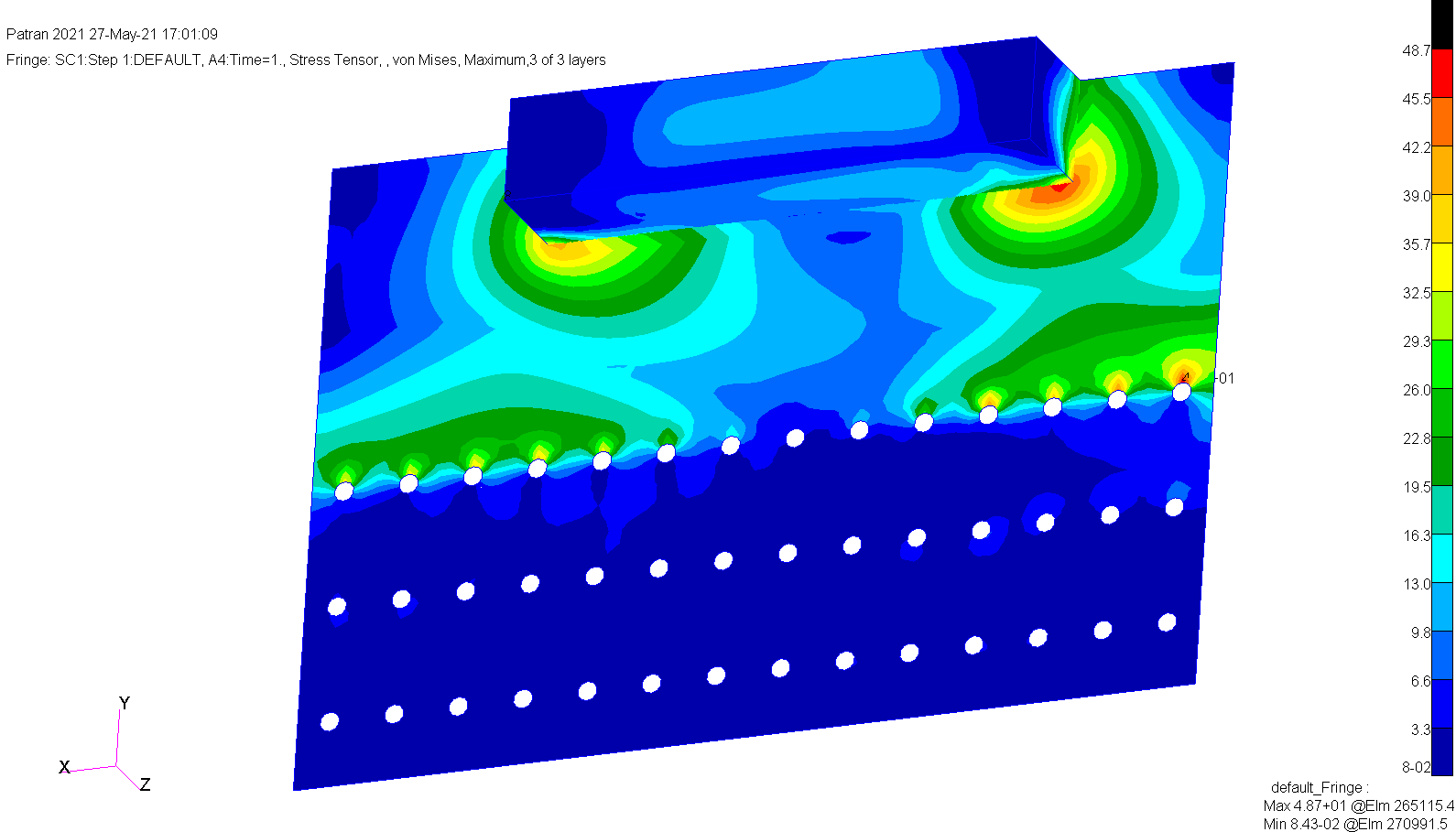 Creusabro 4800 Parts
15
60g Longitude -X
Von Misses Stress [kg/mm2]
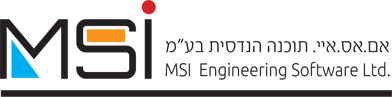 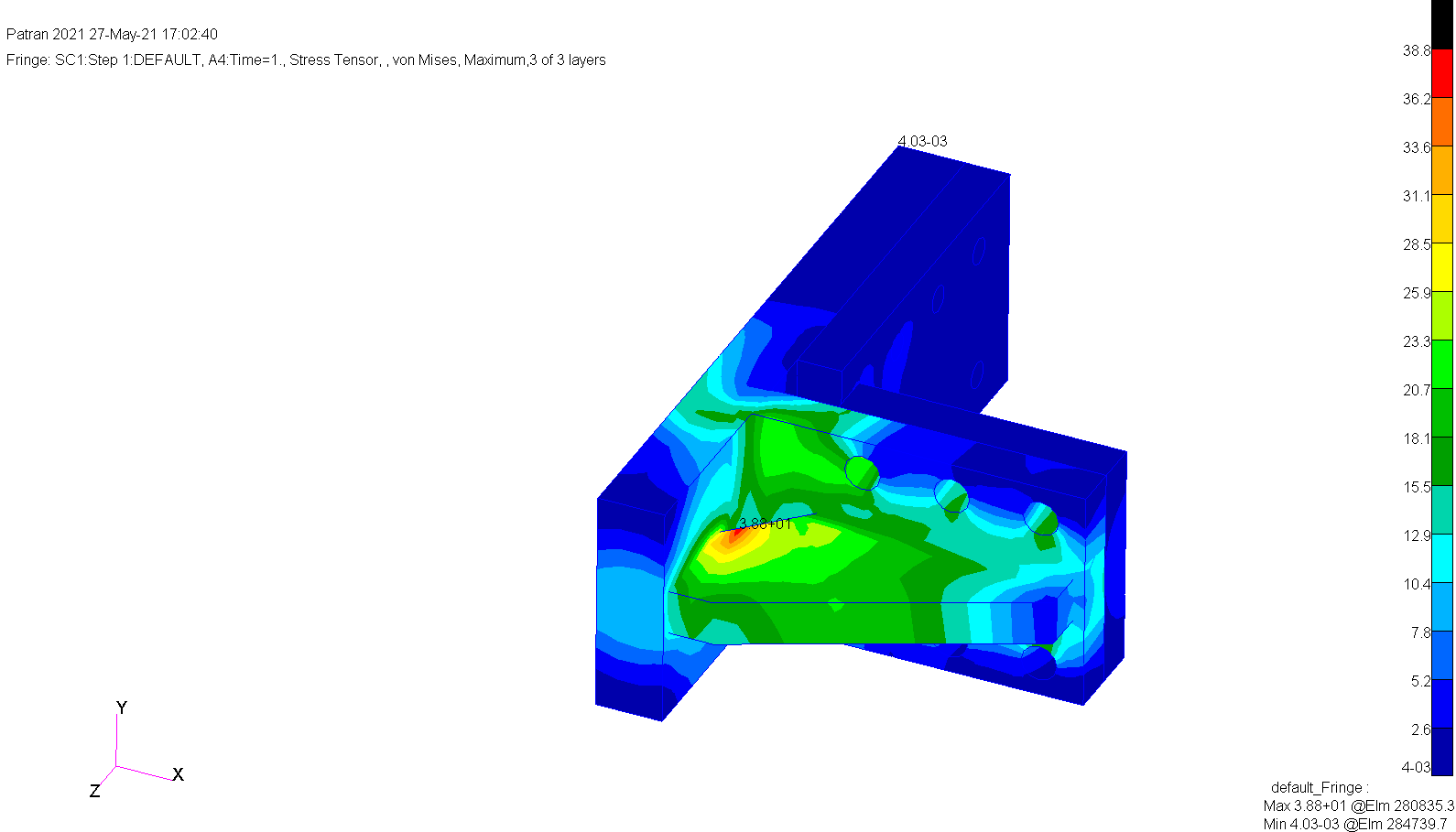 Creusabro 4800 Parts
16
60g Longitude -X
Von Misses Stress [kg/mm2]
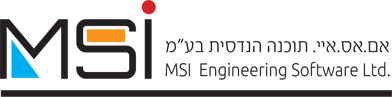 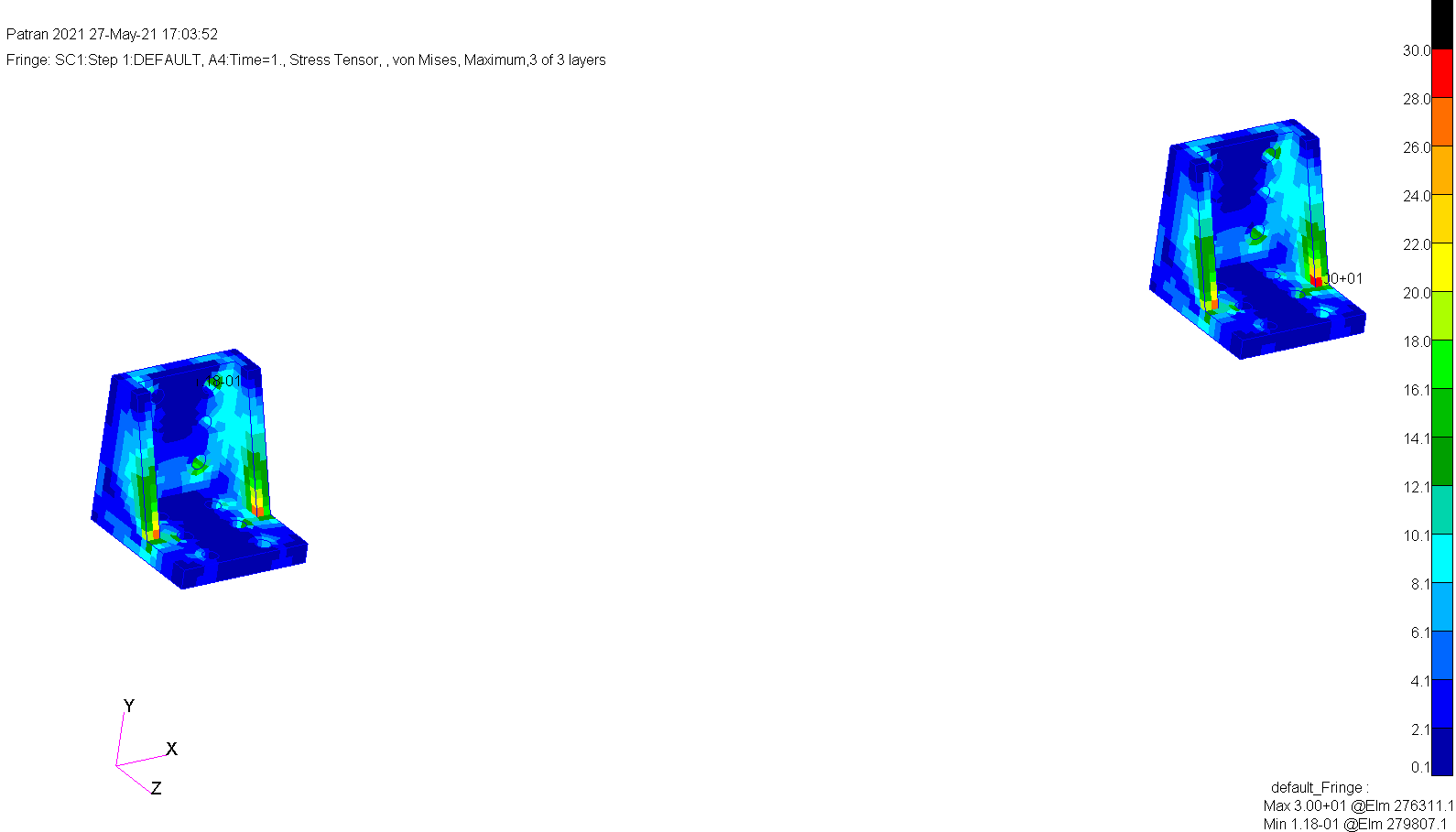 Creusabro 4800 Parts
17
60g Longitude -X
Von Misses Stress [kg/mm2]
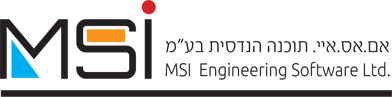 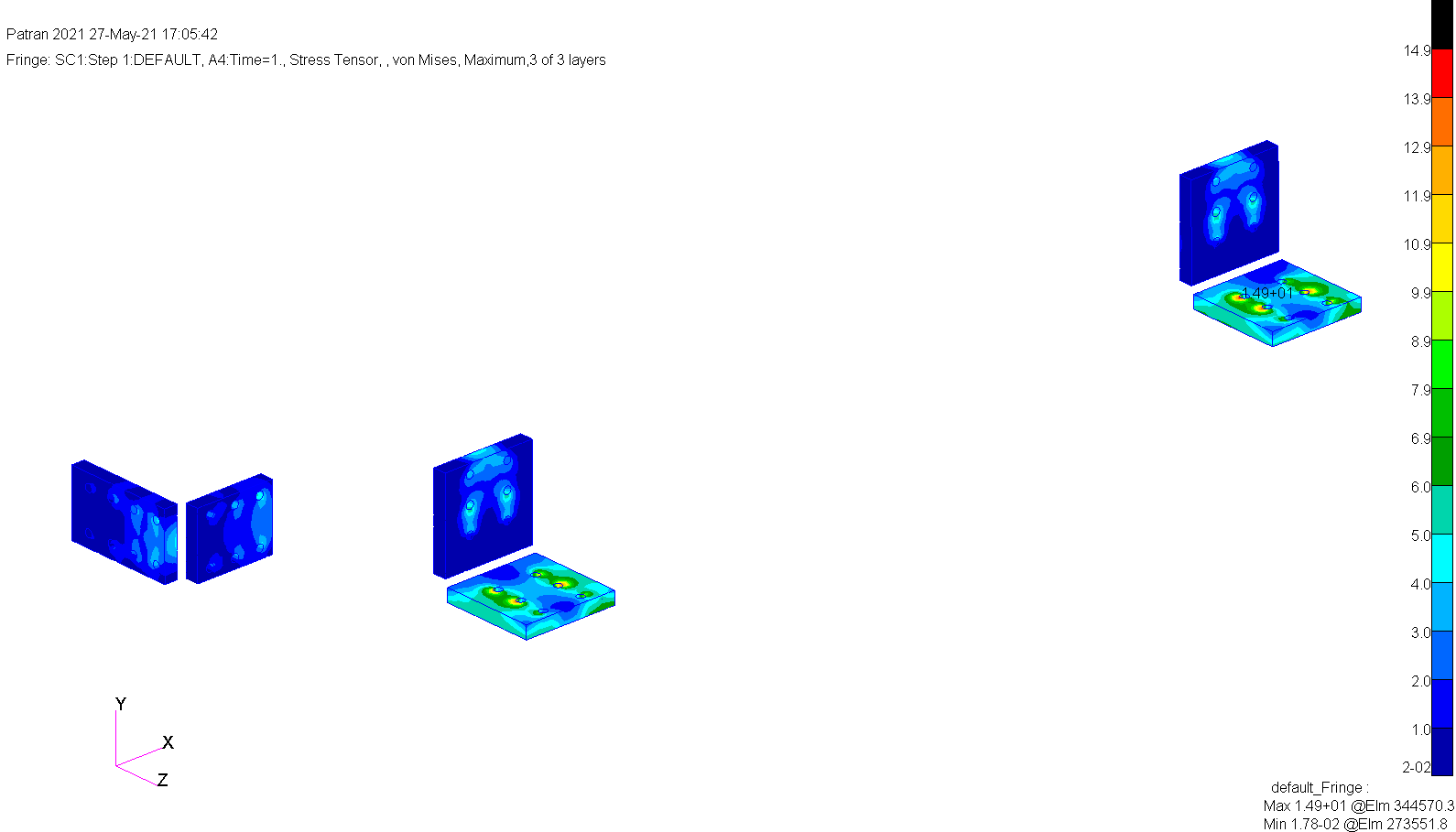 Creusabro 4800 Parts
18
60g Longitude -X
Von Misses Stress [kg/mm2]
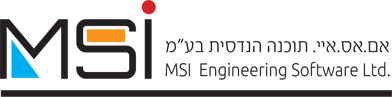 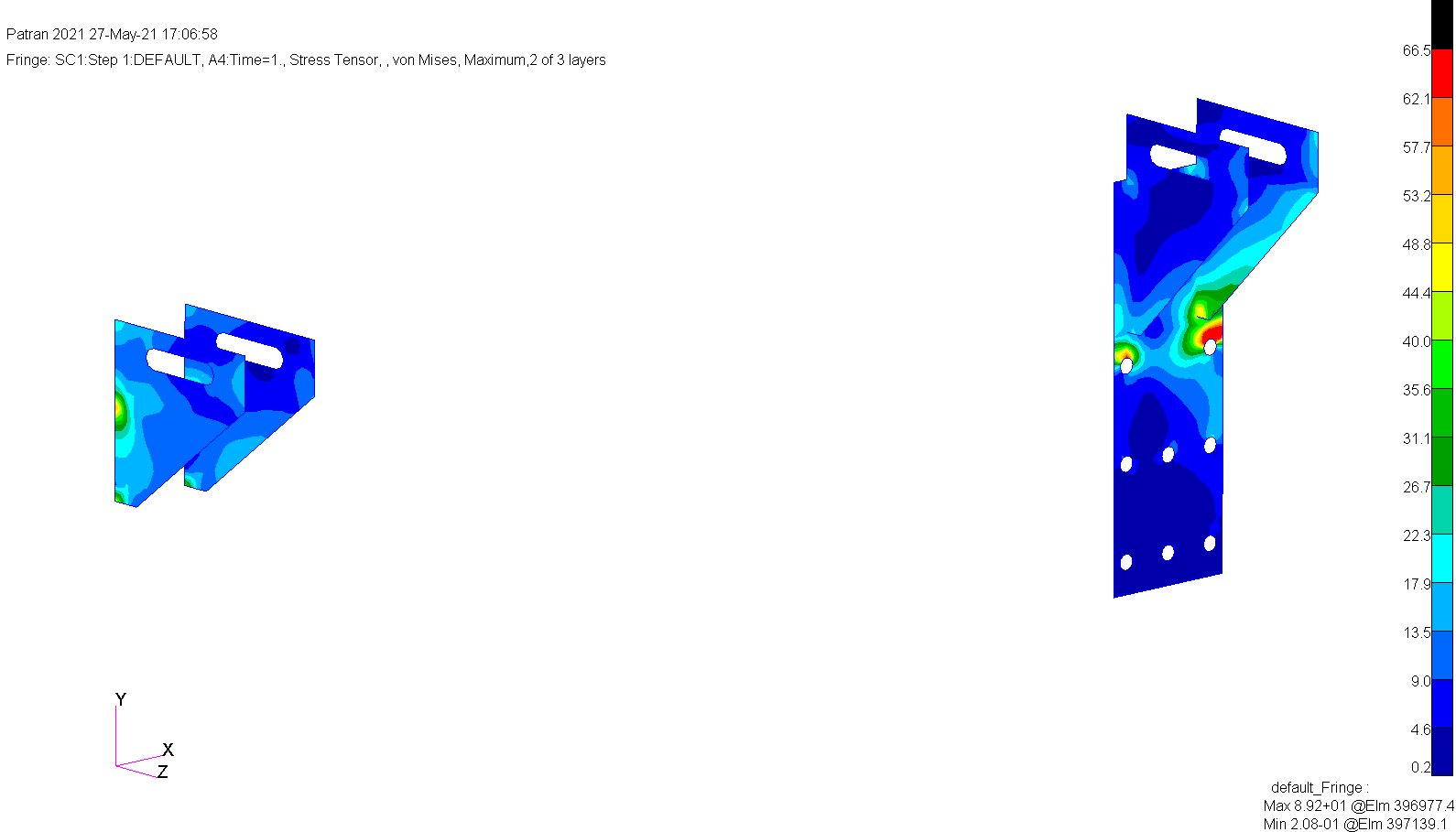 Creusabro 4800 Parts
Singular point
The actual Max stress is 66.5
19
60g Longitude -X
Von Misses Stress [kg/mm2]
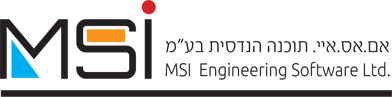 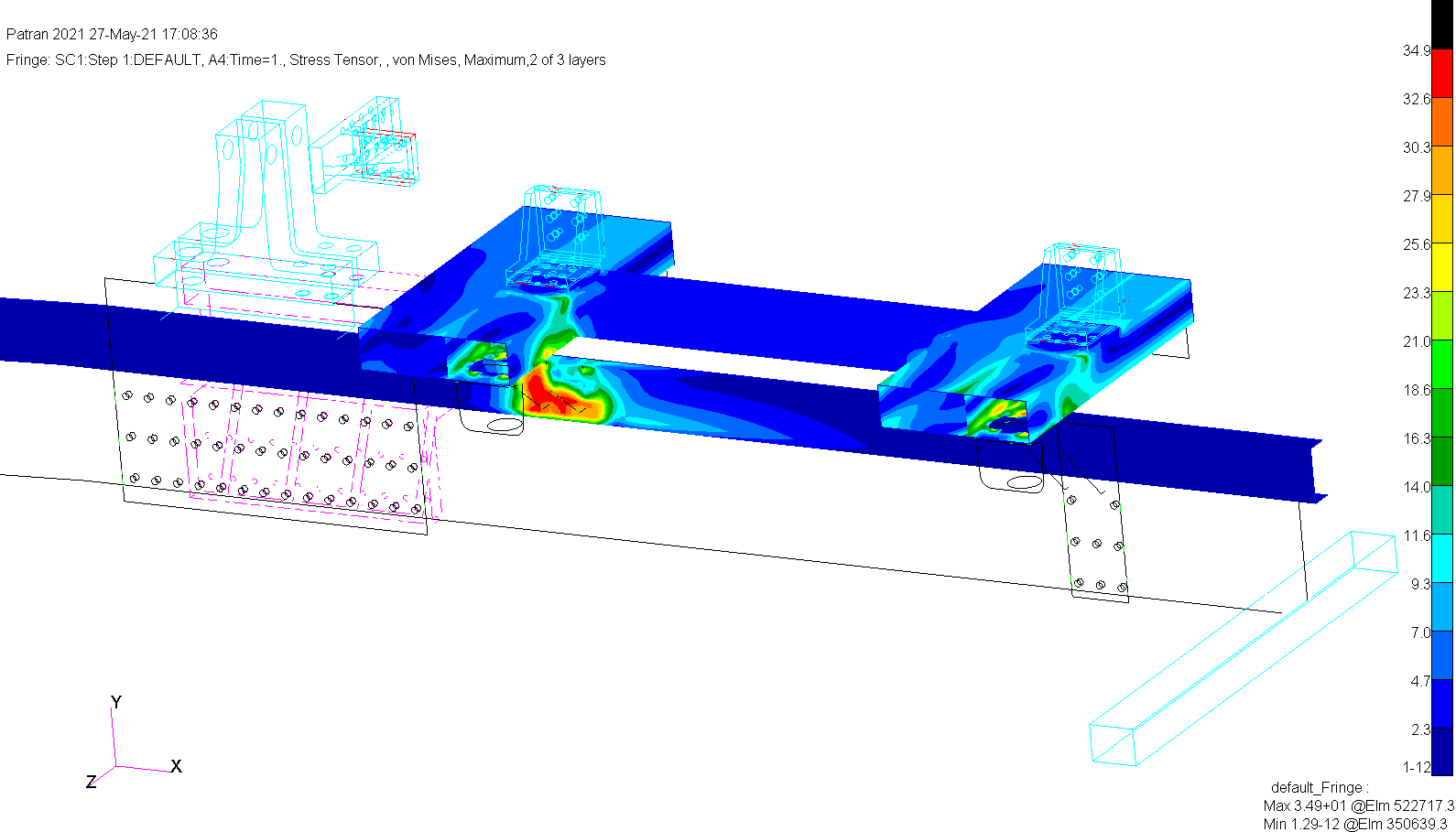 ST52 Parts
20
60g Longitude -X
Von Misses Stress [kg/mm2]
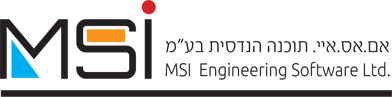 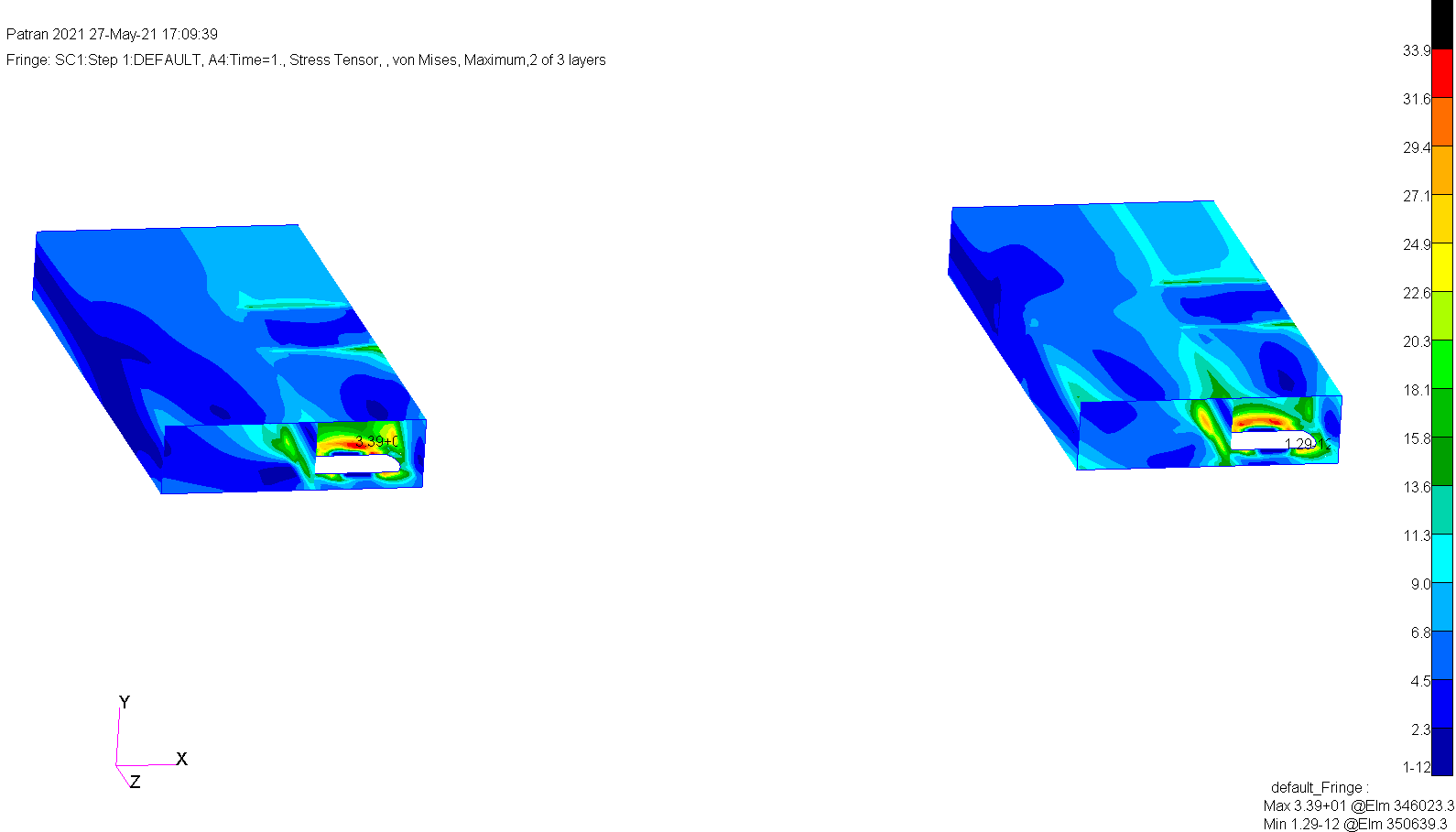 ST52 Parts
21
60g Longitude -X
Von Misses Stress [kg/mm2]
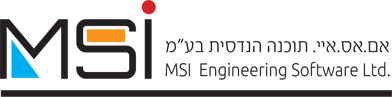 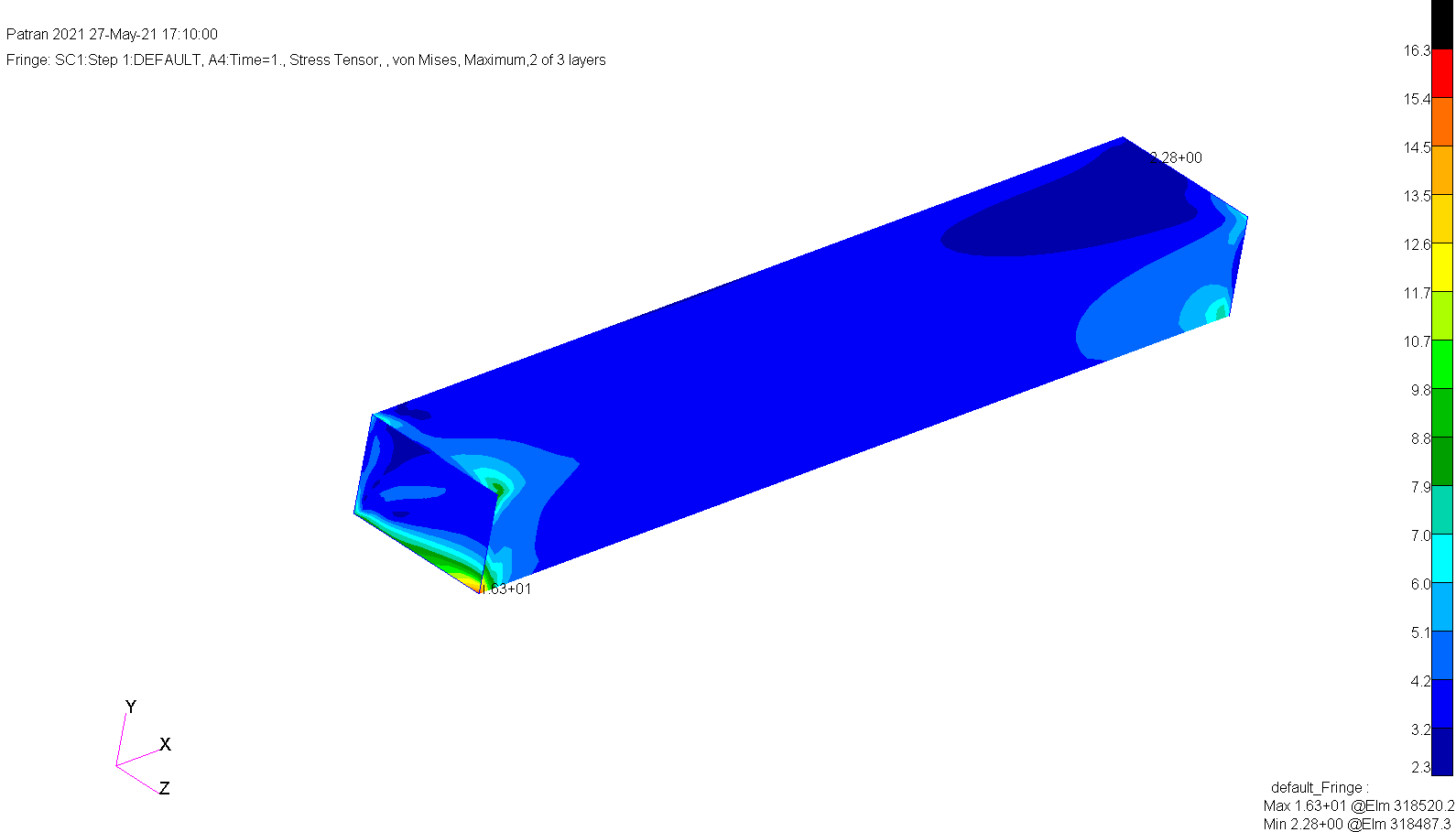 ST52 Parts
22
60g Longitude -X
Von Misses Stress [kg/mm2]
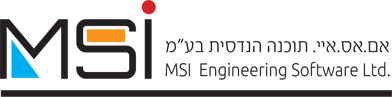 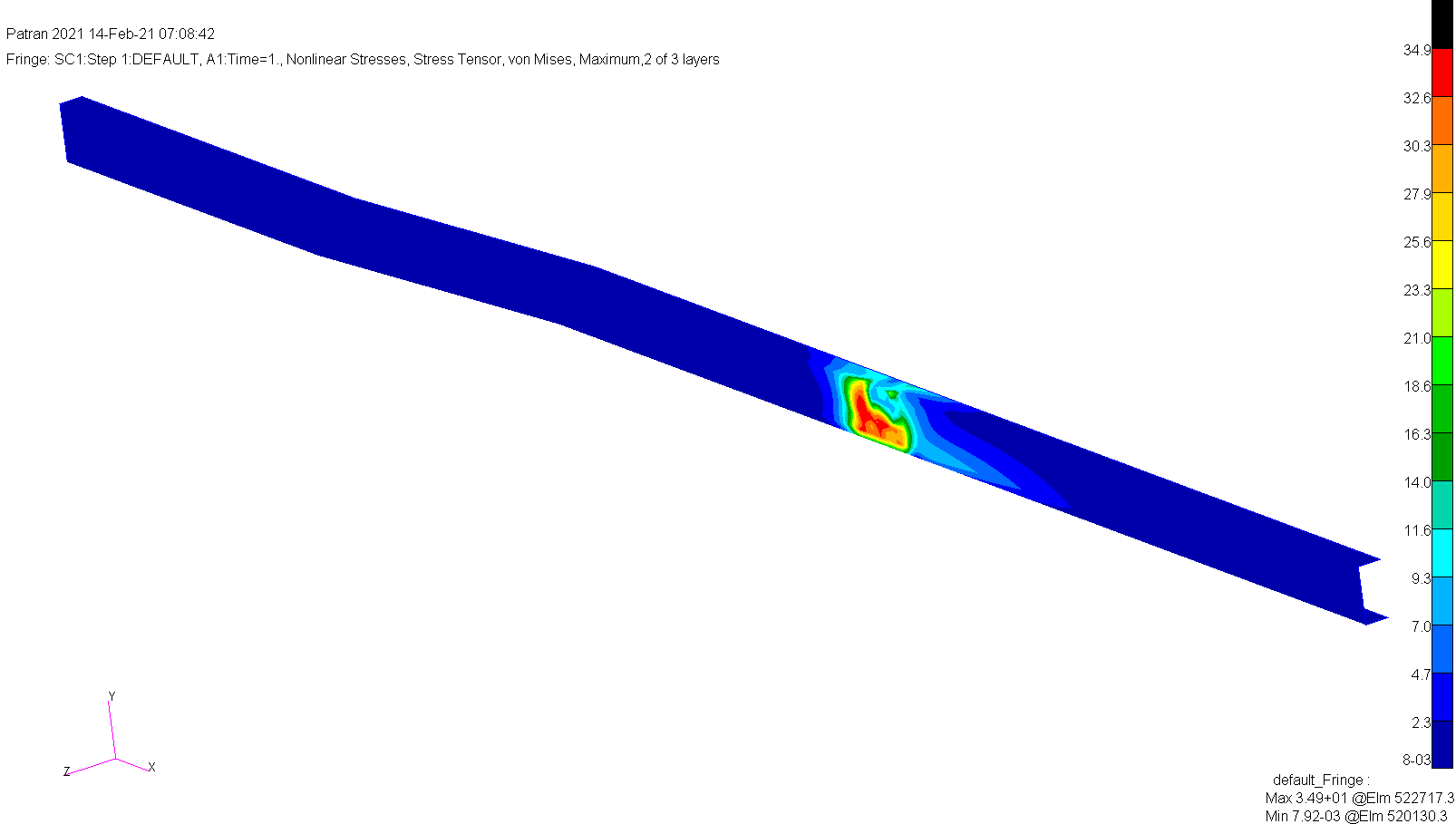 ST52 Parts
23
60g Longitude -X
Von Misses Stress [kg/mm2]
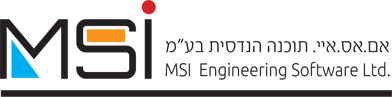 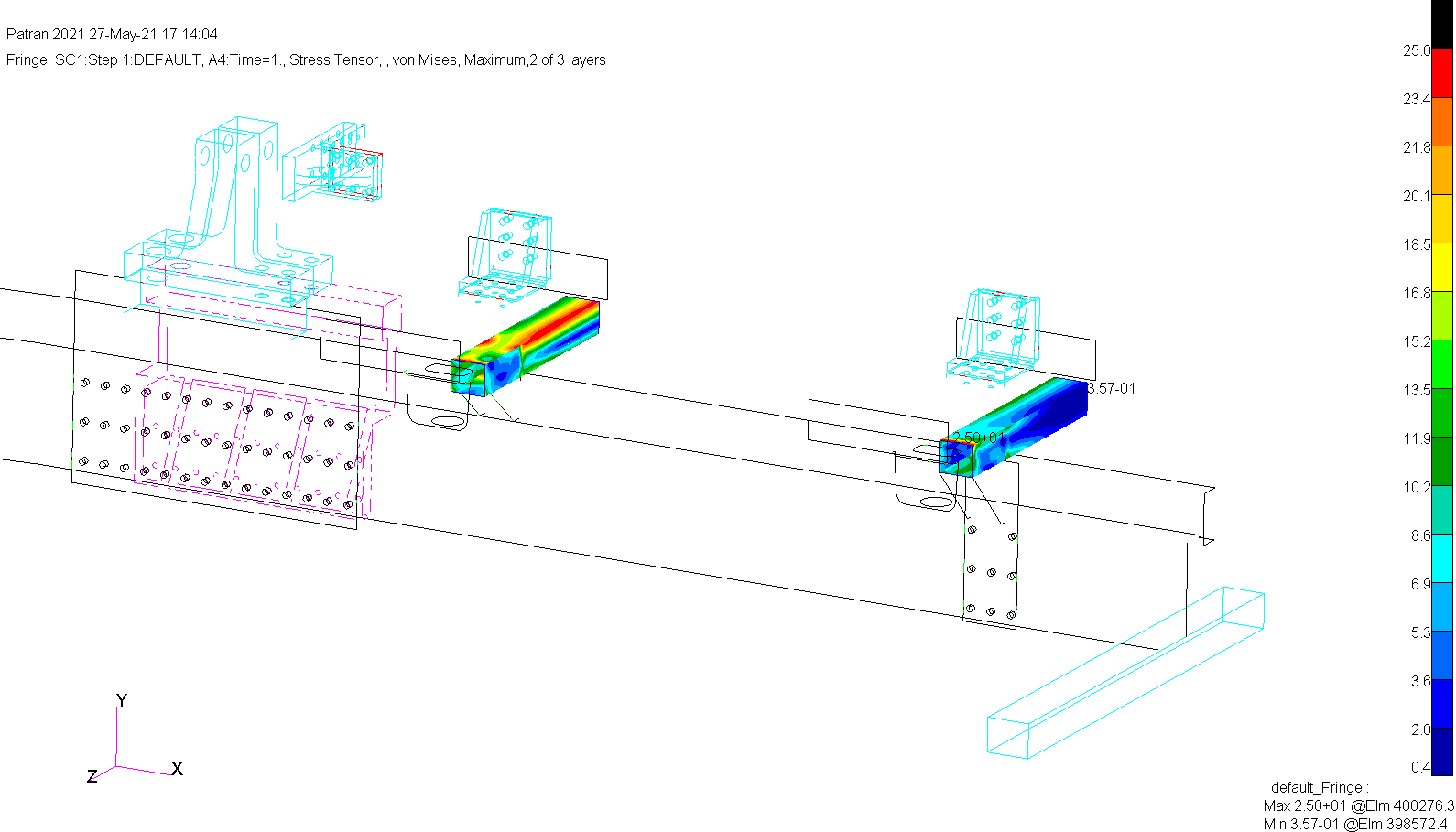 ST37 Parts
24
60g Longitude -X
Von Misses Stress [kg/mm2]
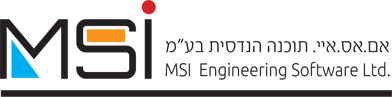 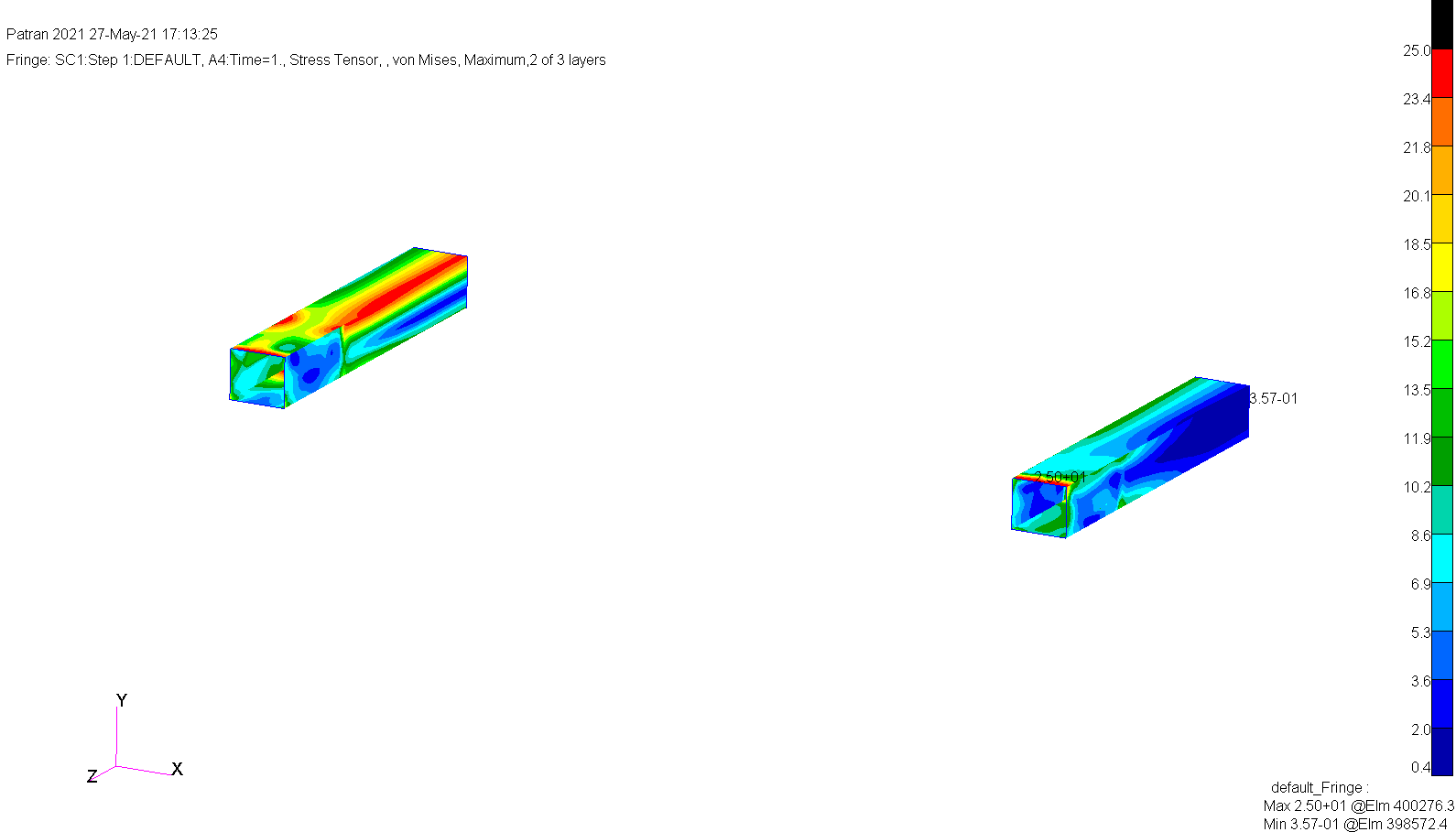 ST37 Parts
25
60g Longitude -X
Bolt Forces [Kg]
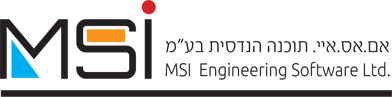 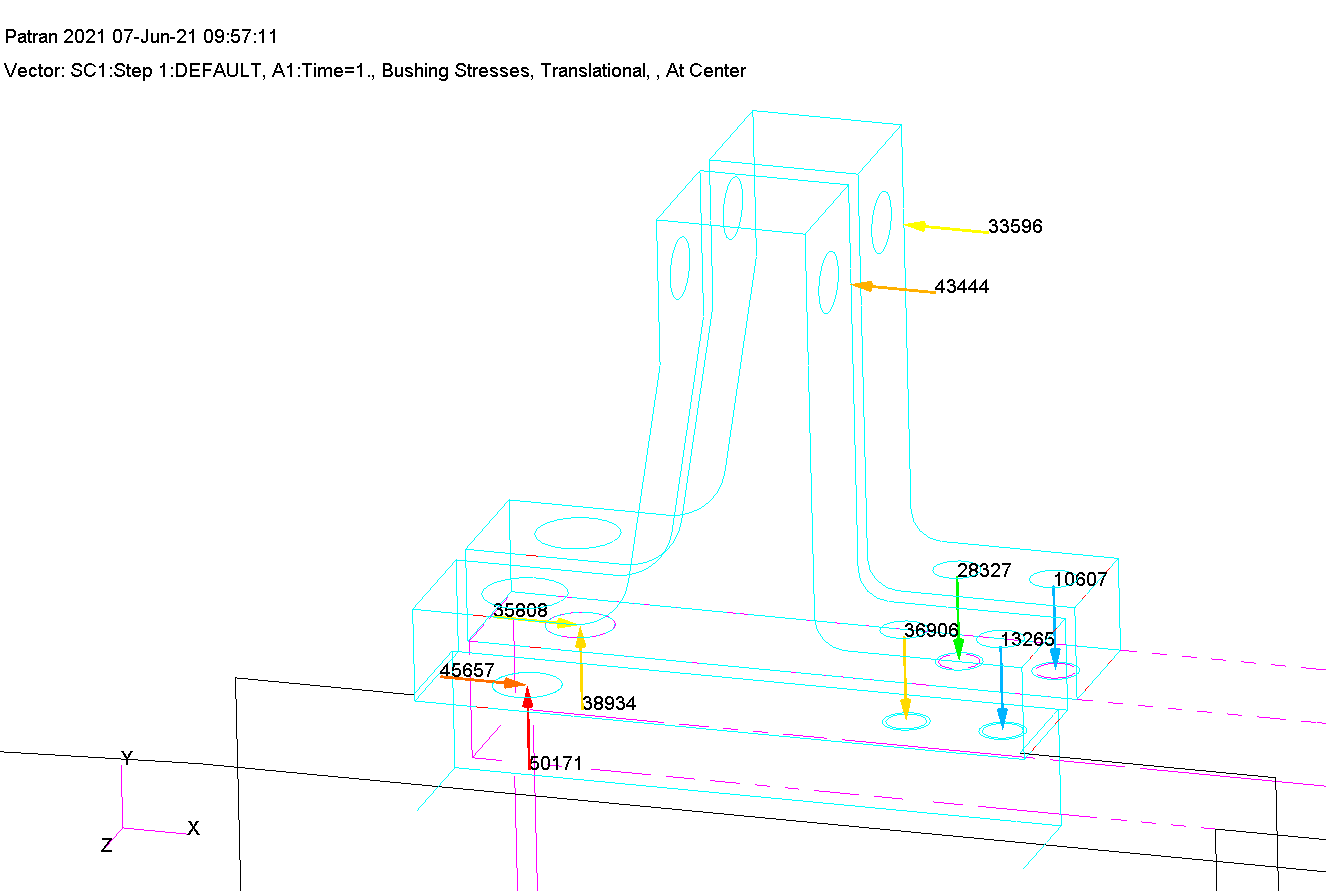 26
60g Longitude -X
Bolt Moments [Kg*mm]
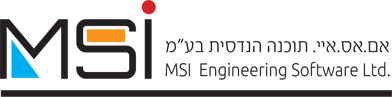 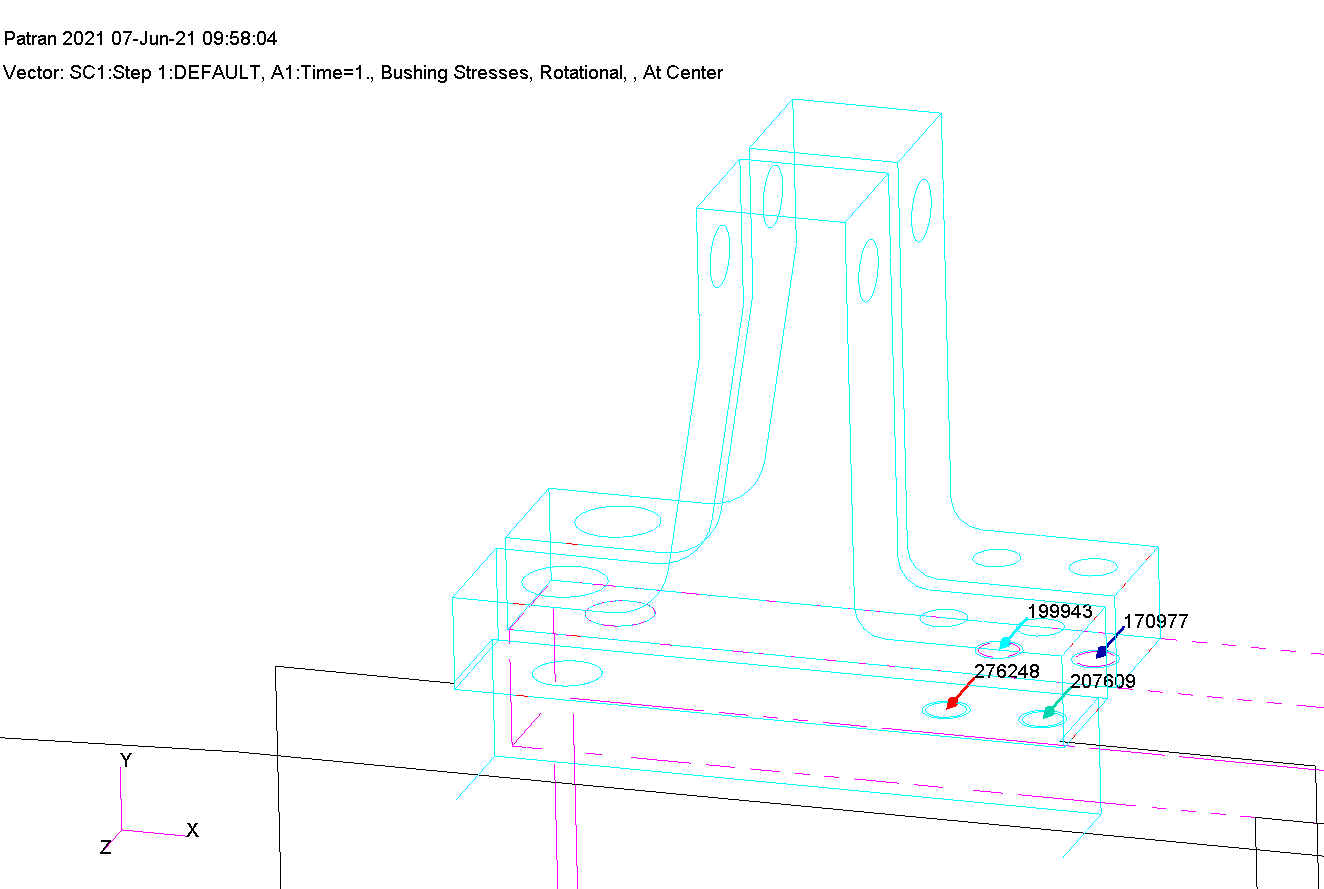 27
60g Longitude -X
TL Forces [Kg]
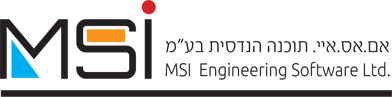 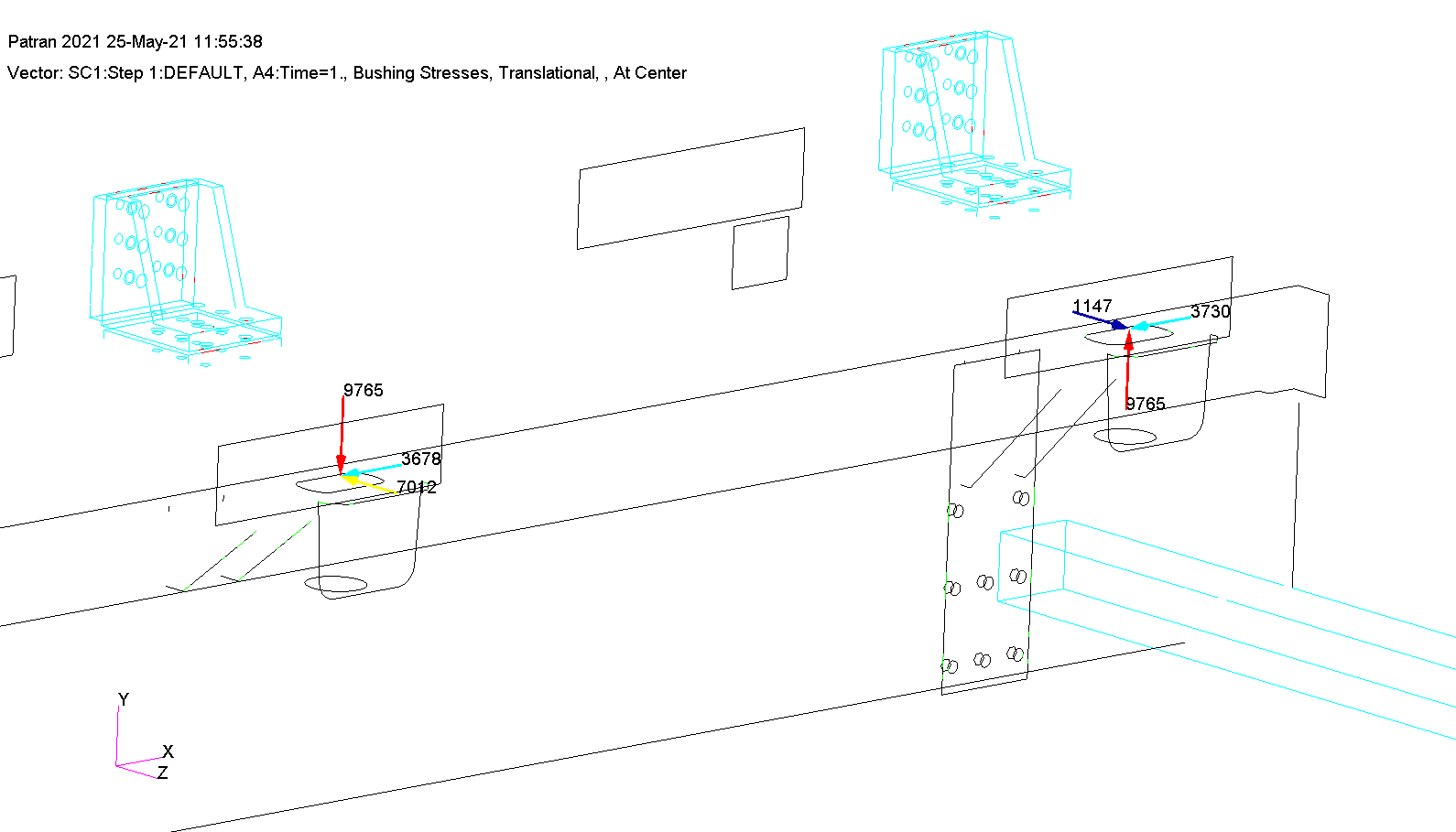 28
60g Longitude -X
TL Moments [Kg*mm]
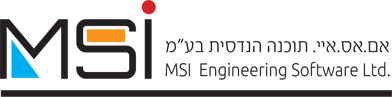 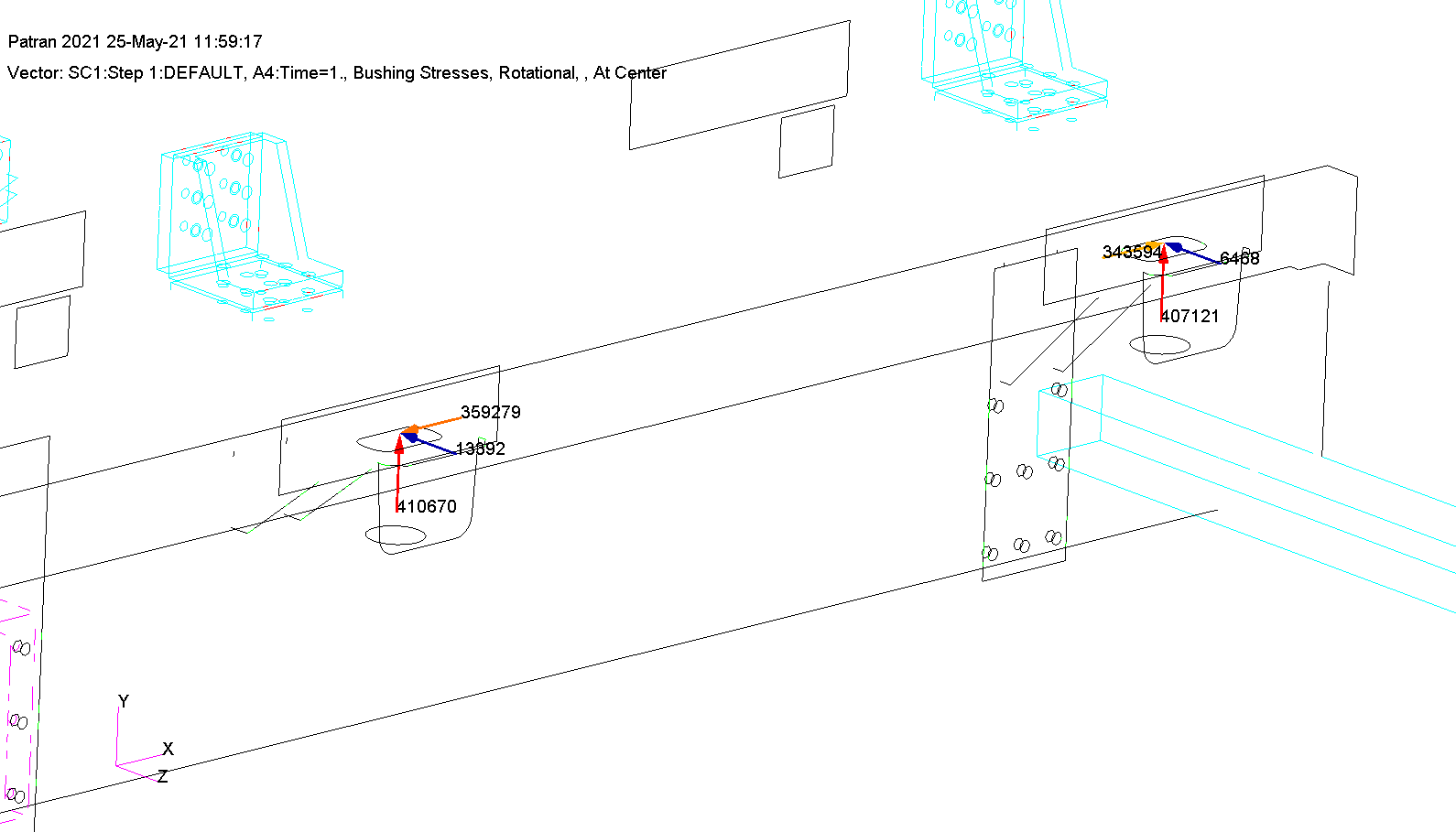 29
60g Longitude -X
Bolt axial Forces [Kg]
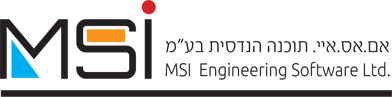 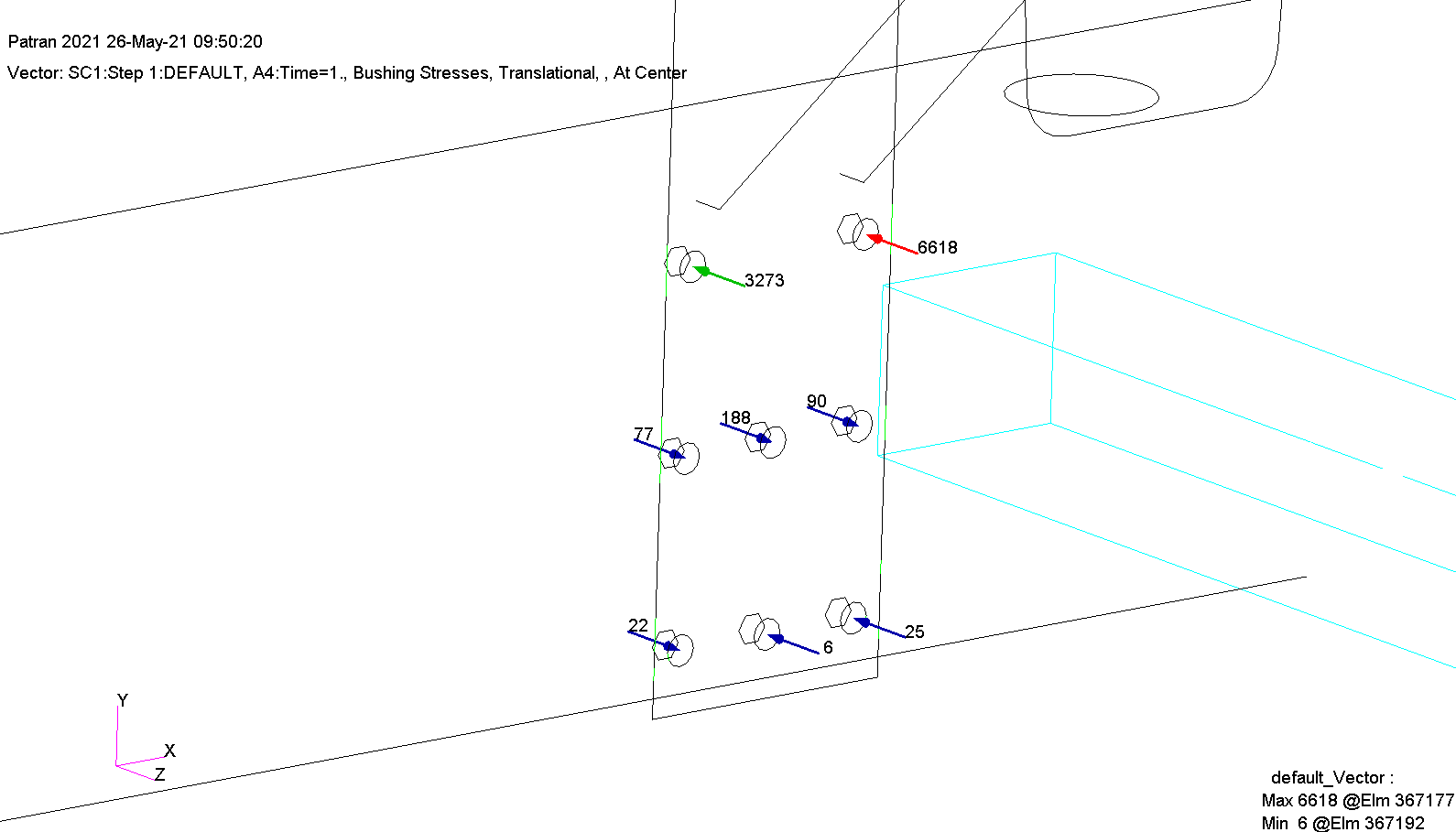 30
60g Longitude -X
Bolt friction Forces [Kg]
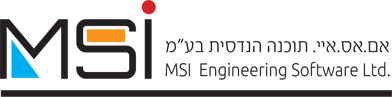 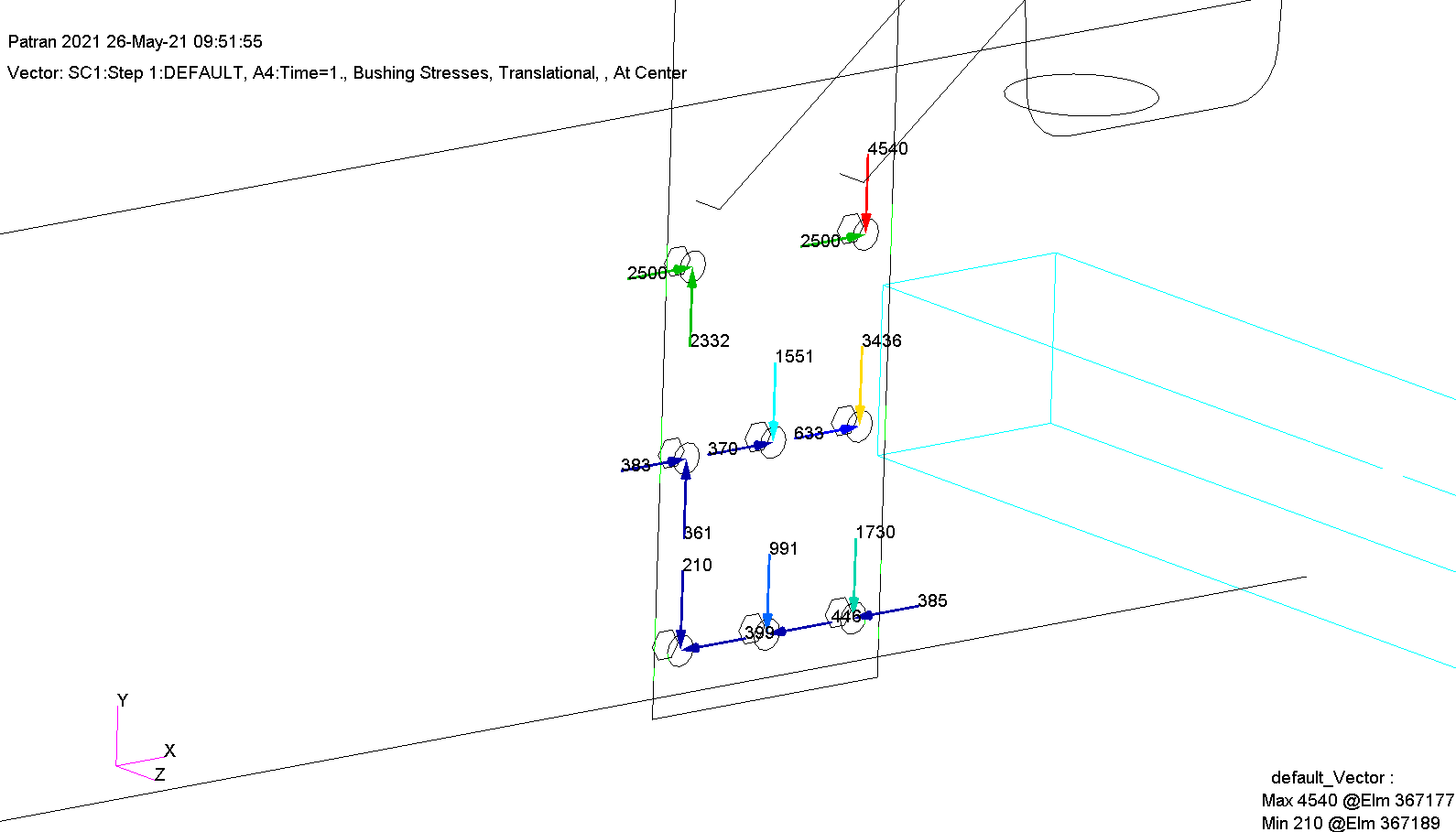 31
60g Longitude -X
Bolt Moments [Kg*mm]
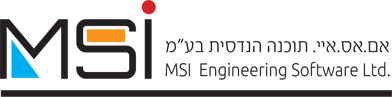 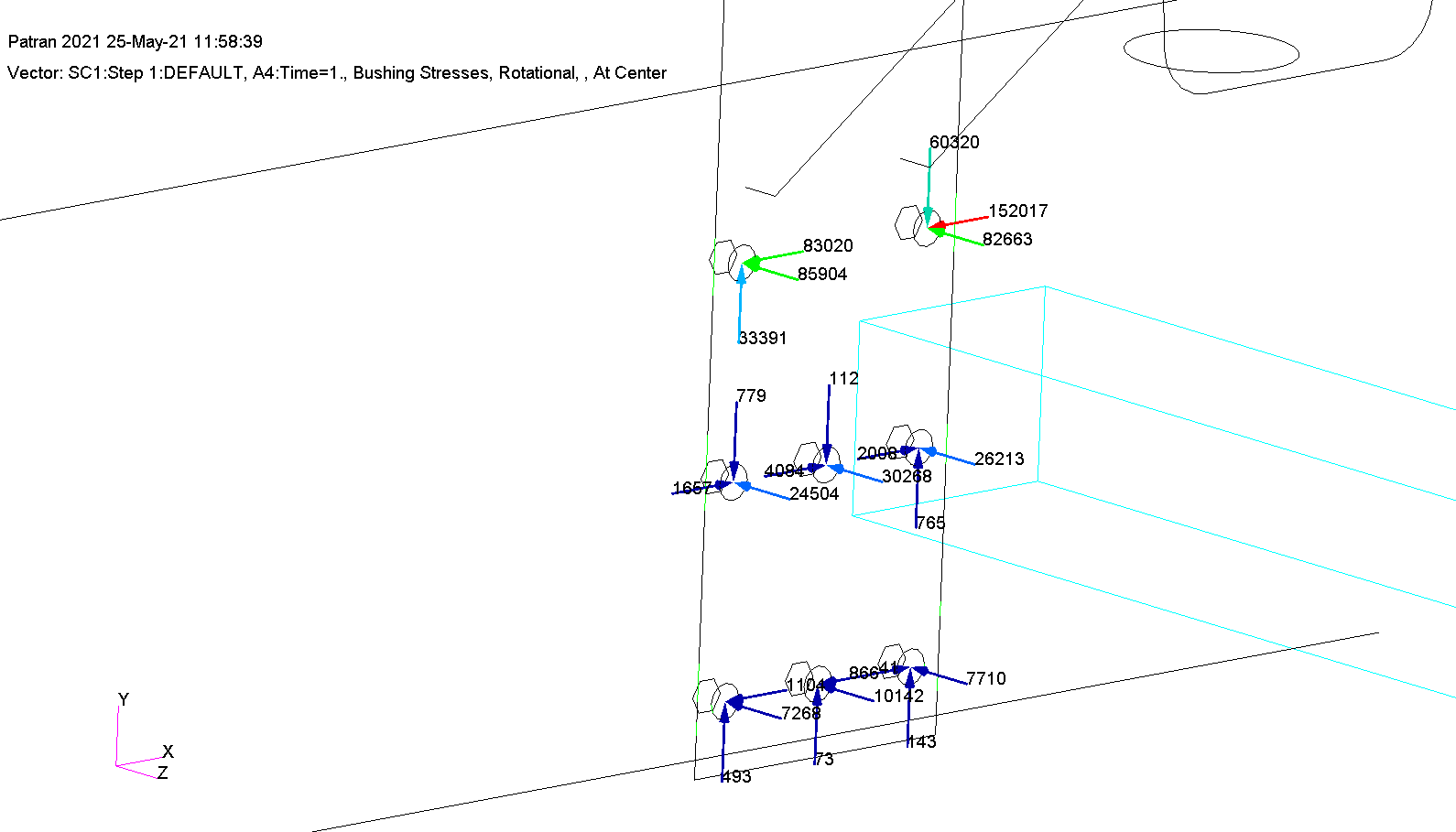 32
60g Longitude -X
Bolt Forces [Kg]
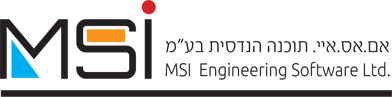 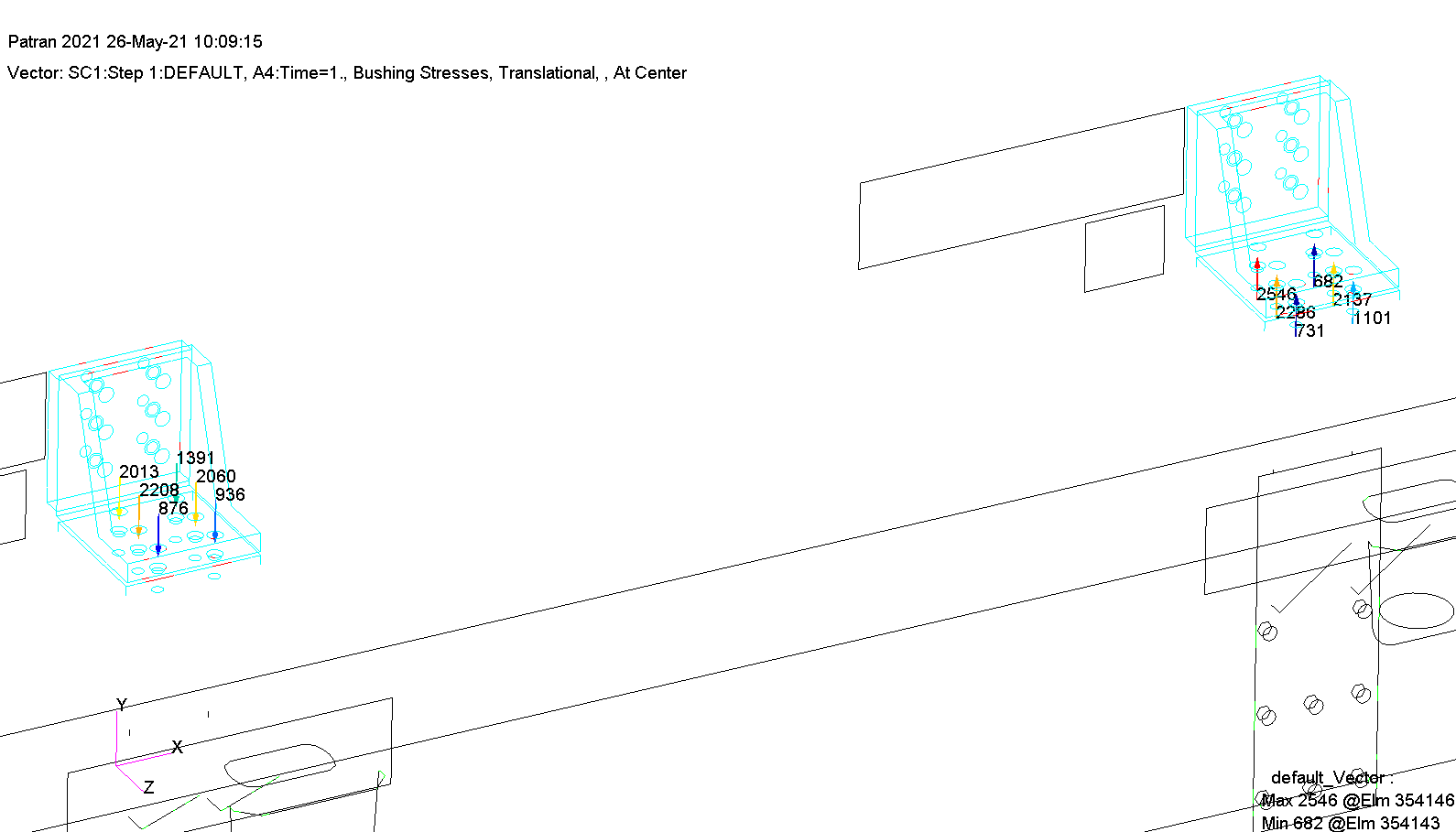 33
60g Longitude -X
Bolt axial force [kg]
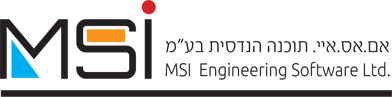 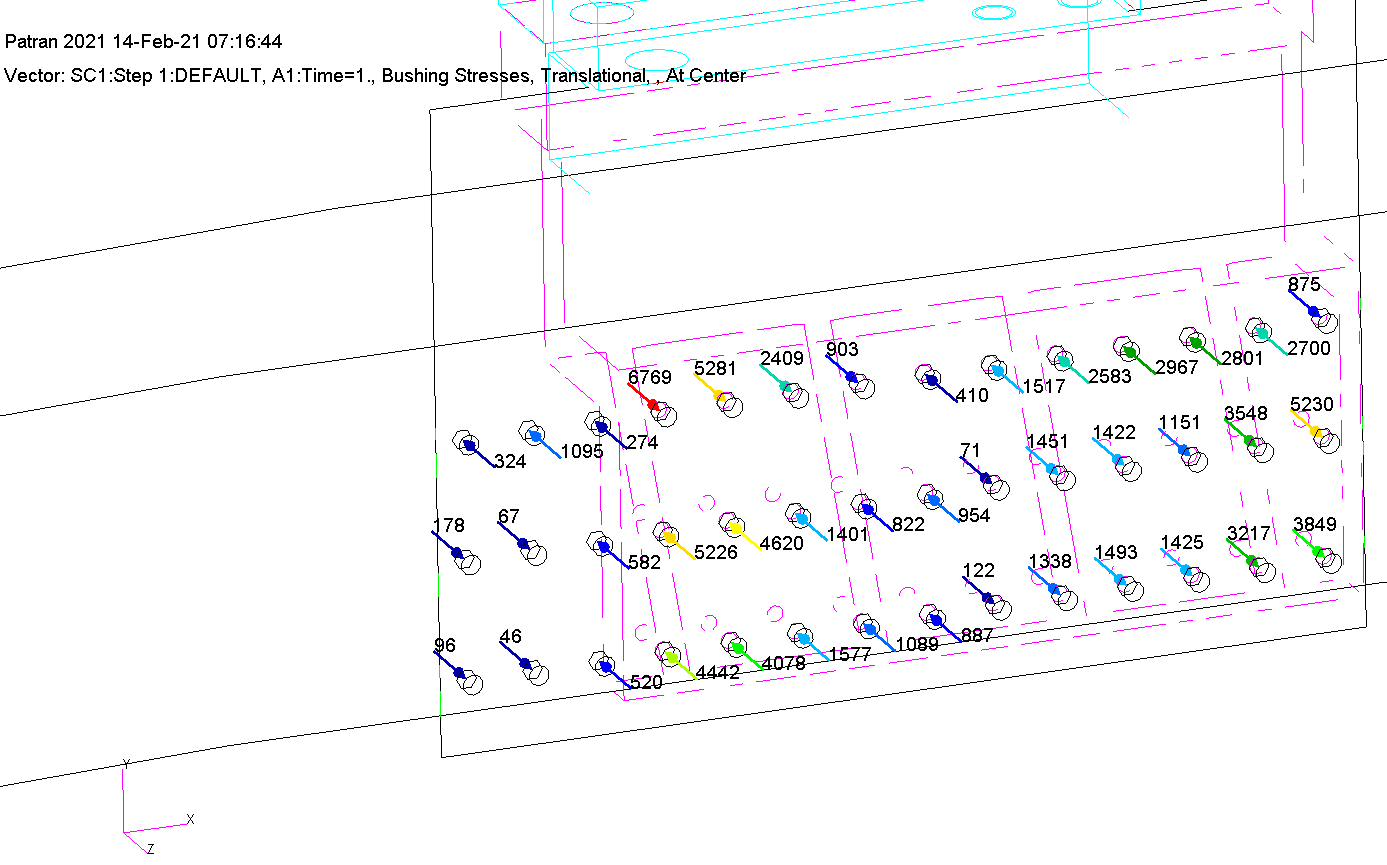 34
60g Longitude -X
Force Welding [Kg]
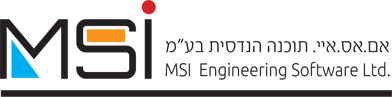 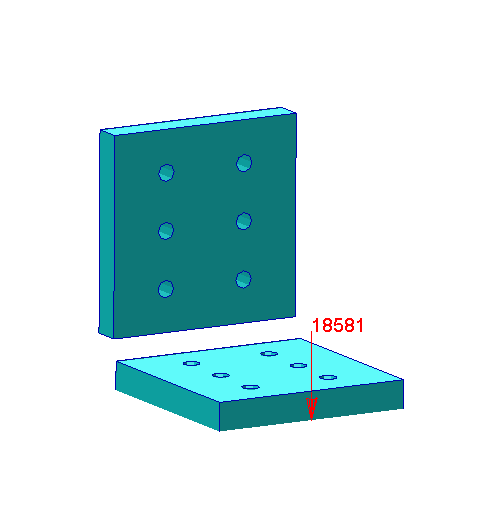 9483
35
60g Longitude -X
Force Welding [Kg]
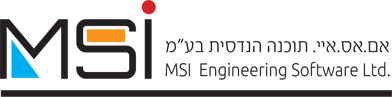 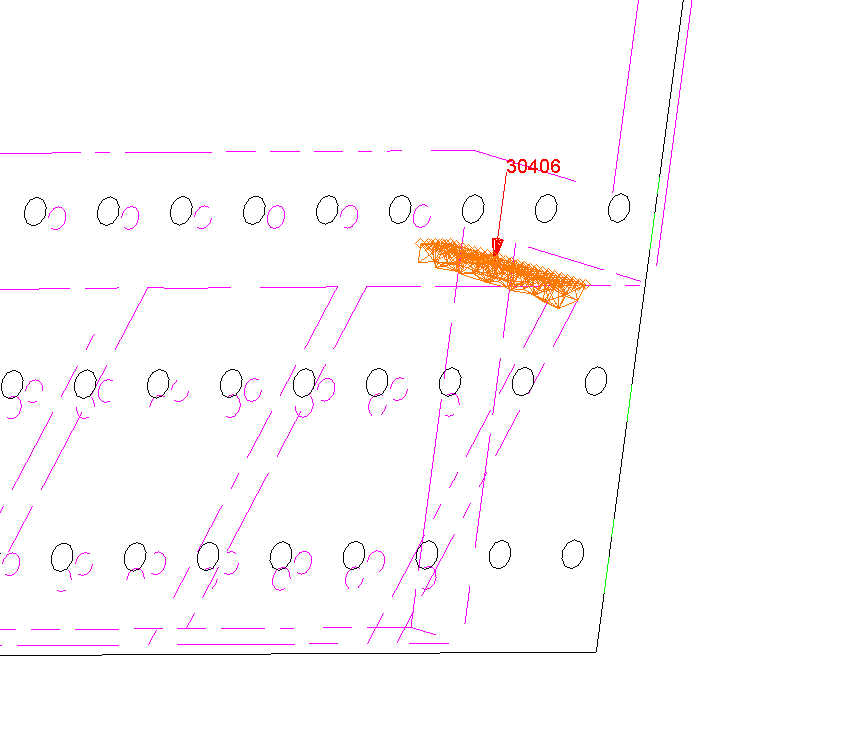 36
60g Longitude -X
Force Welding [Kg]
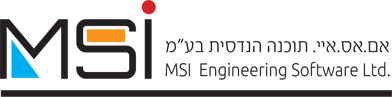 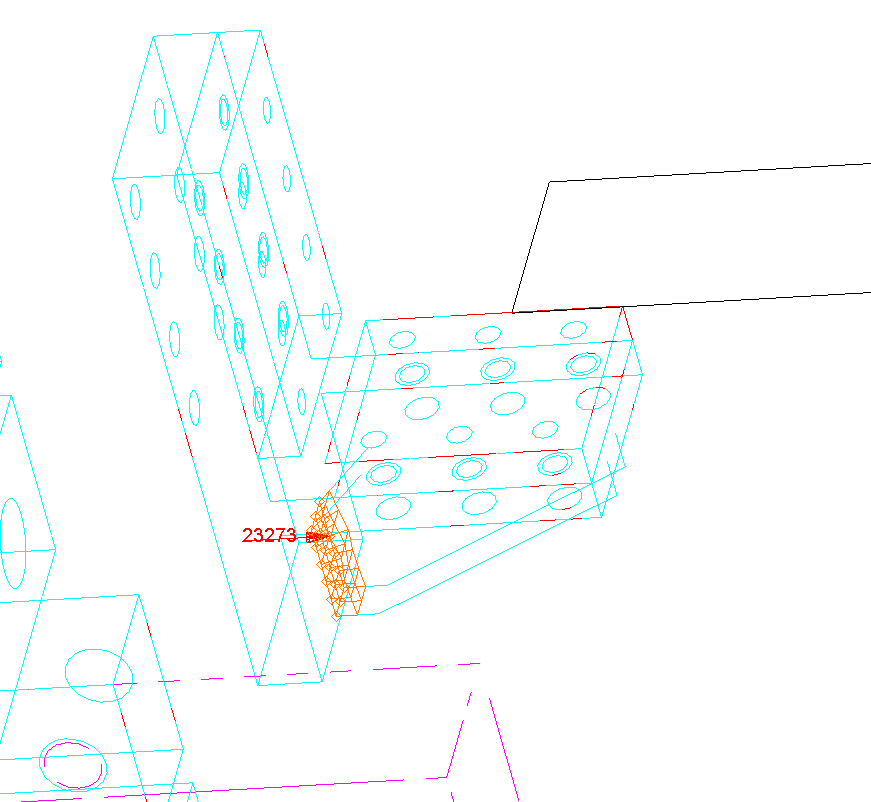 37
60g Longitude -X
Force Welding [Kg]
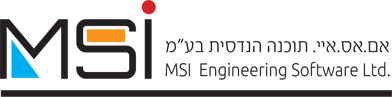 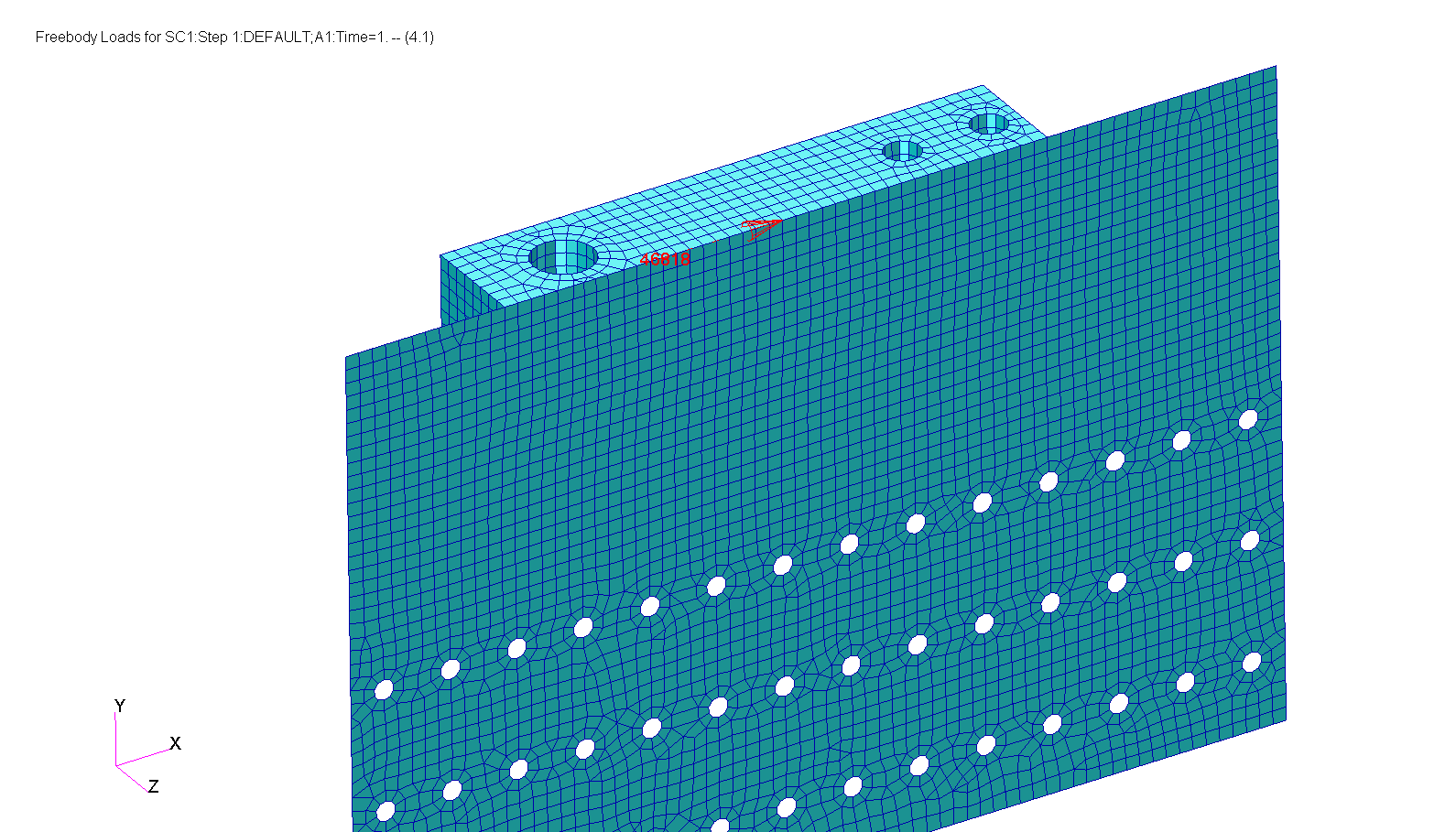 38
60g Longitude -X
Moment Welding [Kg*mm]
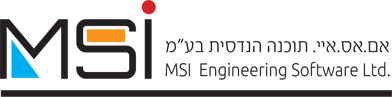 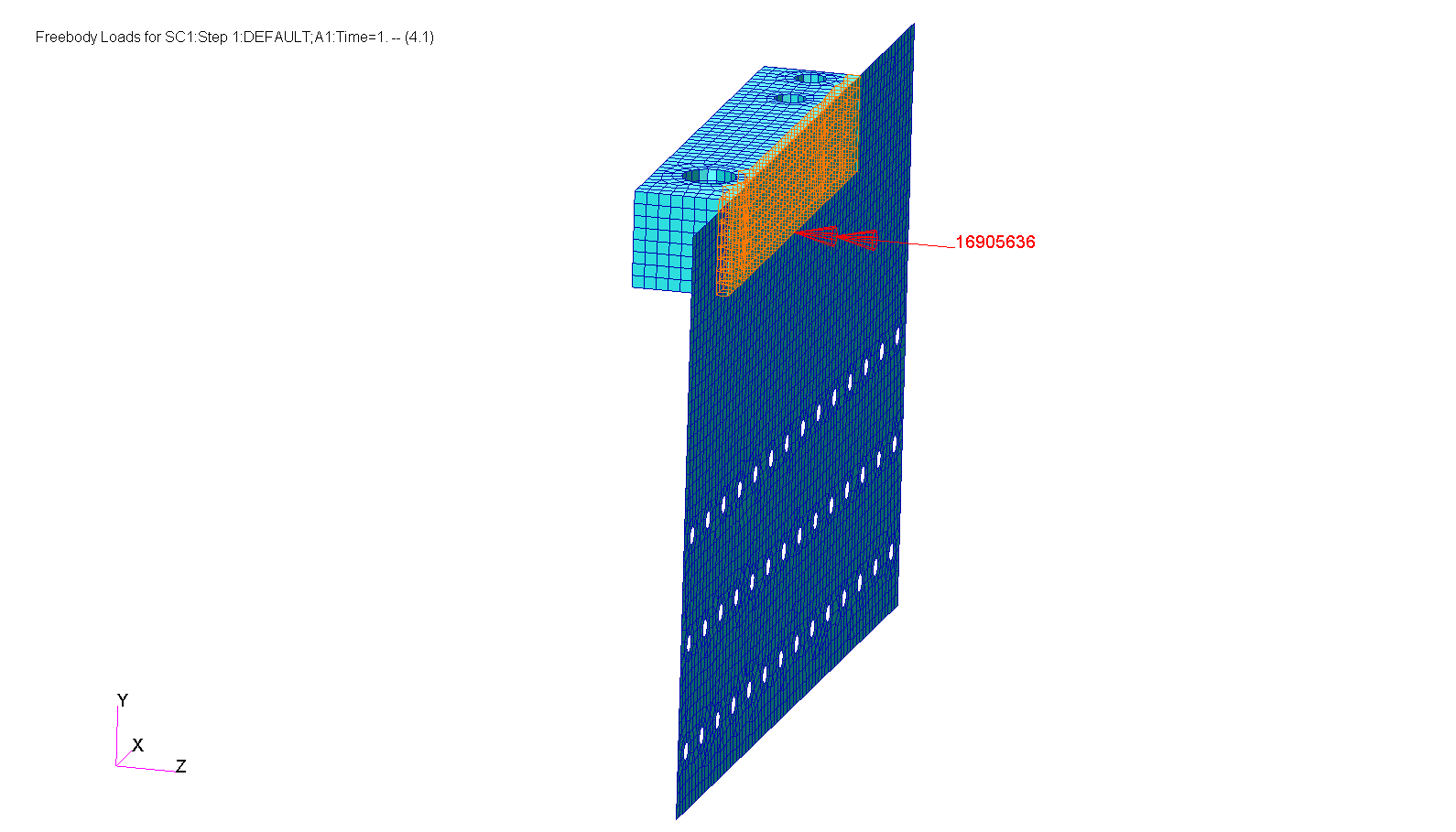 39
60g Longitude -X
Force Welding [Kg]
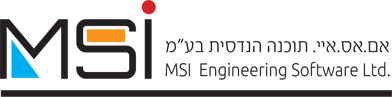 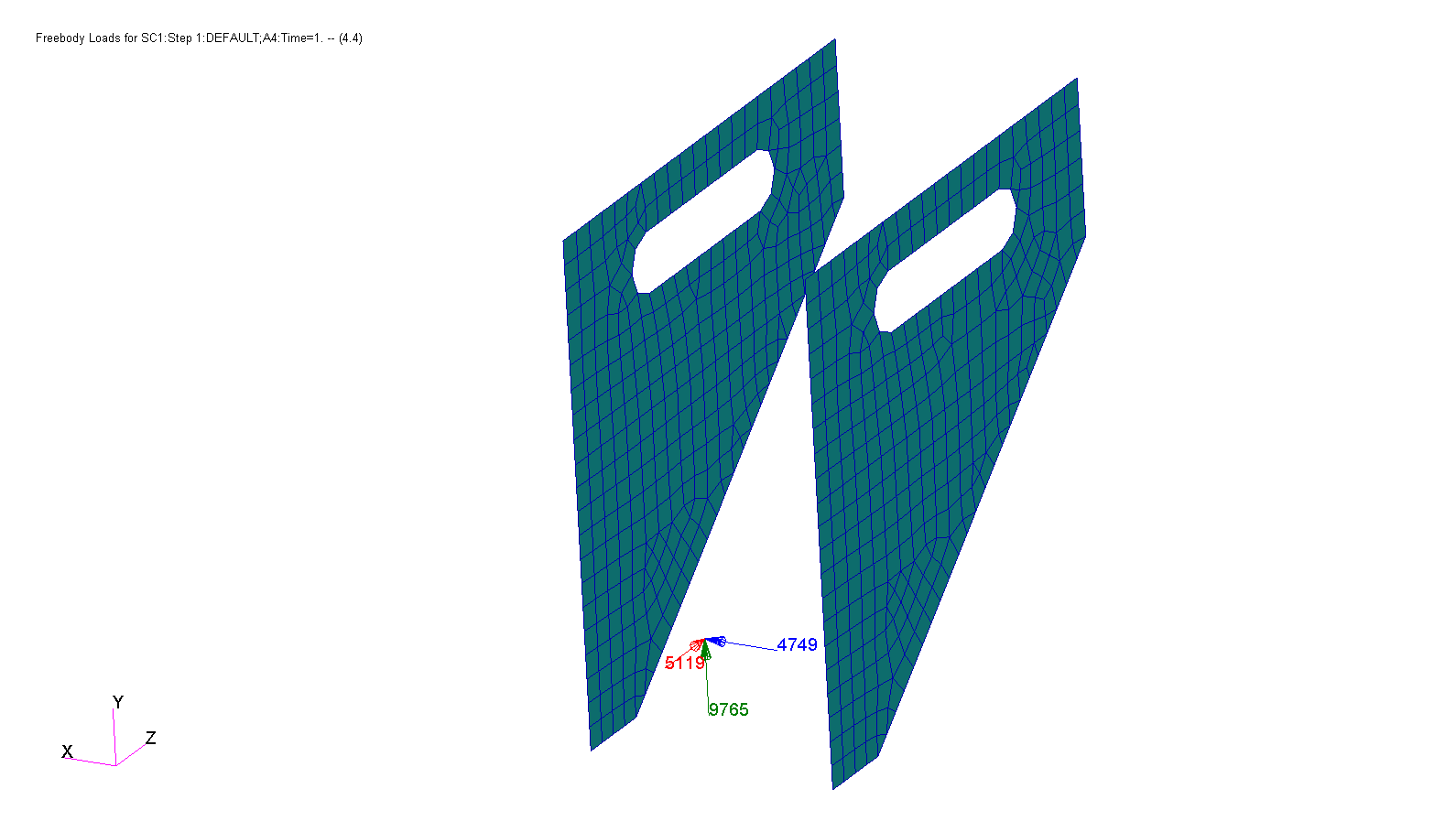 40
60g Longitude -X
Moment Welding [Kg*mm]
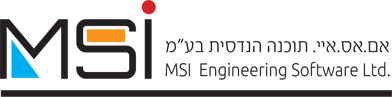 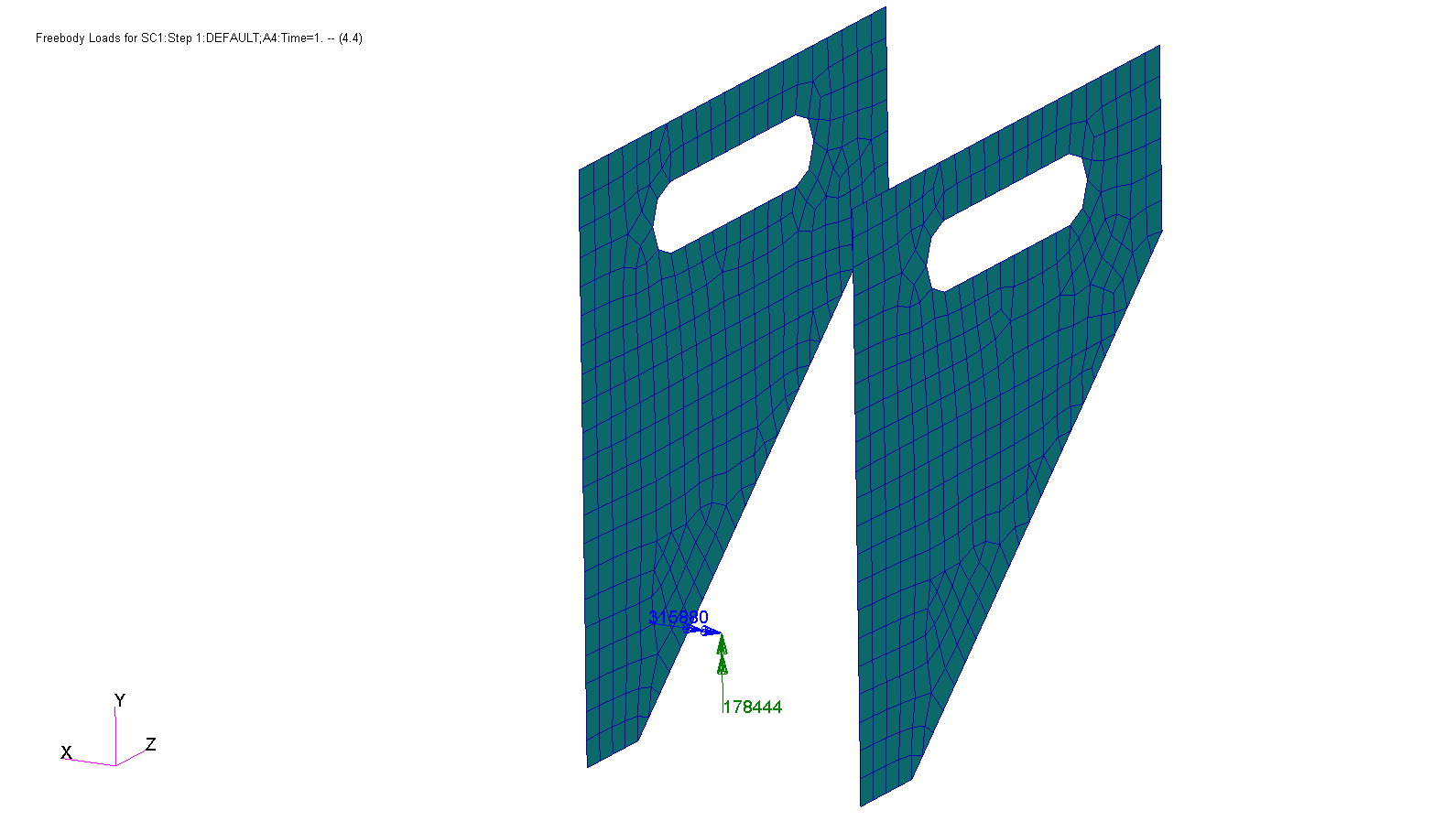 41
60g Longitude -X
Force Welding [Kg]
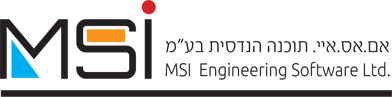 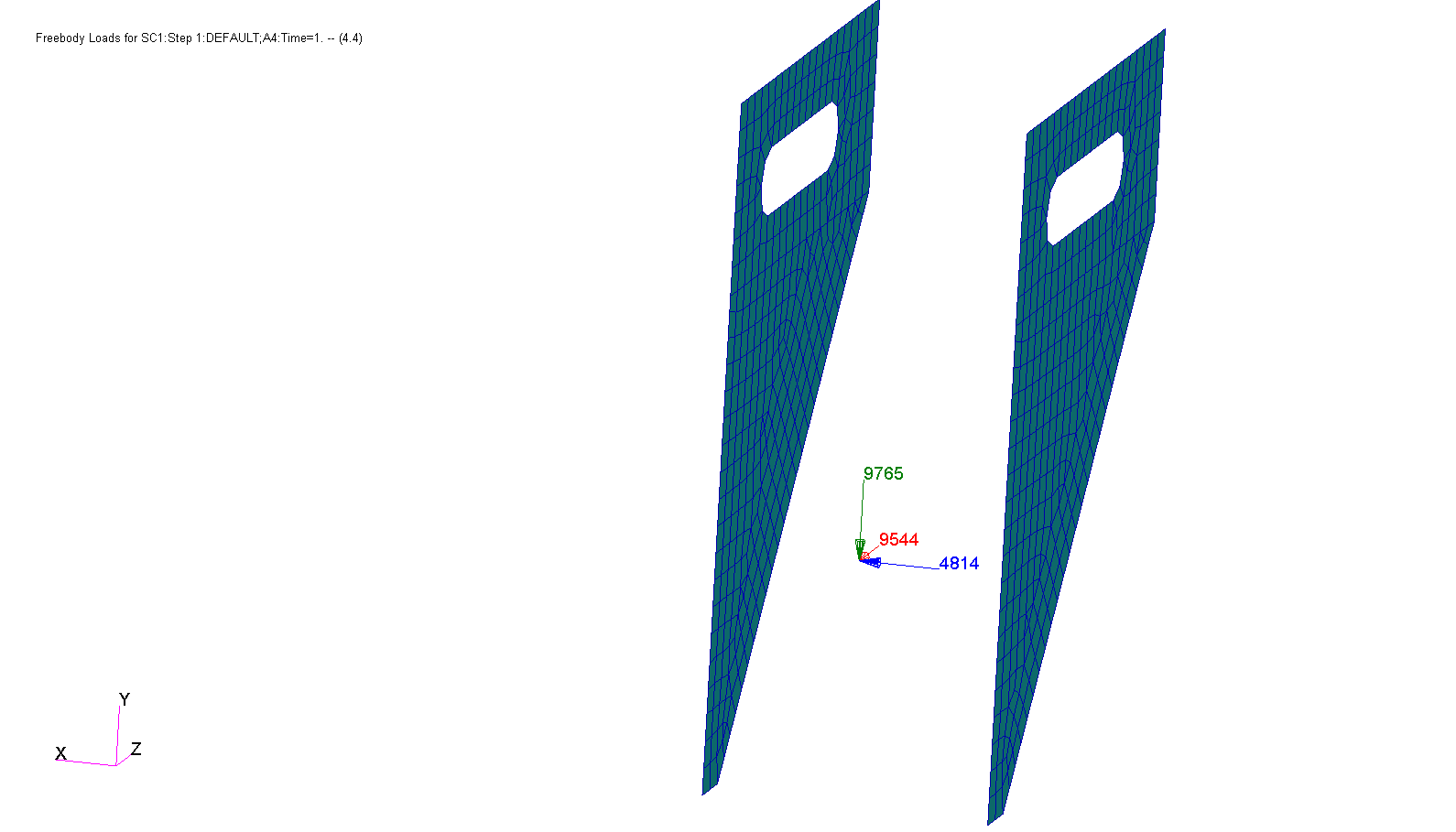 42
60g Longitude -X
Moment Welding [Kg*mm]
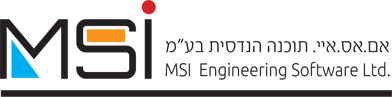 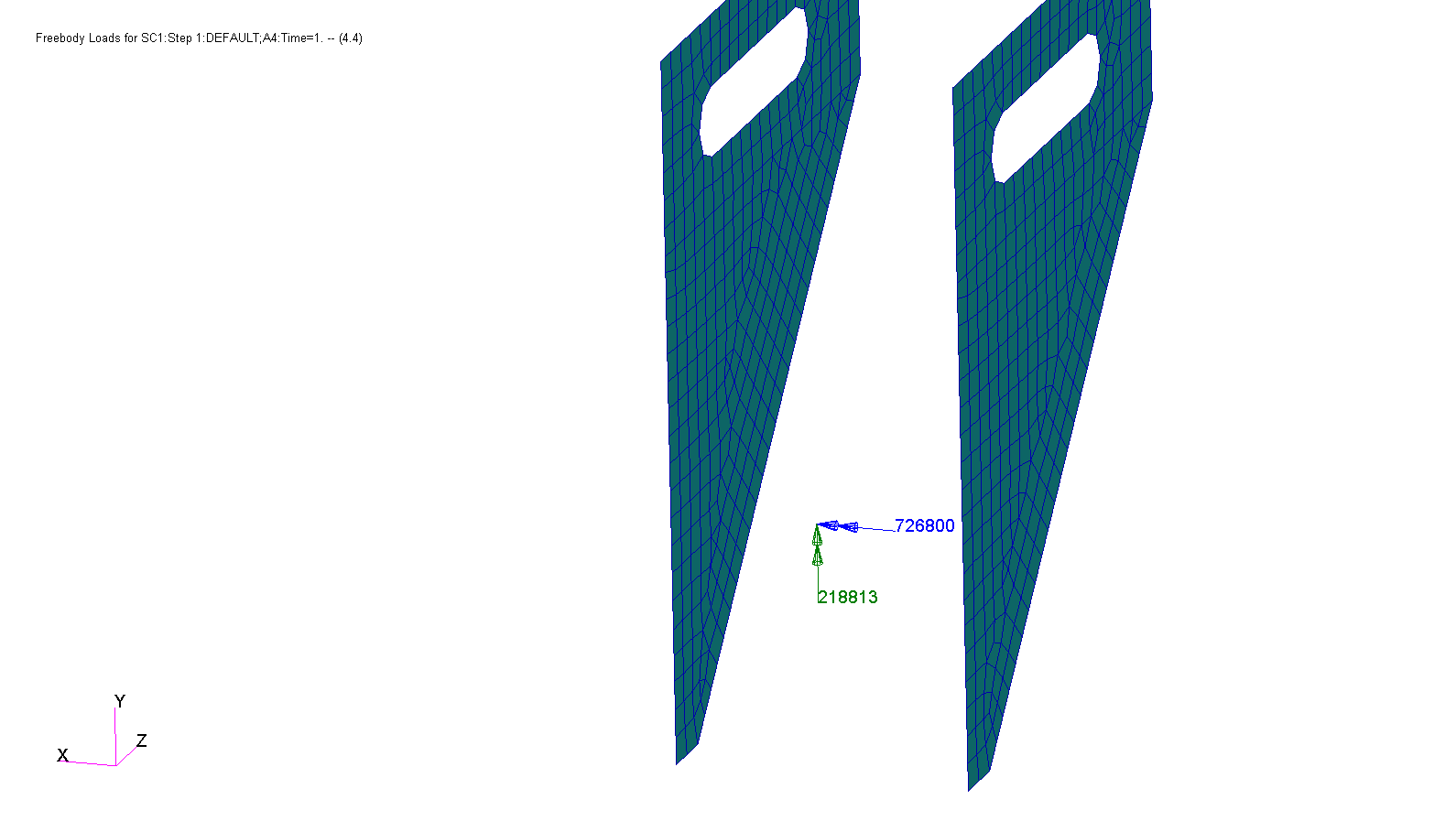 43
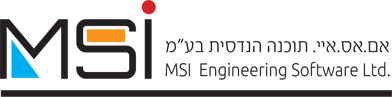 Stress Summary
44
Bolts Calculation
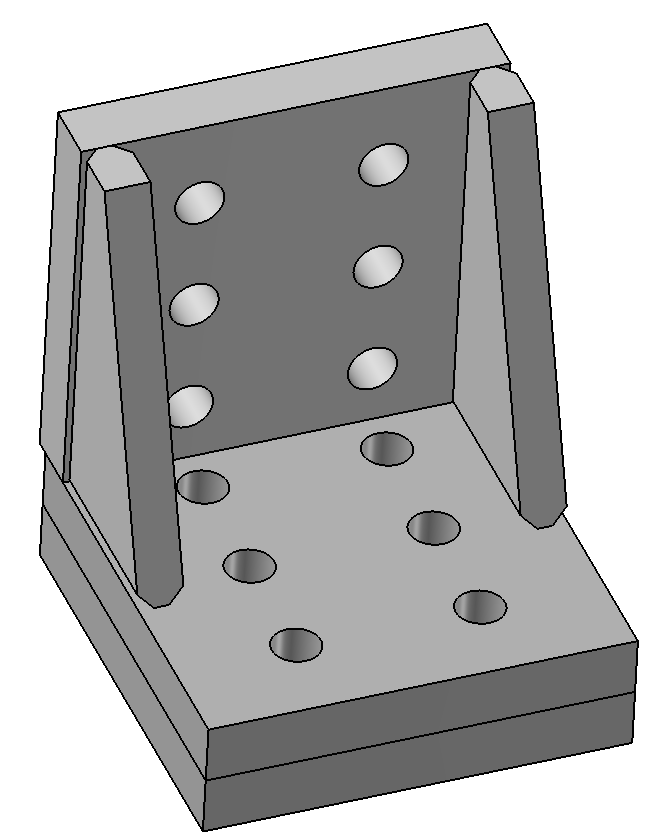 6 Bolts M14 - Class 10.9
Tightening force 7951 Kg 
Effective area – As=115 mm² 
Tensile Strength 104 [kg/mm2]
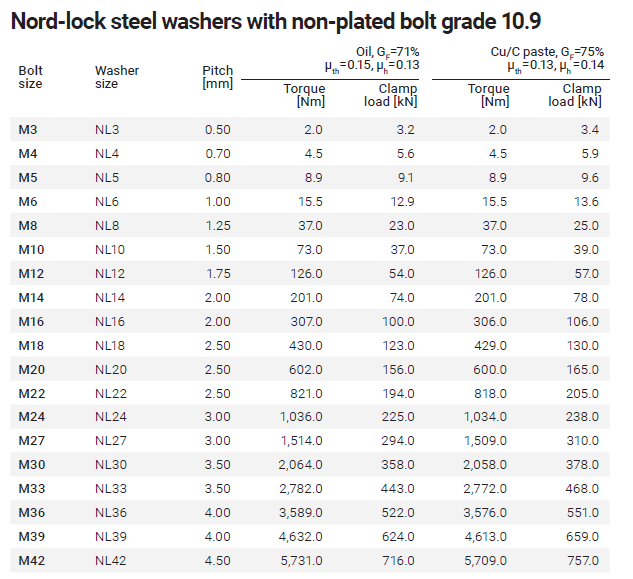 Max. tension force  – 2546 Kg
Total tension force – 7951+2546/4 = 8588 Kg
σ = F/As = 8588/115 = 74.7 kg/mm2
S.F = 104/74.7 = 1.4
45
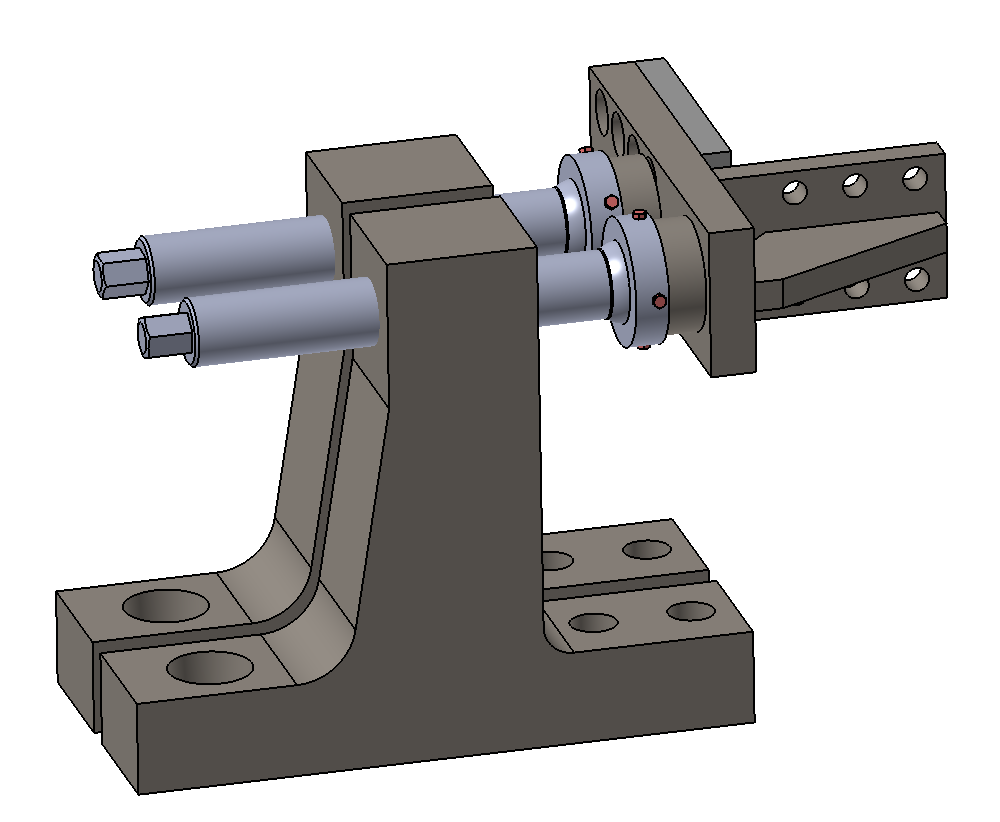 Bolts Calculation
Thread calculation:
Number of threads - 3 
Thread pitch 4mm
Shear area – A=1507 mm²
Tensile Strength 94 [kg/mm2]
Shear Strength 94*0.6 = 56.4 [kg/mm2]
Tensile calculation:
2 Bolts M45 – Steel 4340
Effective area – As=1256 mm² 
Tensile Strength 94 [kg/mm2]
Max. compression force  – 43444 Kg
σ = F/As = 43444/1256 = 34.6 kg/mm2
Max. compression force  – 43444 Kg
σshear = F/A = 43444/1507 = 28.8 kg/mm2
S.F = 94/34.6 = 2.7
S.F = 56.4/28.8 = 1.96
46
Bolt Buckling Calculation
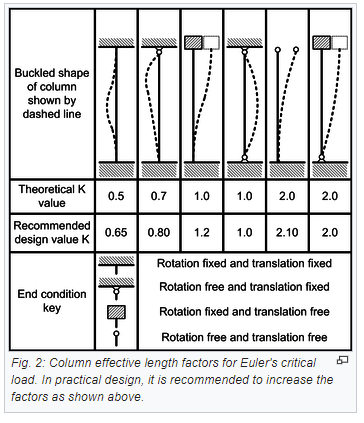 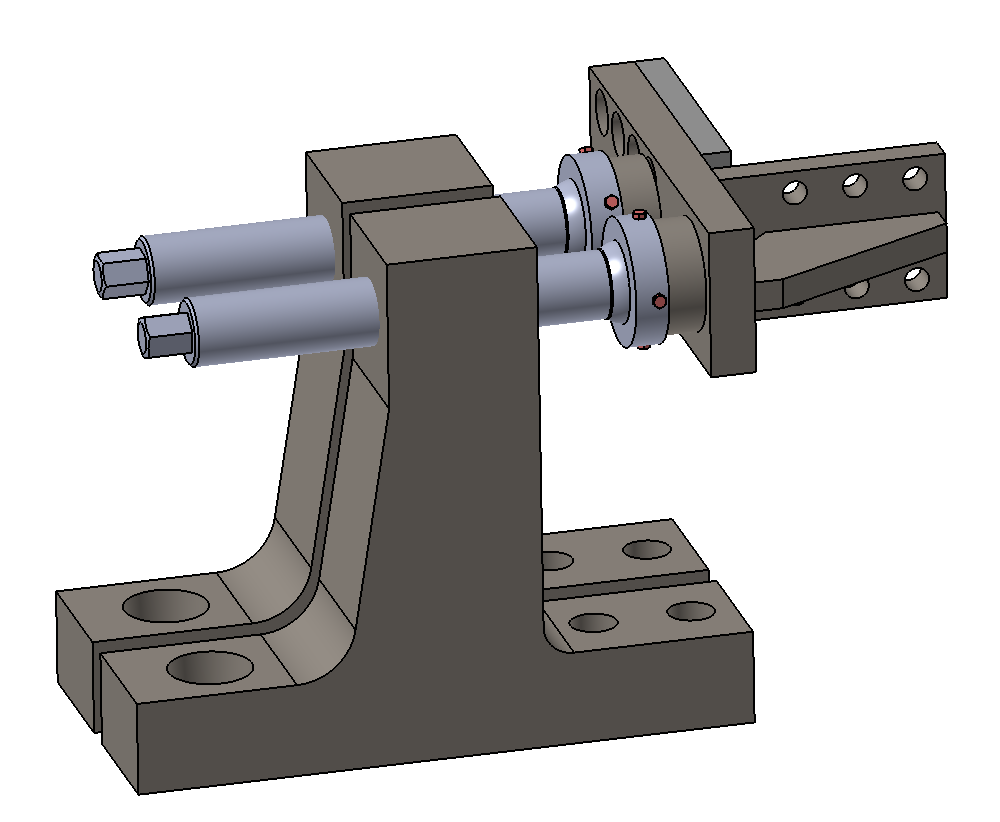 54.6mm
E = 21000 Kg/mm2
I = 402578 mm4
L = 54.6 mm
K = 2
Max. compression force  – 43444 Kg
S.F for Buckling = 6,997,192/43444 = 161
47
Bolts Calculation
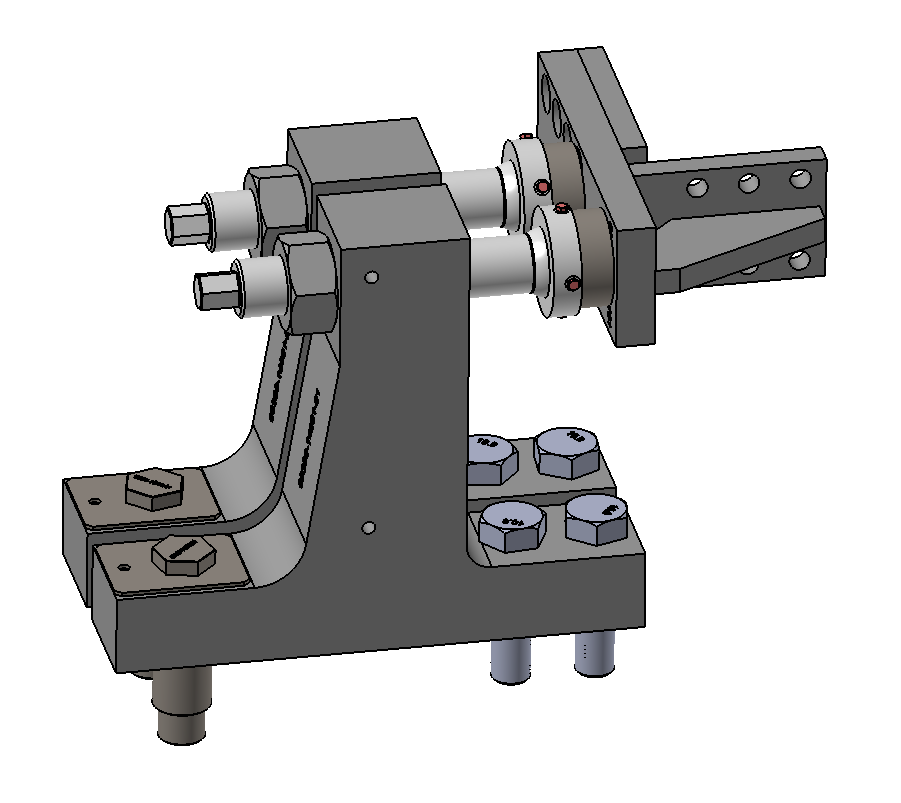 Thread calculation:
Number of threads - 3 
Thread pitch 4mm
Shear area – A=948 mm²
Tensile Strength 104 [kg/mm2]
Shear Strength 104*0.6 = 62.4 [kg/mm2]
Tensile calculation:
4 Bolts M36 - Class 10.9
Effective area – As=506 mm² 
Tensile Strength 104 [kg/mm2]
Max. tension force  – 36906 Kg
Max. tension force  – 36906 Kg
σshear = F/A = 36906/948 = 38.9 kg/mm2
σ = F/As = 36906/506 = 72.9 kg/mm2
S.F = 62.4/38.9 = 1.6
S.F = 104/72.9 = 1.43
48
Pins Calculation
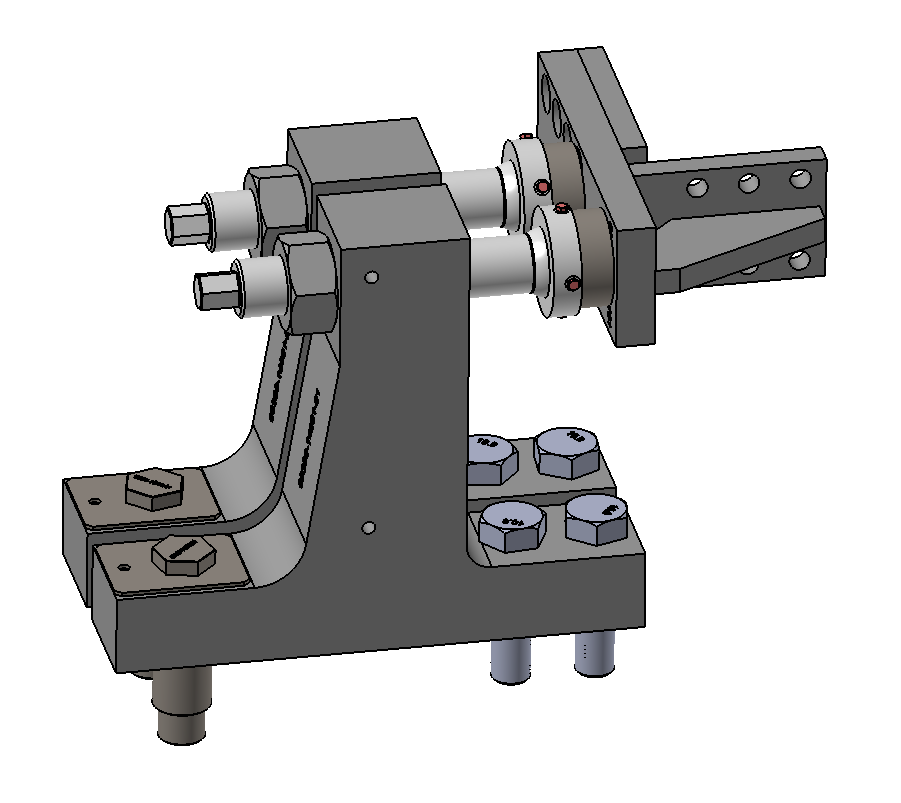 2 Pins M45 – Steel 4340
Effective area – As=1590 mm² 
Tensile Strength 104 [kg/mm2]
Shear Strength 94*0.6 = 56.4 [kg/mm2]
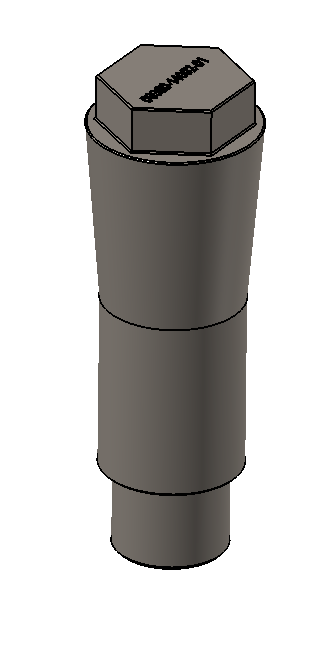 Max. shear force  – 45657 Kg
σshear = F/As = 45657/1590 = 28.7 kg/mm2
S.F = 56.4/28.7 = 1.96
49
Bolts Calculation
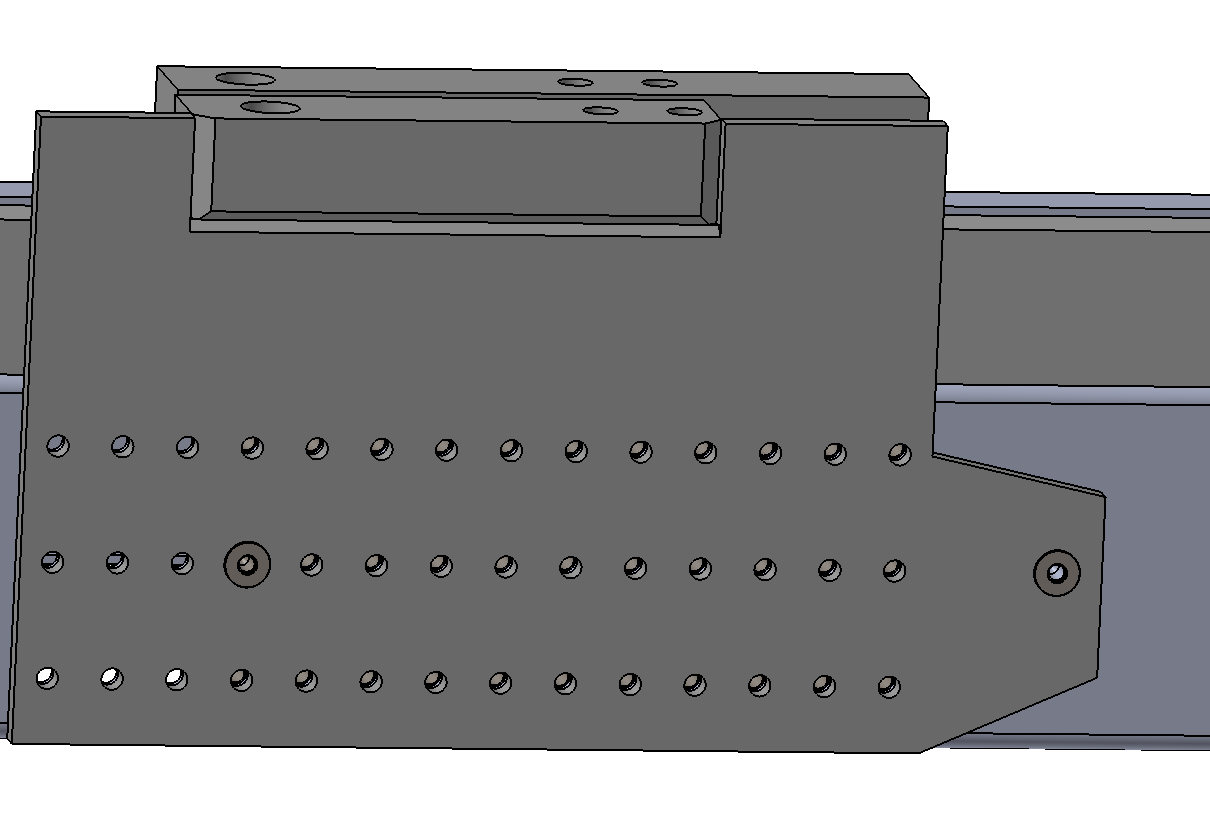 42 Bolts M16 - Class 12.9 - Work only in tension (Shear is taken by friction and 2 pins)
Tightening force 12946 Kg 
Effective area – As=157 mm² 
Tensile Strength 122 [kg/mm2]
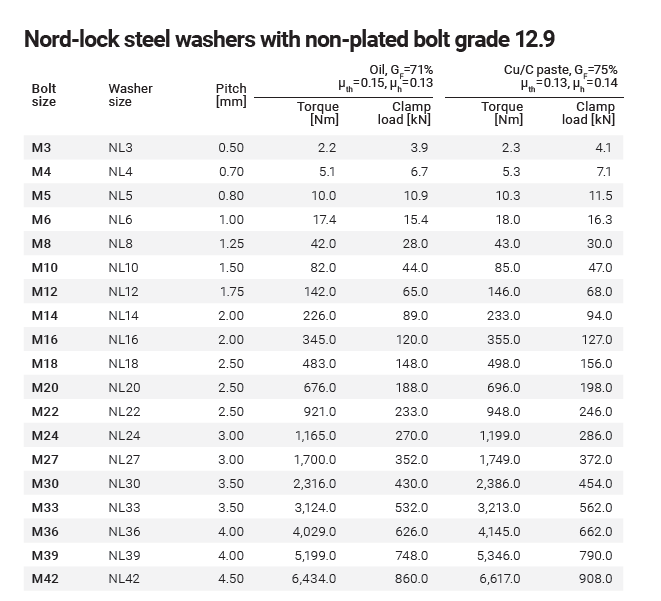 Max. tension force  – 6769 Kg
Total tension force – 12946+6769/4 = 14,638 Kg
σ = F/As = 14638/157 = 93 kg/mm2
S.F = 122/93 = 1.3
50
Bolts Calculation
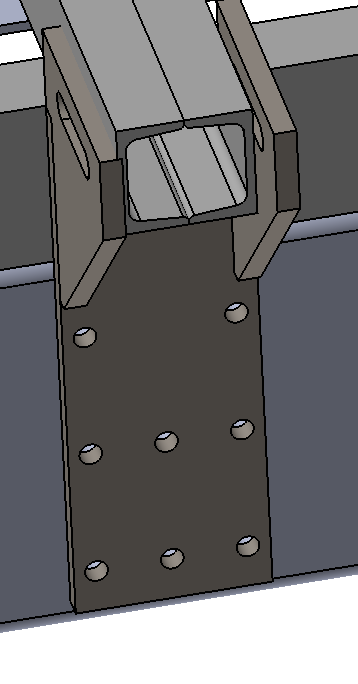 8 Bolts M16 - Class 12.9 Work only in tension 
(Shear is taken by friction) 
Tightening force 12946 Kg 
Effective area – As=157 mm² 
Tensile Strength 122 [kg/mm2]
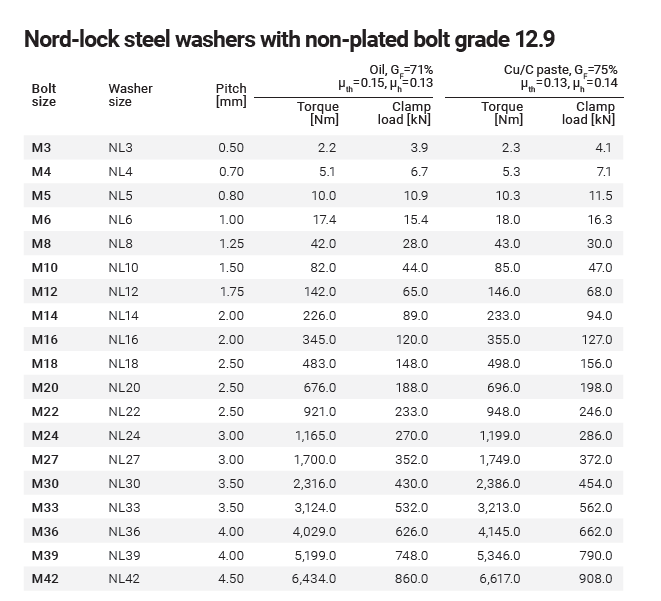 Max. tension force  – 6618 Kg
Total tension force – 12946+6618/4 = 14600 Kg
σ = F/As = 14600/157 = 93 kg/mm2
S.F = 122/93 = 1.3
51
Welding Calculation
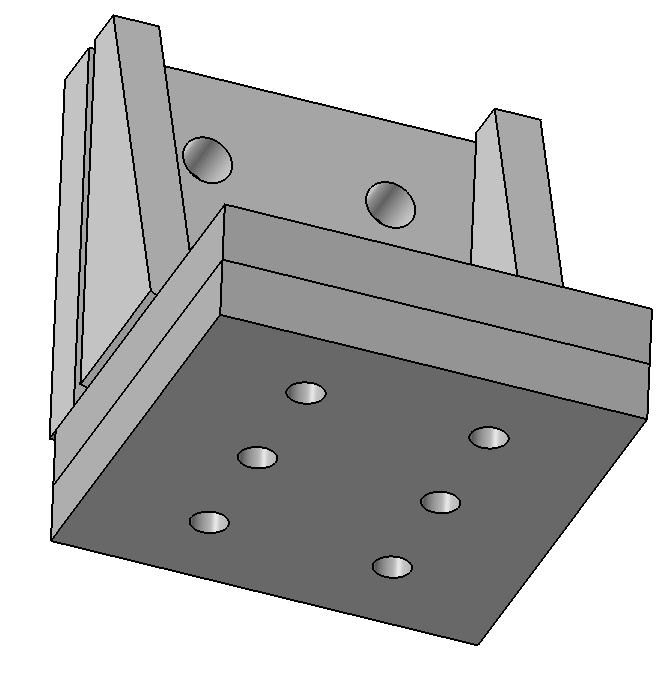 Welding Hight = 8mm
Welding Area = ((140X8))X4 = 4480 mm² 
	Max. tension force  – 9483 Kg
	Yield Strength welds 45 [kg/mm2]
σ = F/As = 9483/4480 = 2.1 kg/mm2
140mm
S.F = 45/2.1 = 21.4
140mm
52
Welding Calculation
Welding Hight = 10mm
Welding Area = ((105X10))X2 = 2100 mm² 
	Max. tension force  – 30406 Kg
	Yield Strength welds 45 [kg/mm2]
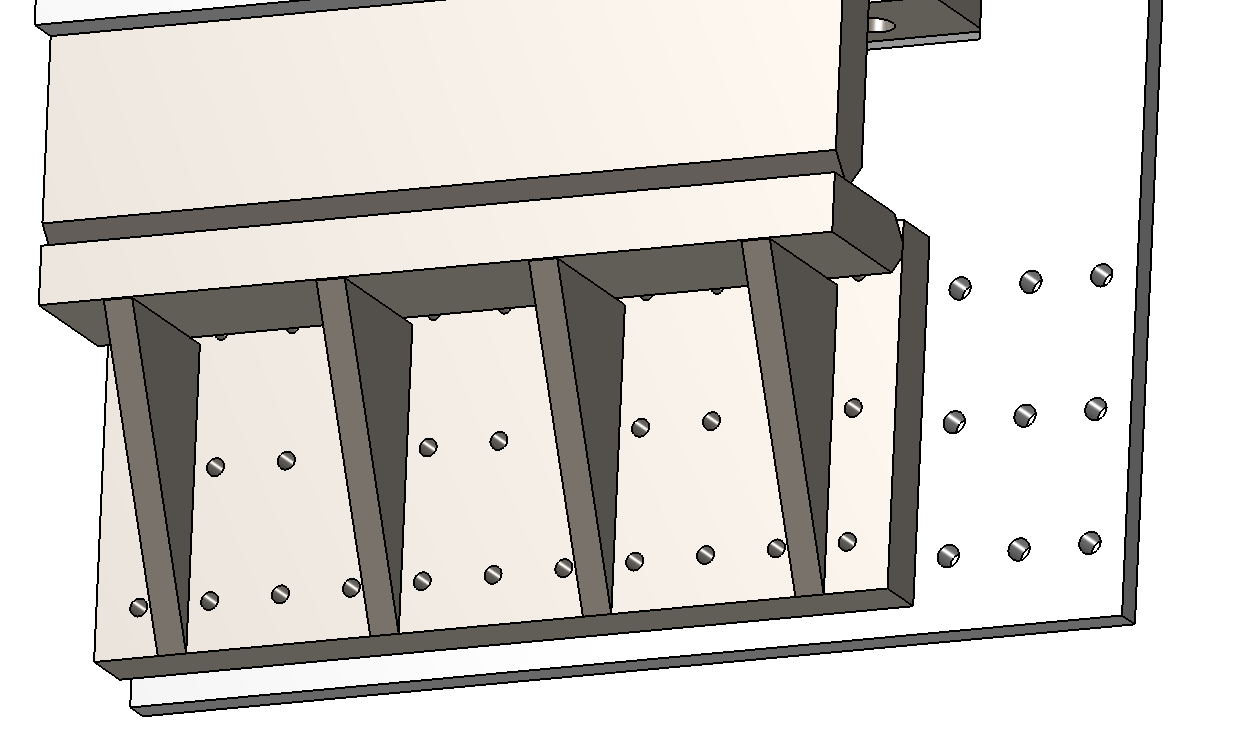 105mm
σ = F/As = 30406/2100 = 14.5 kg/mm2
S.F = 45/14.5 = 3.1
53
Welding Calculation
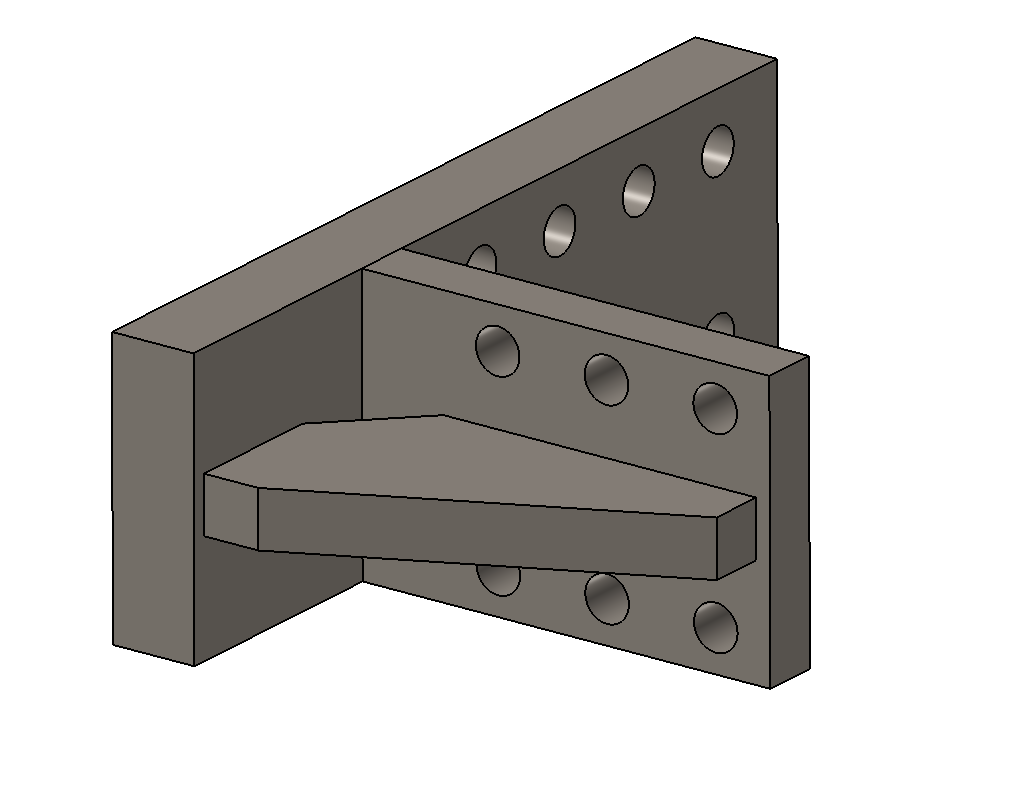 Welding Hight = 15mm
Welding Area = ((50X15))X2 = 1500 mm² 
	Max. tension force  – 23273 Kg
	Yield Strength welds 45 [kg/mm2]
σ = F/As = 23273/1500 = 15.5 kg/mm2
50mm
S.F = 45/15.5 = 2.9
54
Welding Calculation
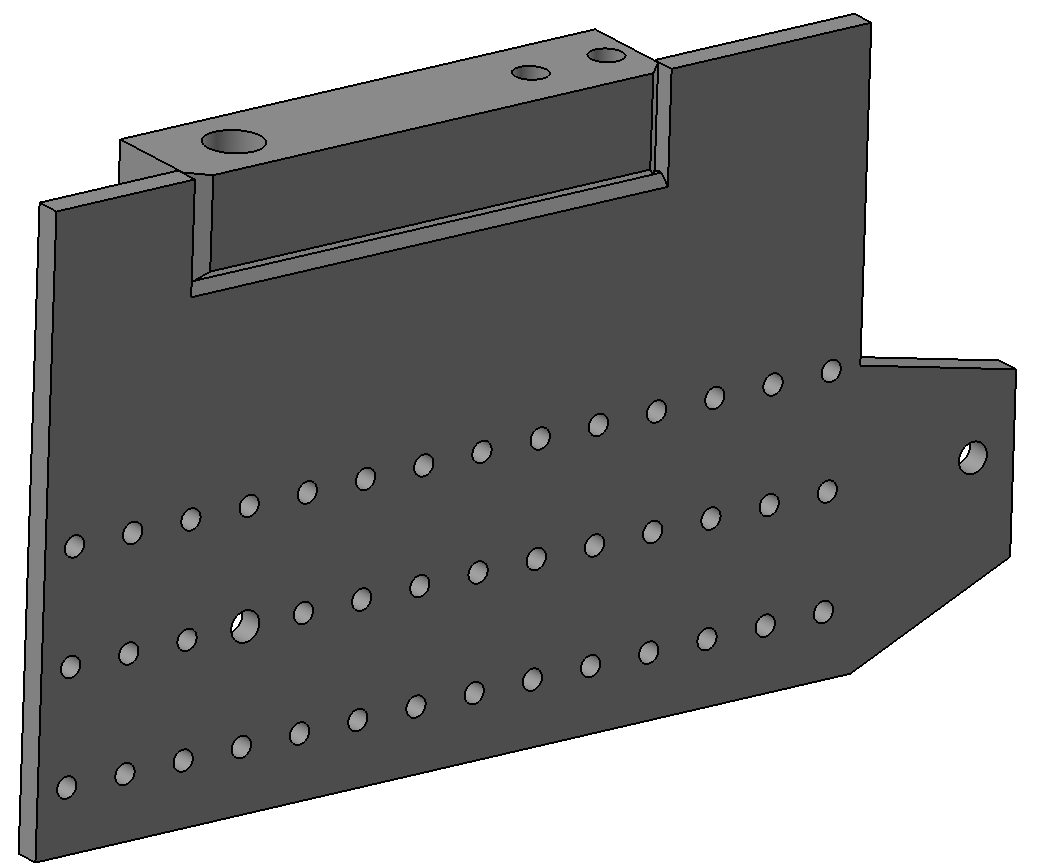 Welding Hight = 20mm
Welding Area = (80X20X2)X2 = 6400 mm² 
	Max. tension force  – 46818 Kgf
	Yield Strength welds 45 [kg/mm2]
80mm
80mm
σF = F/As = 46818/6400 = 7.3 kg/mm2
S.F = 45/7.3 = 6.2
55
Welding Calculation
H (Welding Hight) = 20X2 = 40 [mm]
	Moment X = 16905636 [kg*mm]
	Yield Strength welds 45 [kg/mm2]
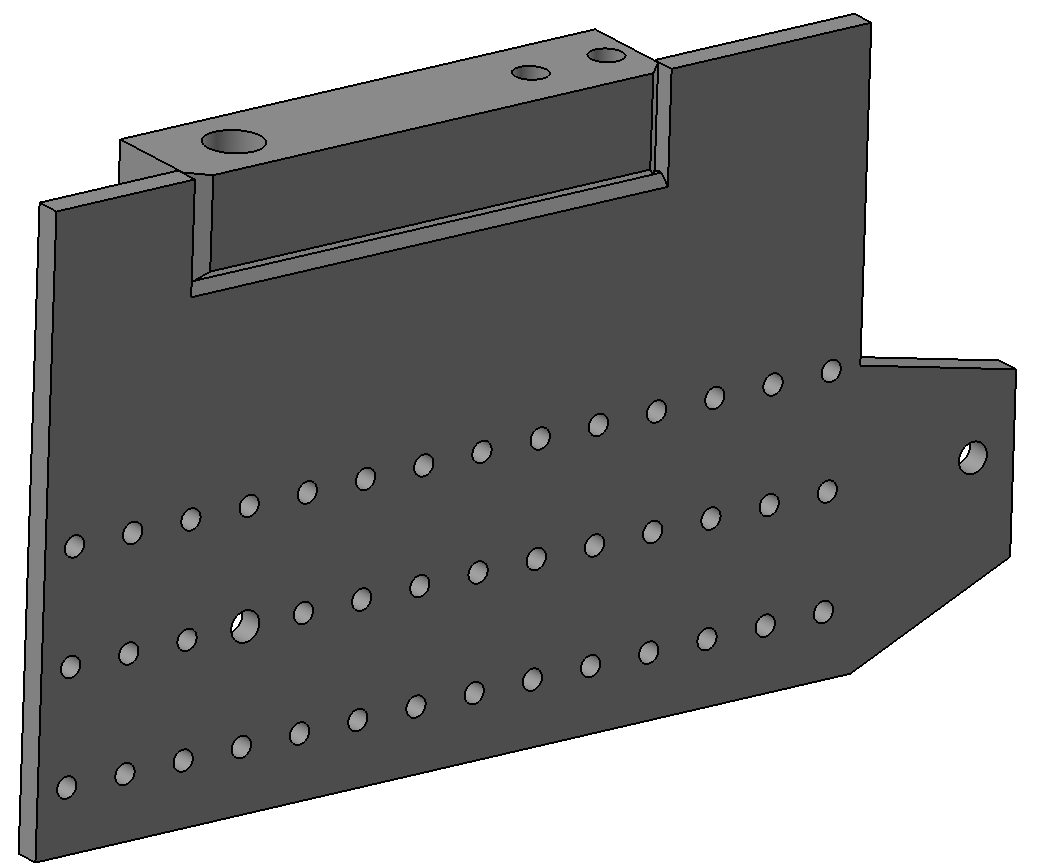 L = 408mm
σMx = (6*Mx)/(H*L2) = (6*16905636)/(40*4082) = 15.2 kg/mm2
S.F = 45/15.2 = 3
56
Welding Calculation
H (Welding Hight) = 10X2 = 20mm
Welding Area = (90X20)X2 = 3600 mm² 
	Max. force = √(51192 + 47492) = 6983 [Kg]
	Moment X = 315880 [kg*mm]
	Moment Y = 178444 [kg*mm]
	Yield Strength welds 45 [kg/mm2]
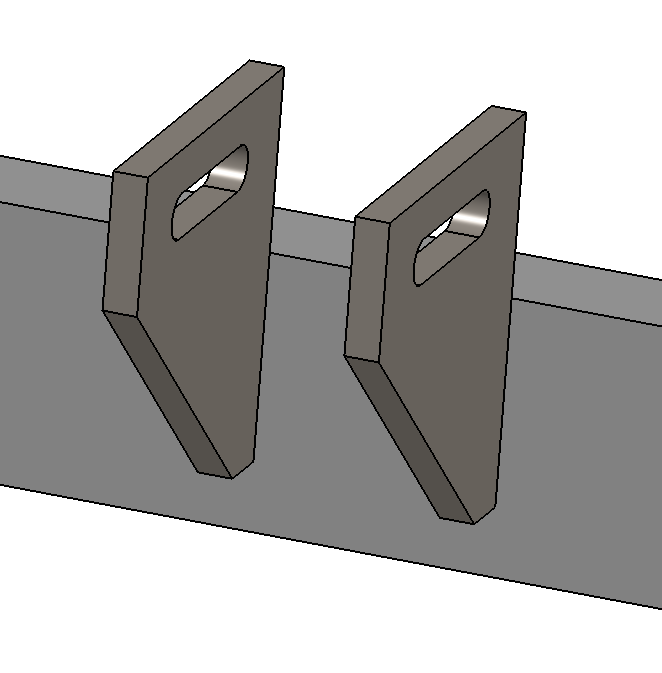 90mm
σF = FT /As = 6983/3600 = 1.9 kg/mm2
σMy = (My)/(L*D*H) = (178444)/(90*83*20) = 1.2 kg/mm2
D = 83mm
σMx = (3*Mx)/(H*L2) = (3*315880)/(20*902) = 5.9 kg/mm2
σcombined = √(σF 2 + σMy 2 + σMx 2) = 6.3 kg/mm2
S.F = 45/6.3 = 7.1
57
Welding Calculation
H (Welding Hight) = 10mm
Welding Area = (140X10)X2 = 2800 mm² 
	Max. force = √(95442 + 48142) = 10689 [Kg]
	Moment X = 726800 [kg*mm]
	Moment Y = 218813 [kg*mm]
	Yield Strength welds 45 [kg/mm2]
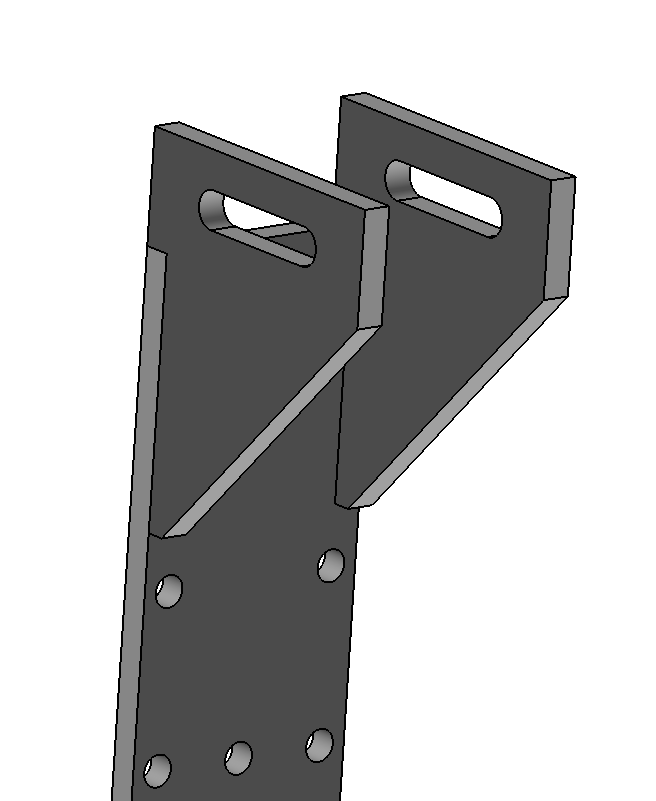 L = 140mm
σF = FT /As = 10689/2800 = 3.8 kg/mm2
σMy = (My)/(L*D*H) = (218813)/(140*83*10) = 1.9 kg/mm2
σMx = (3*Mx)/(H*L2) = (3*726800)/(10*1402) = 11.2 kg/mm2
D = 83mm
σcombined = √(σF 2 + σMy 2 + σMx 2) = 12 kg/mm2
S.F = 45/12 = 3.75
58
Appendix
Friction Calculation
59
M16 Bolts
60
M16 Bolts
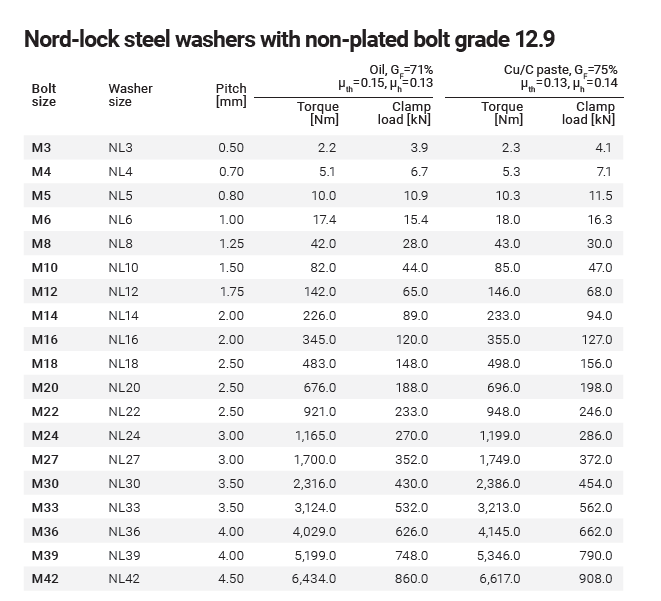 Preload = 12946 kg
Friction force = 12946*0.4 = 5180 kg
1 Spring between outer plate to frame
2 Springs – 1 between each plate and frame
X friction force = Fx
Y friction force = Fy

Fx2+Fy2=51832
X friction force = Fx
Y friction force = Fy

Fx2+Fy2=51832
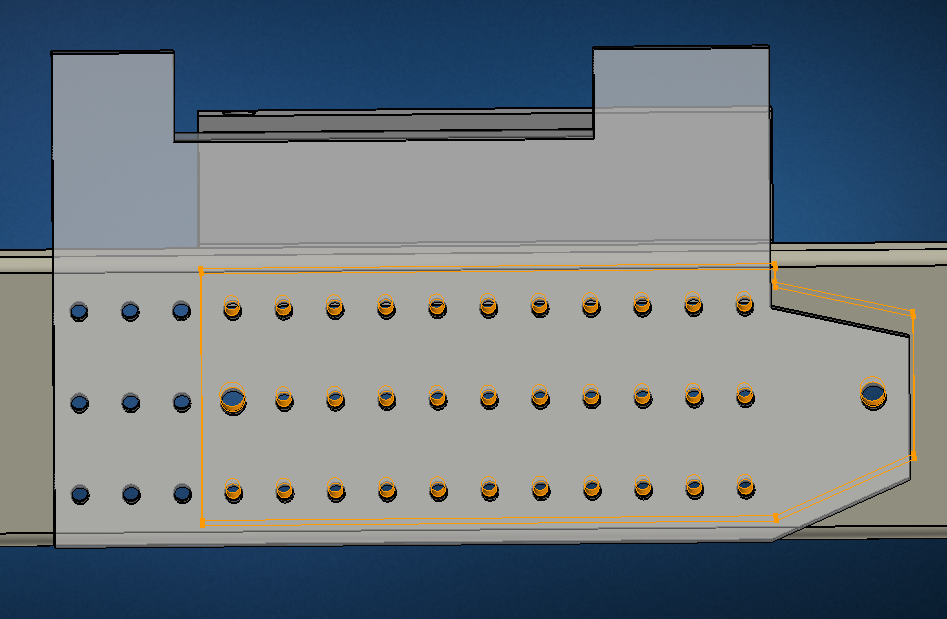 Bolt Force VS Displacement
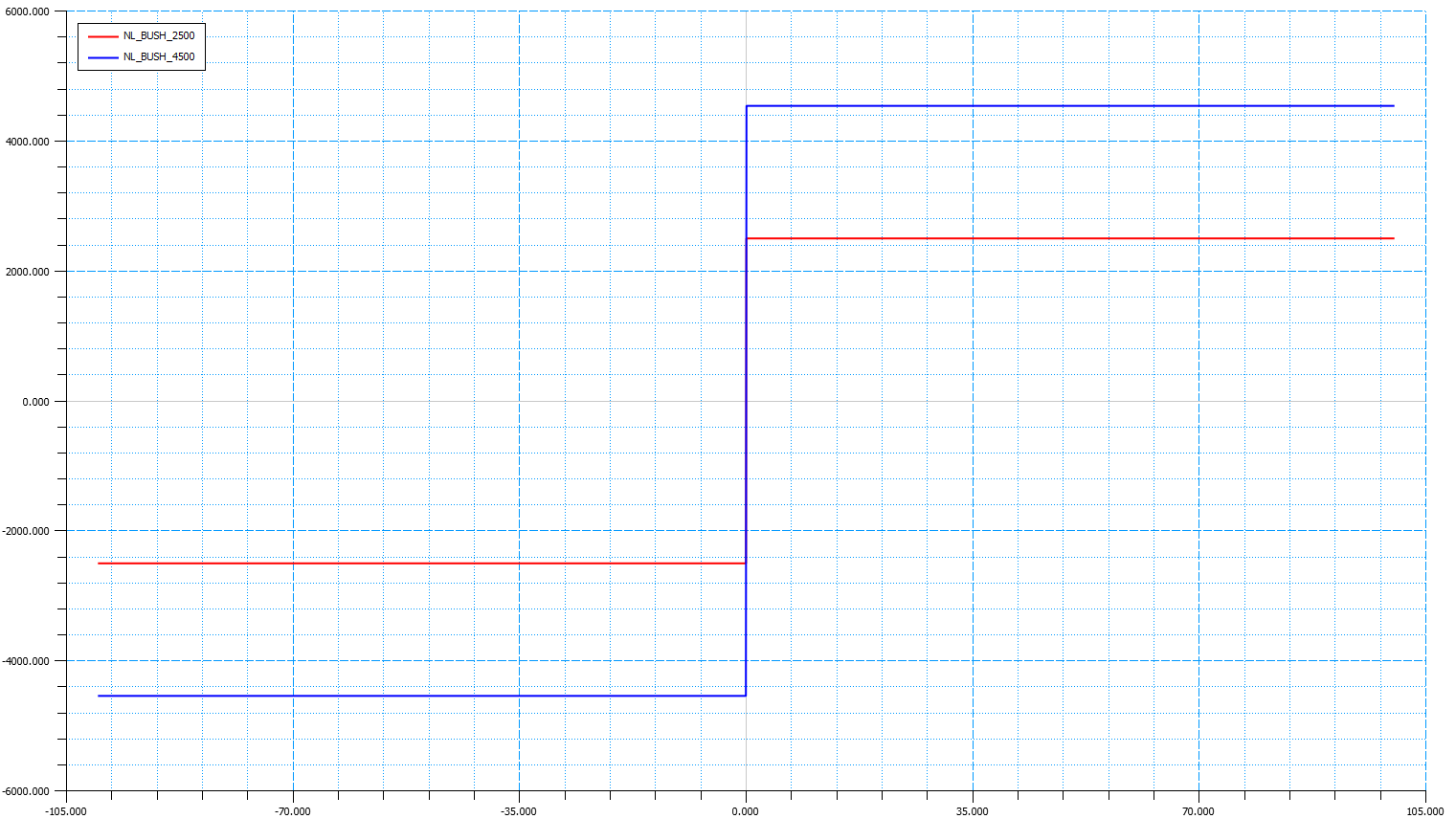 60g Load
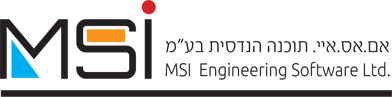 Bolt friction force [kg]
Inner Plate
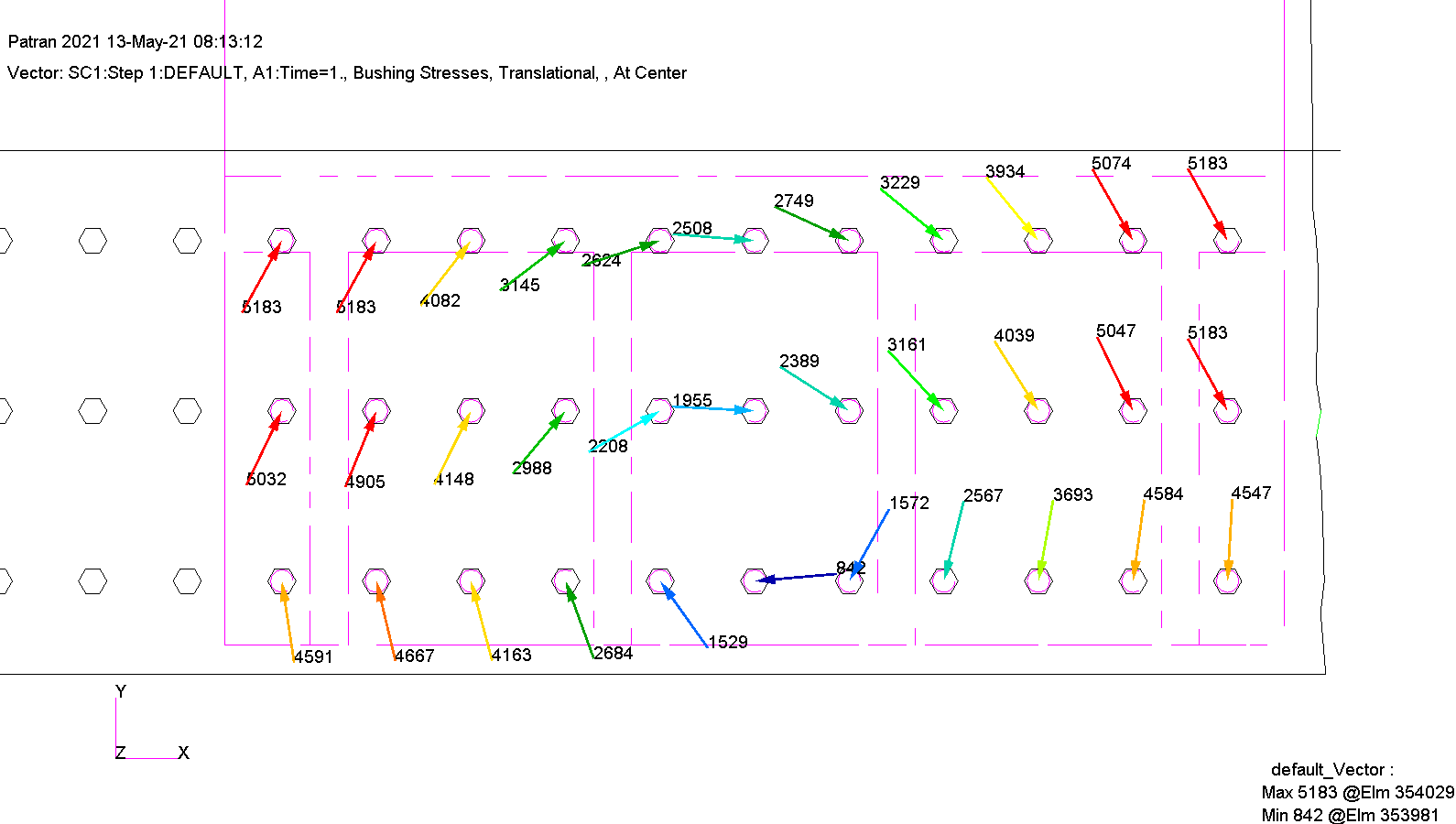 65
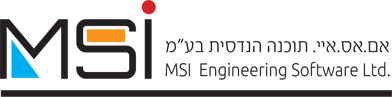 Bolt friction force [kg]
Inner Plate
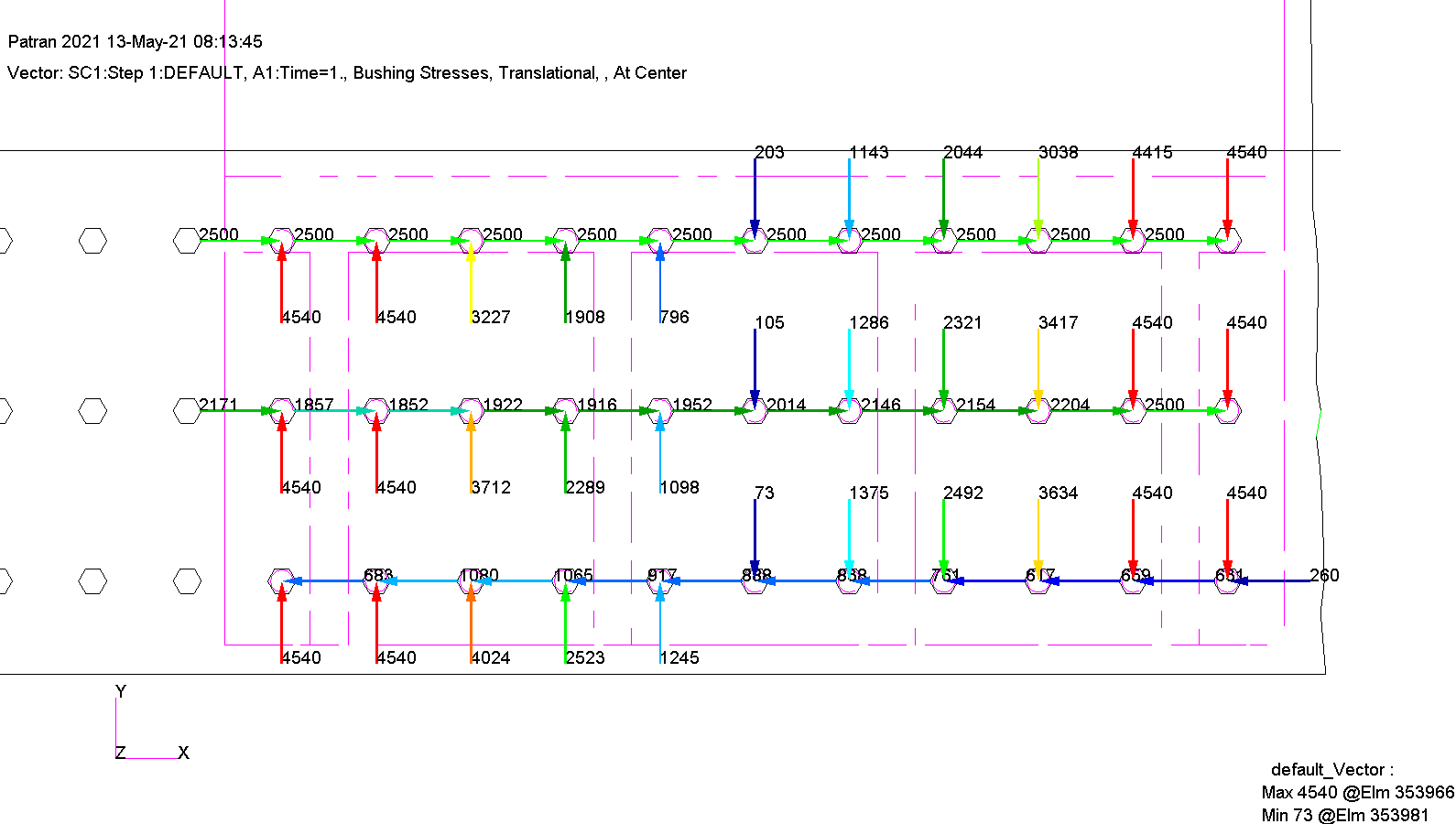 66
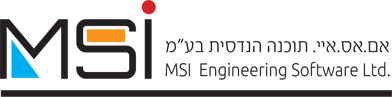 Bolt axial forces [kg]
Outer Plate
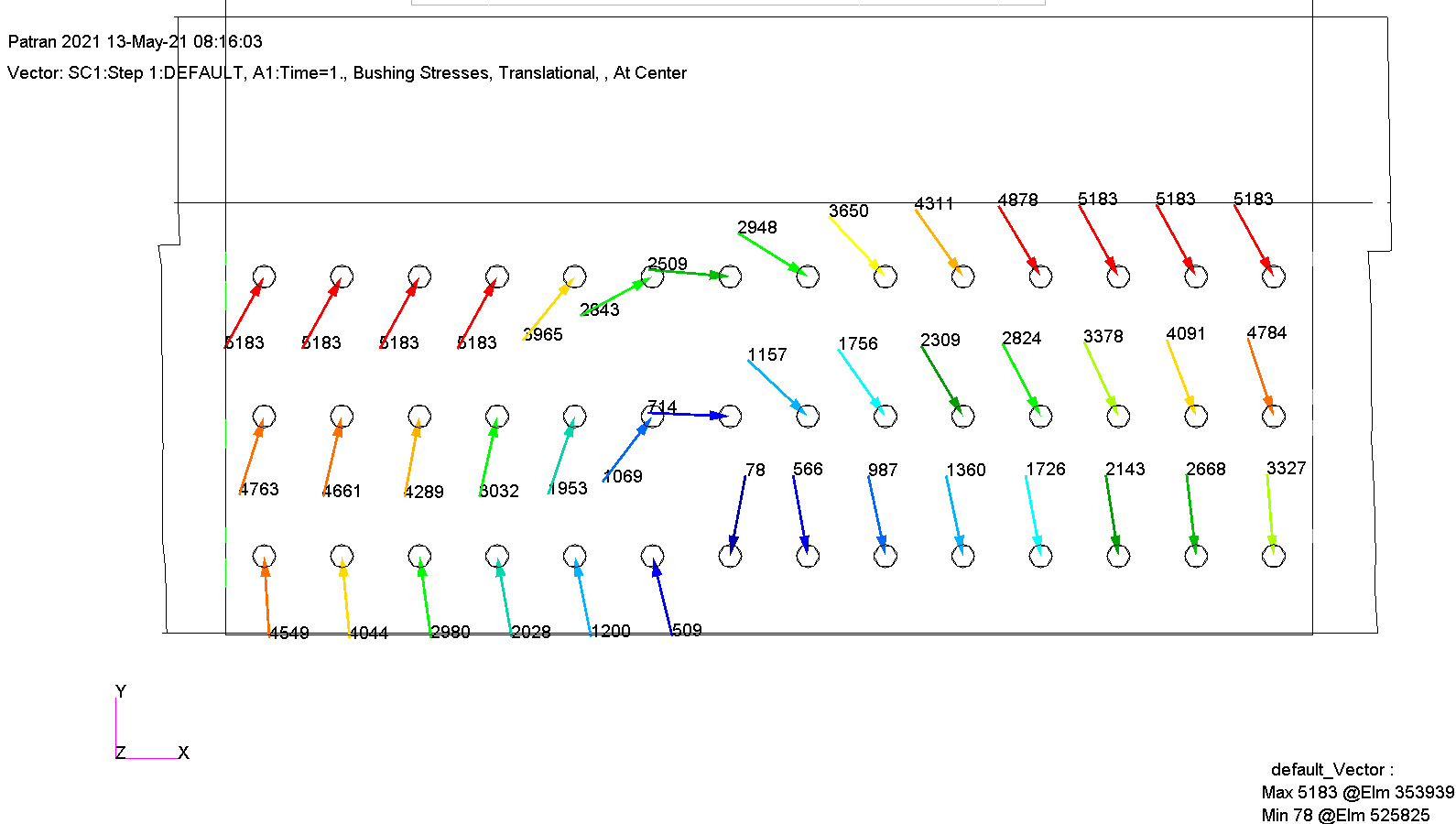 67
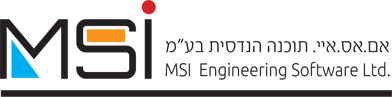 Bolt axial forces [kg]
Outer Plate
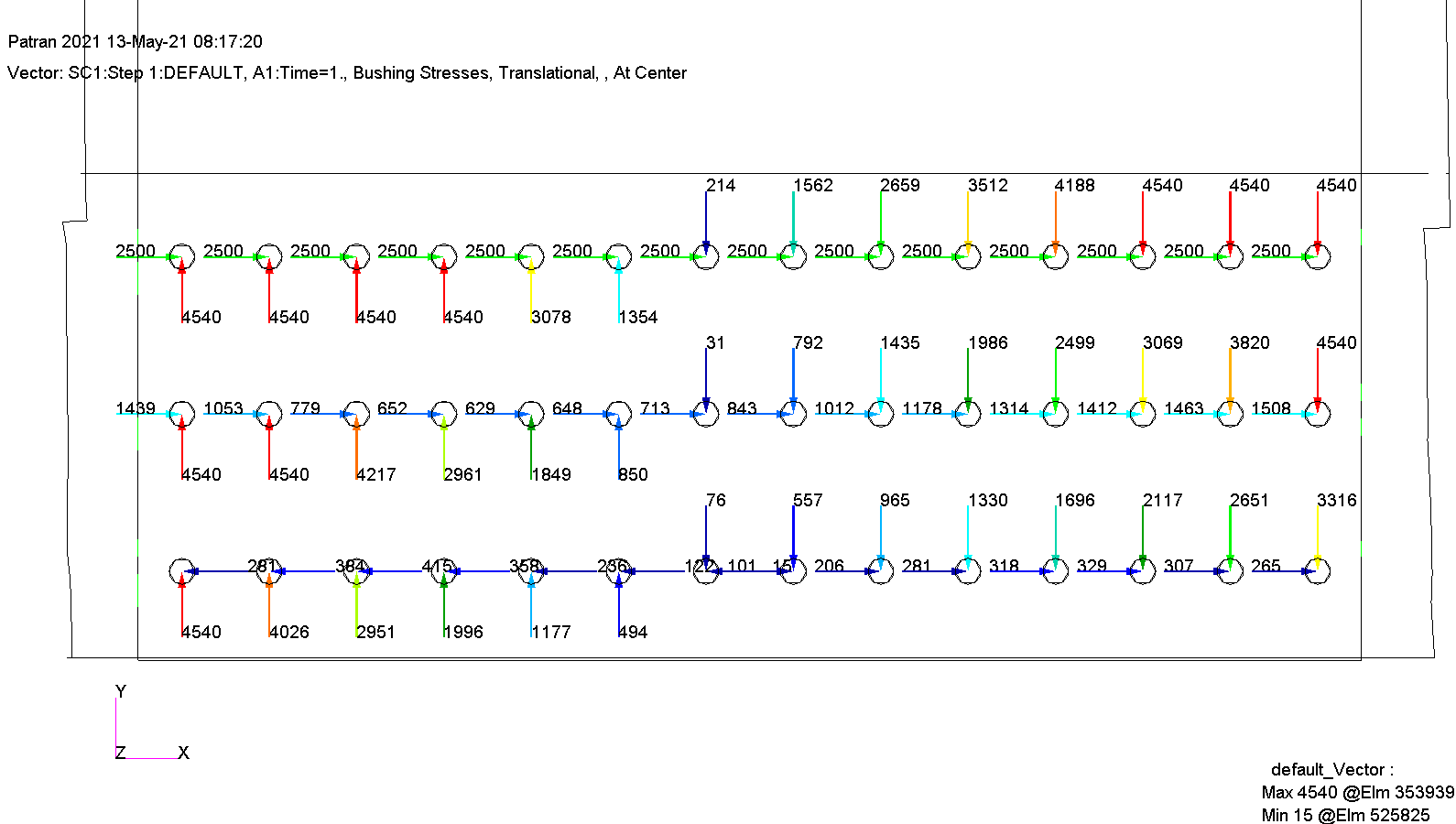 68
90g Load
Bolt friction force [kg]
Inner Plate
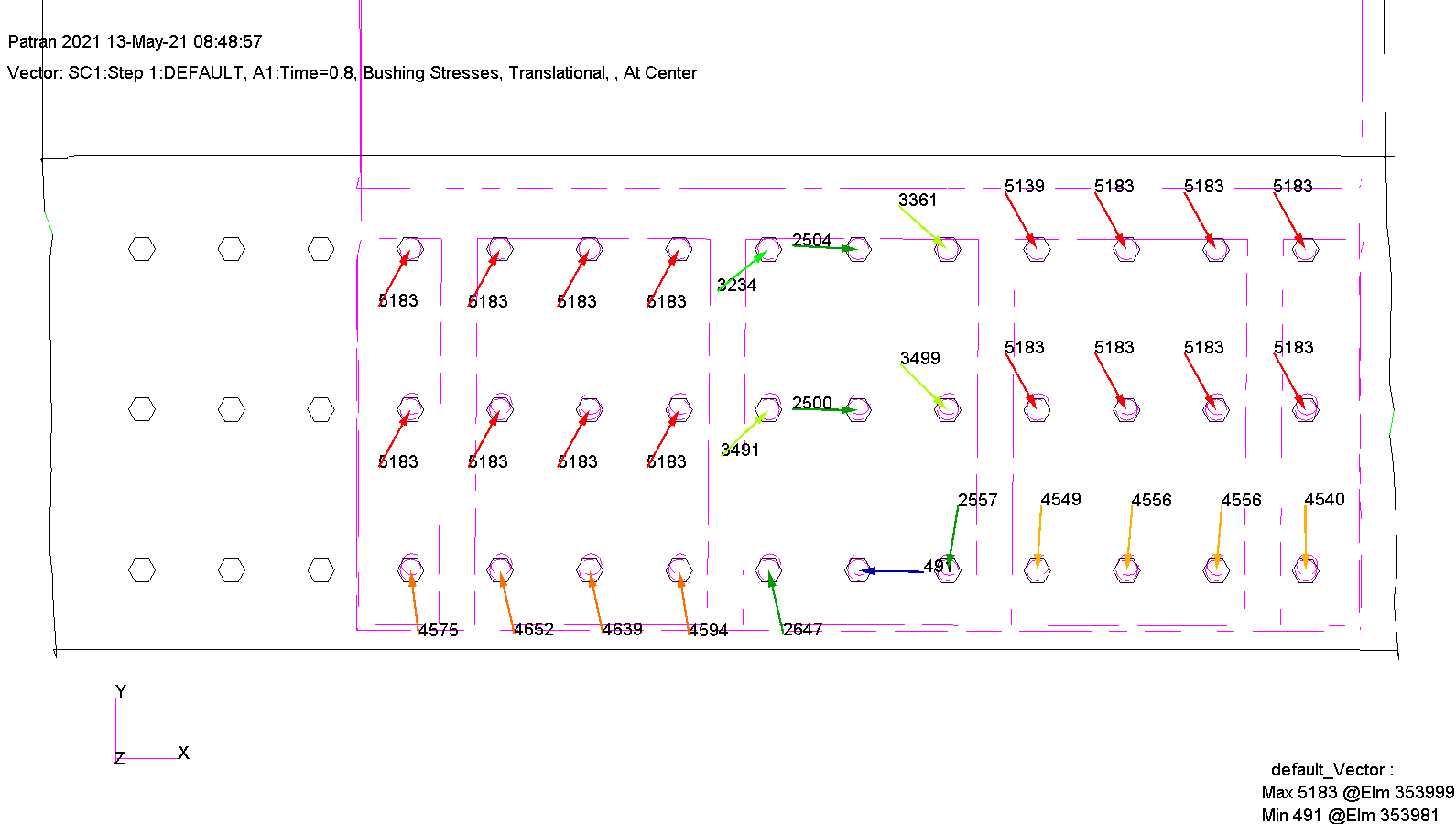 Max applied Load - 0.8*90g = 72g
Bolt friction force [kg]
Inner Plate
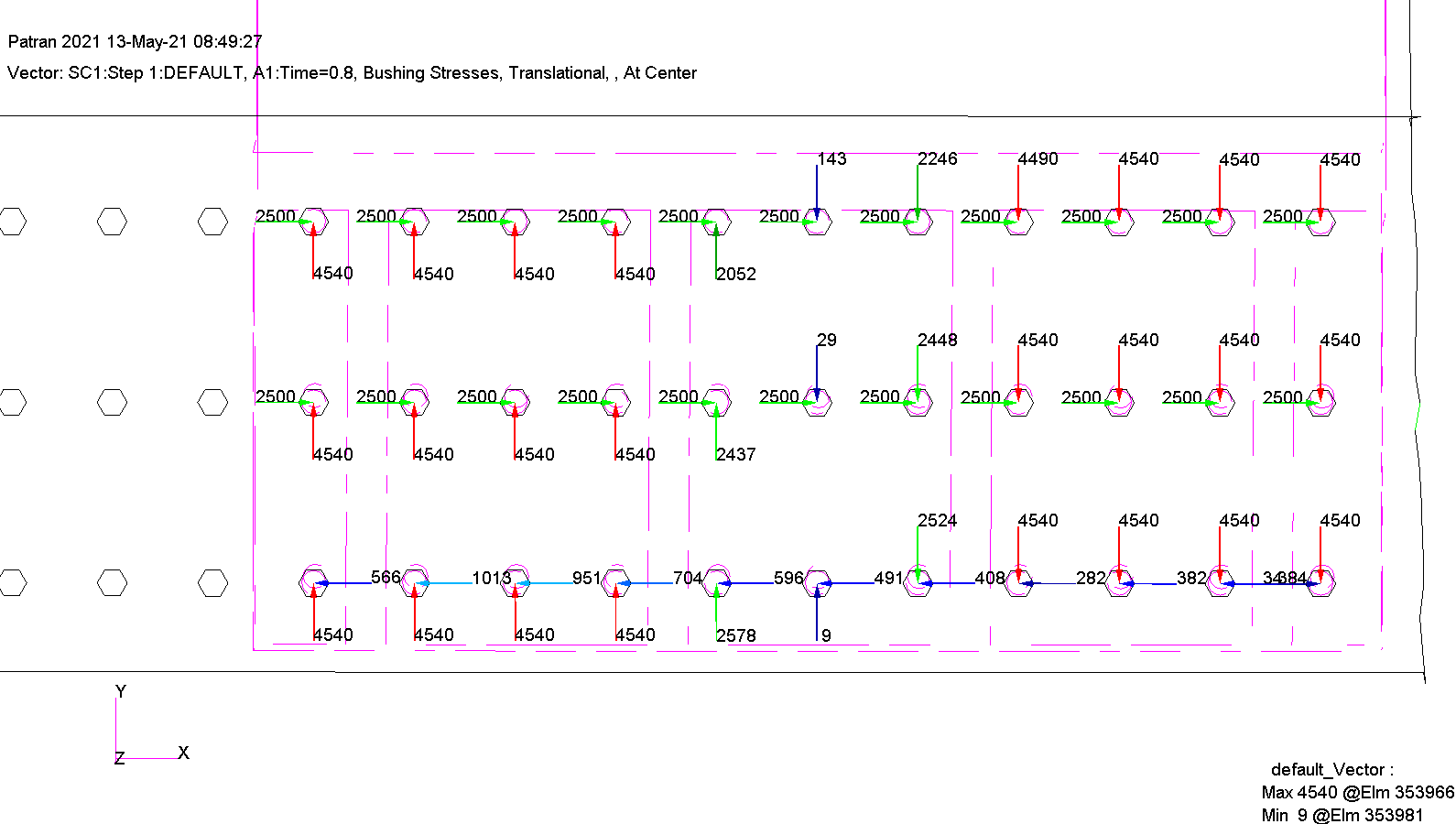 Max applied Load - 0.8*90g = 72g
Bolt axial forces [kg]
Outer Plate
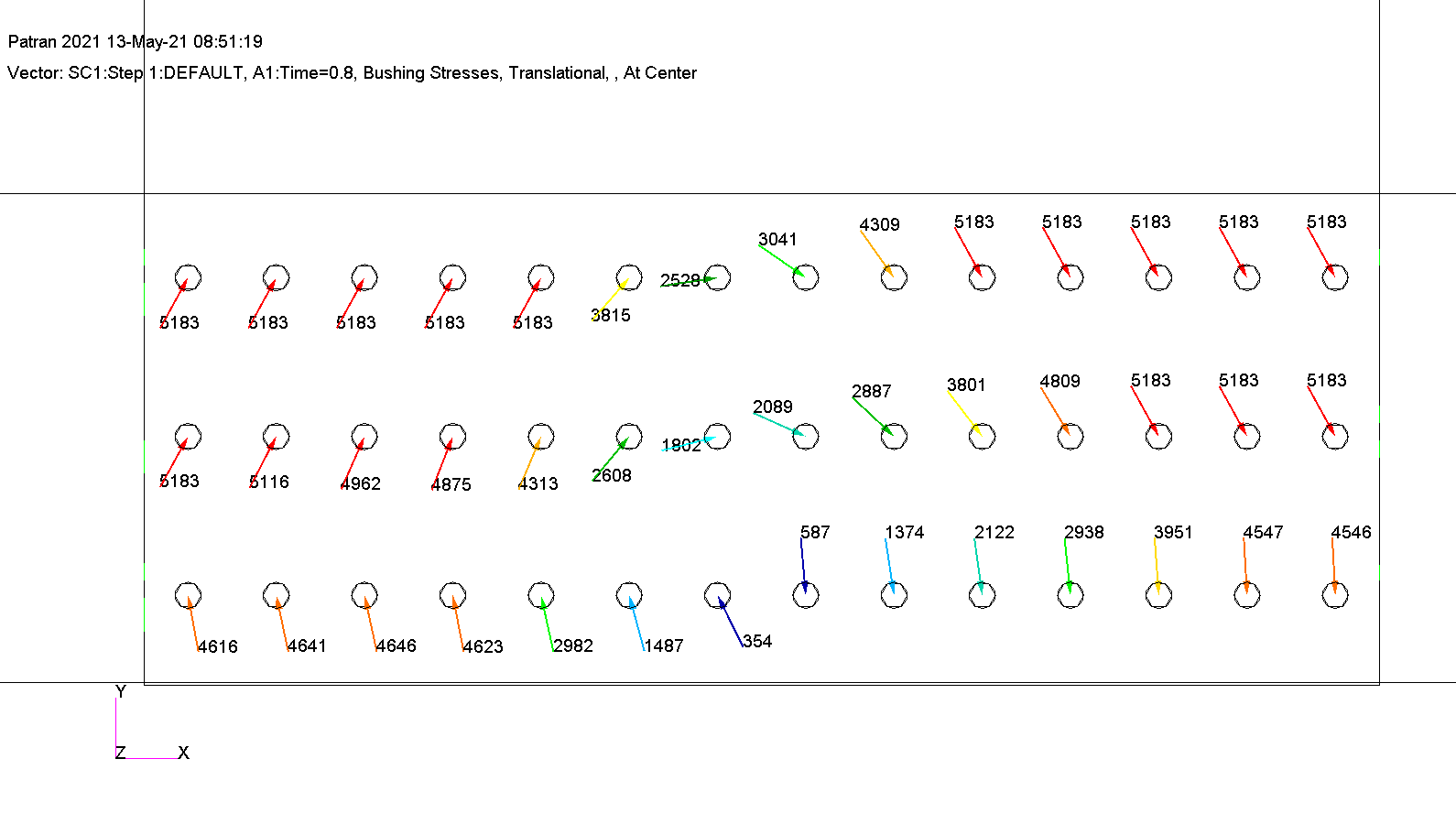 Max applied Load - 0.8*90g = 72g
Bolt axial forces [kg]
Outer Plate
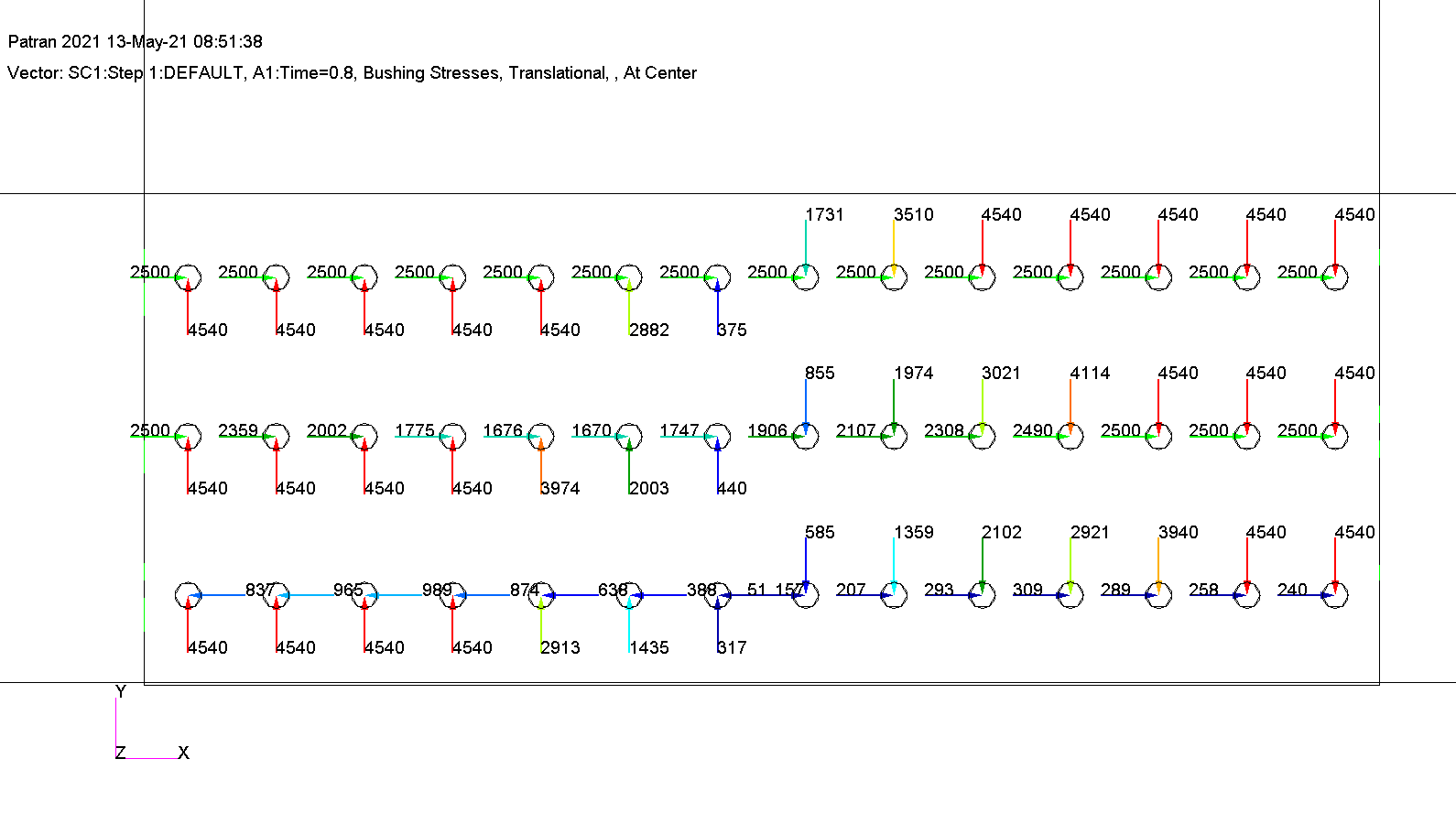 Max applied Load - 0.8*90g = 72g
Displacement magnitude [mm]
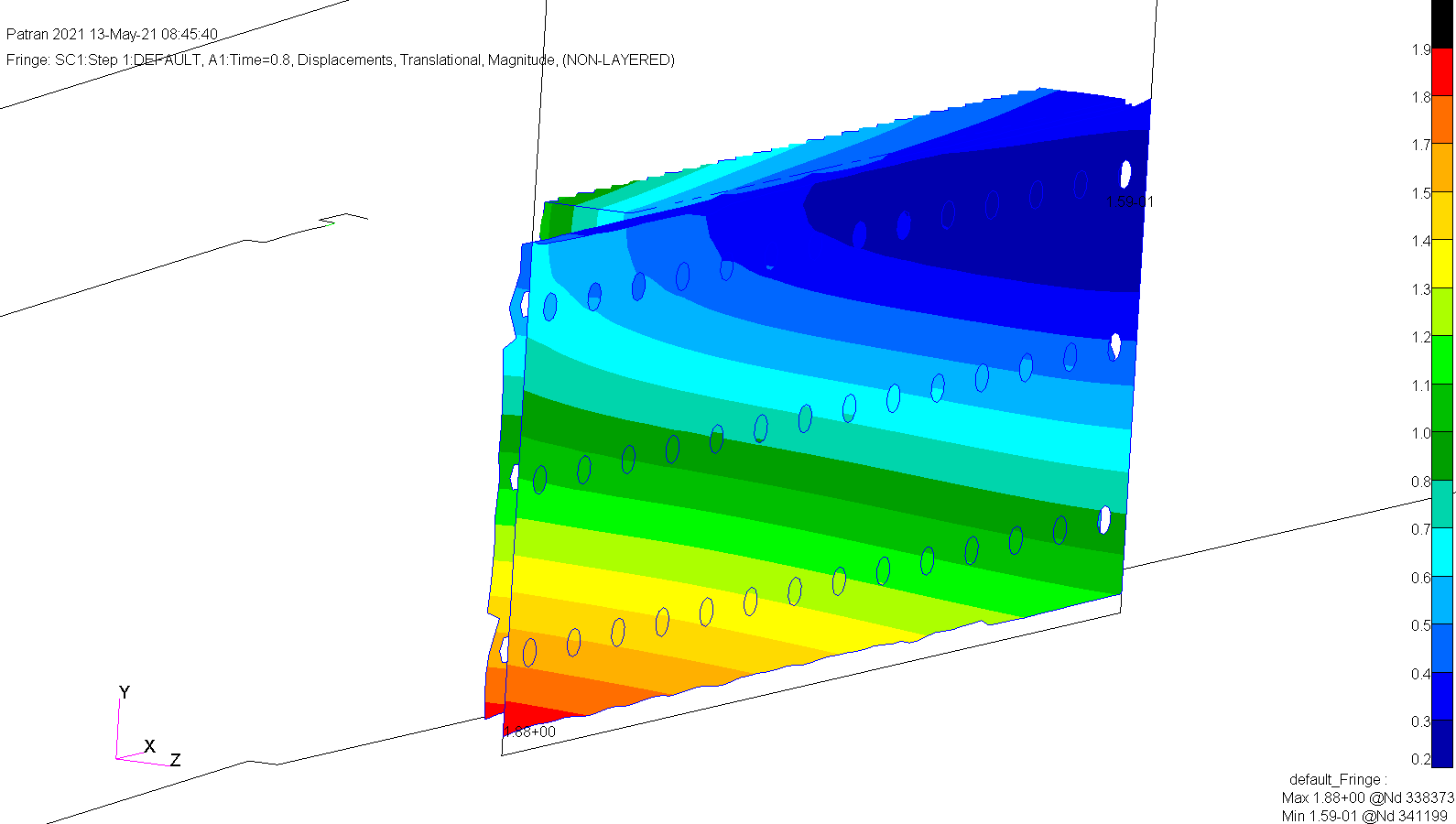 Max applied Load - 0.8*90g = 72g
Plates move together – No slip
M18 Bolts
75
M18 Bolts
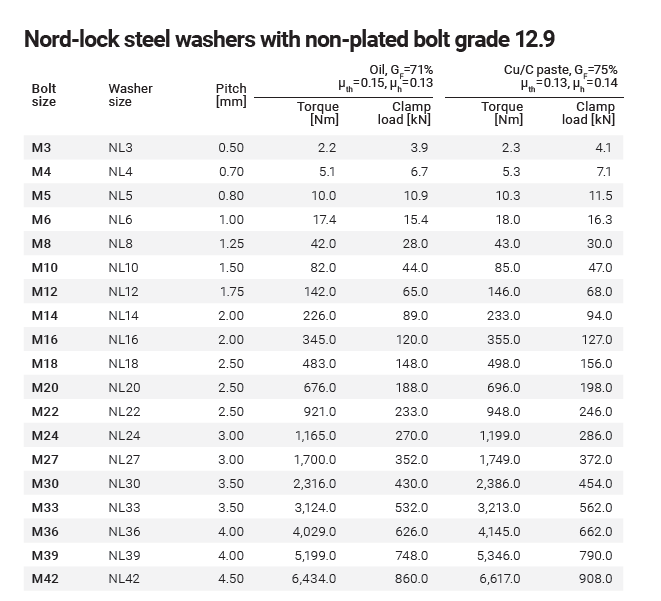 Preload = 15600 kg
Friction force = 15600*0.4 = 6240 kg
1 Spring between outer plate to frame
2 Springs – 1 between each plate and frame
X friction force = Fx
Y friction force = Fy

Fx2+Fy2=62402
X friction force = Fx
Y friction force = Fy

Fx2+Fy2=62402
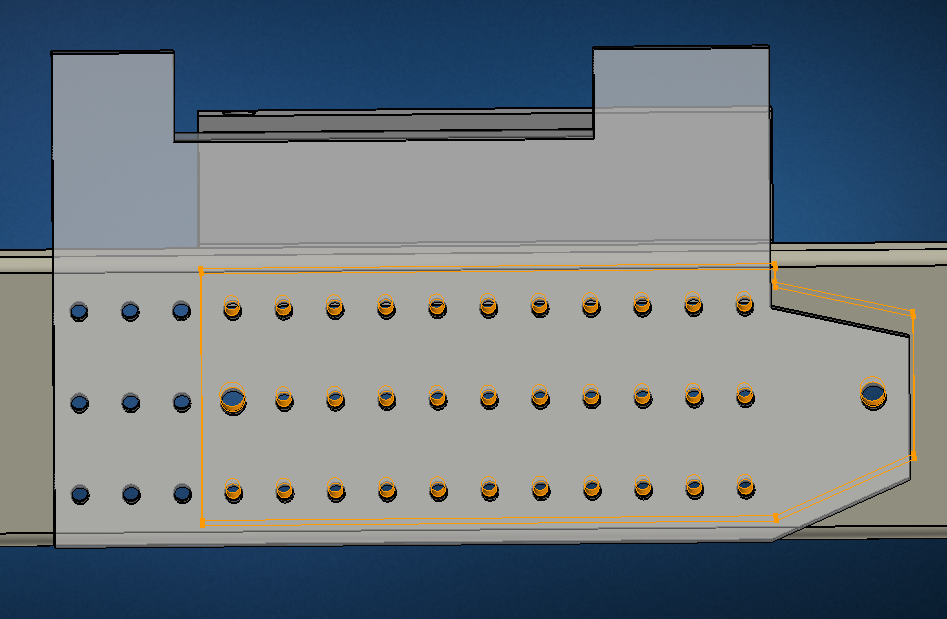 Bolt Force VS Displacement
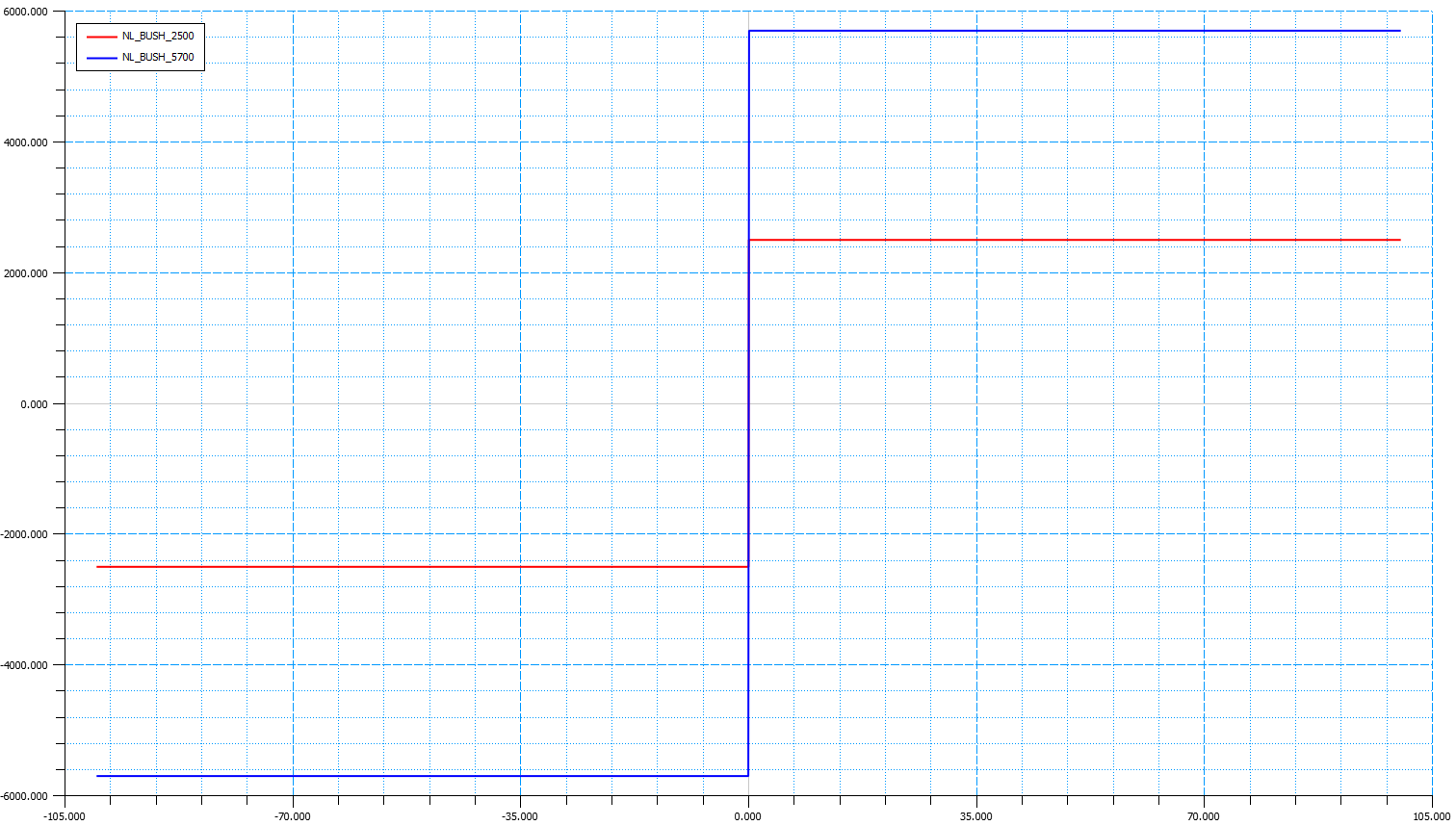 60g Load
Bolt friction force [kg]
Inner Plate
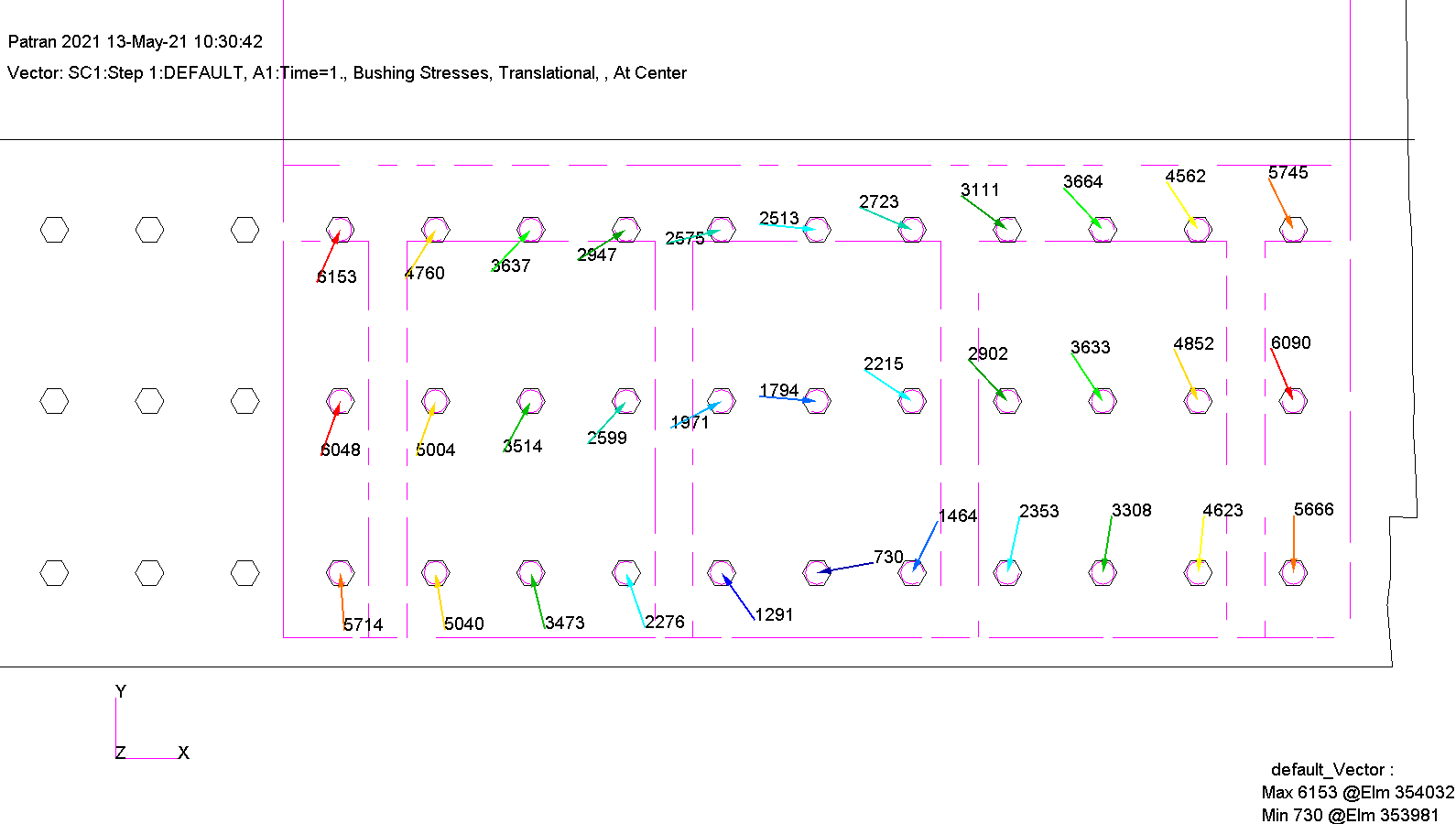 Bolt friction force [kg]
Inner Plate
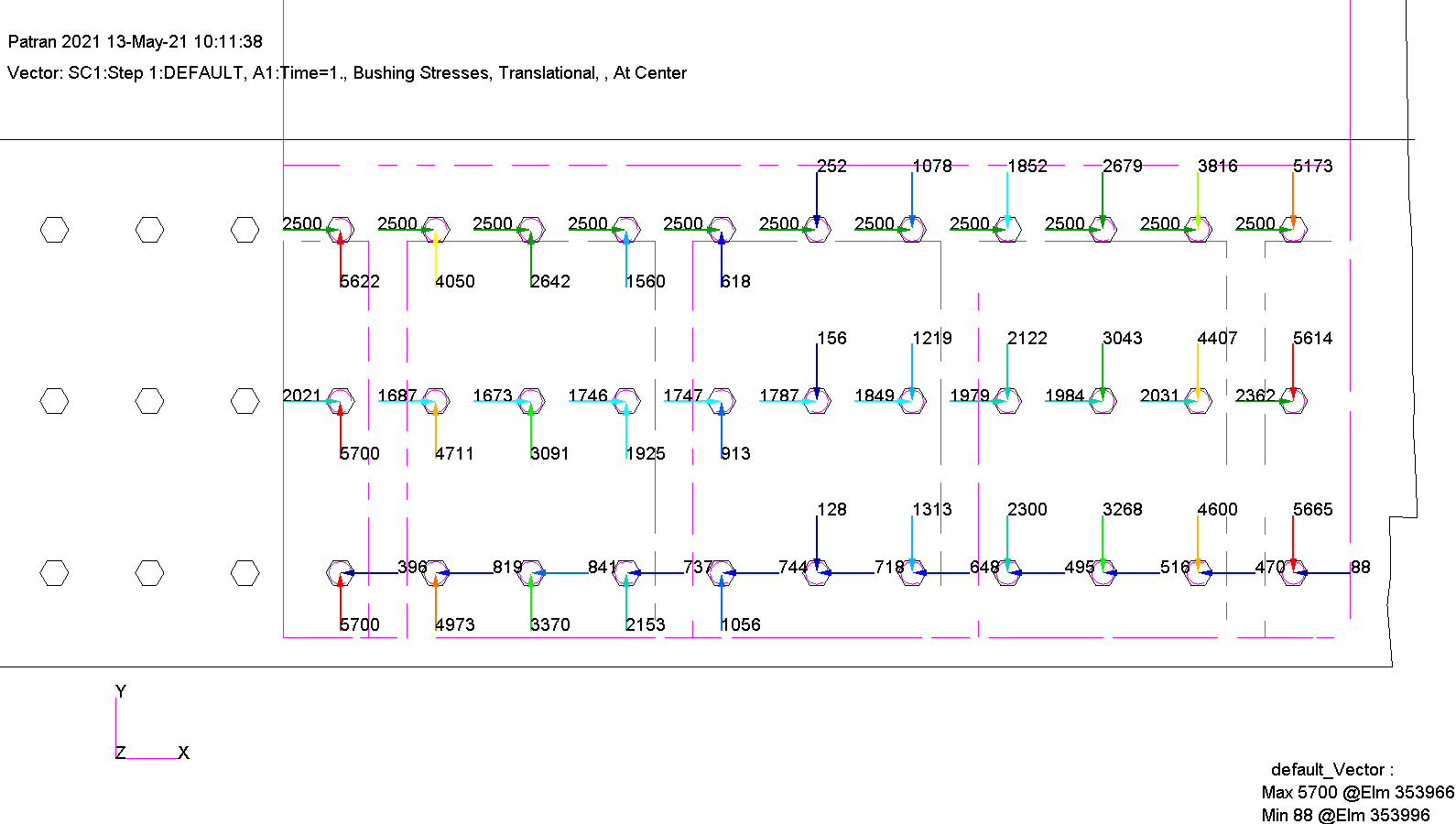 Bolt axial forces [kg]
Outer Plate
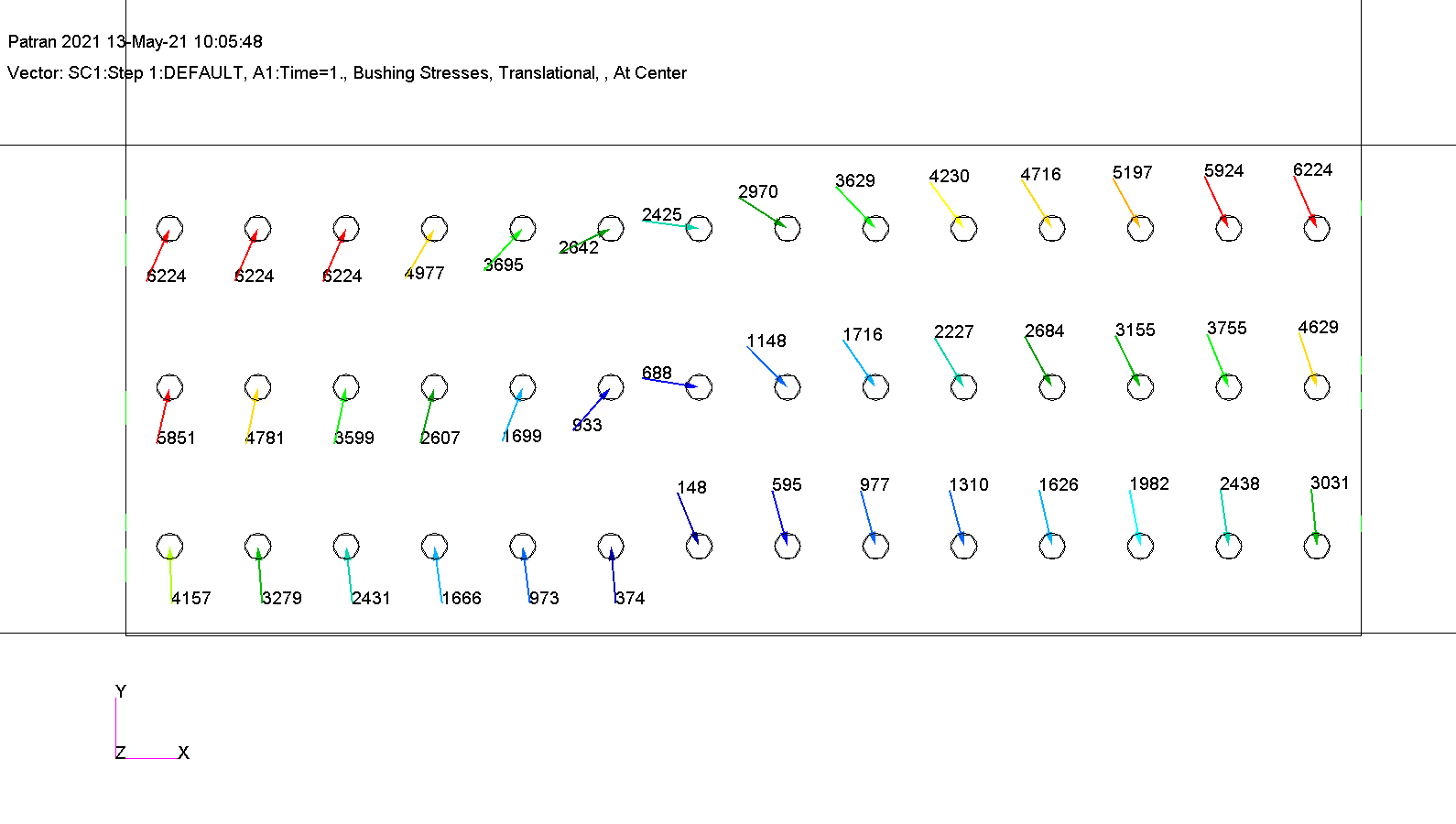 Bolt axial forces [kg]
Outer Plate
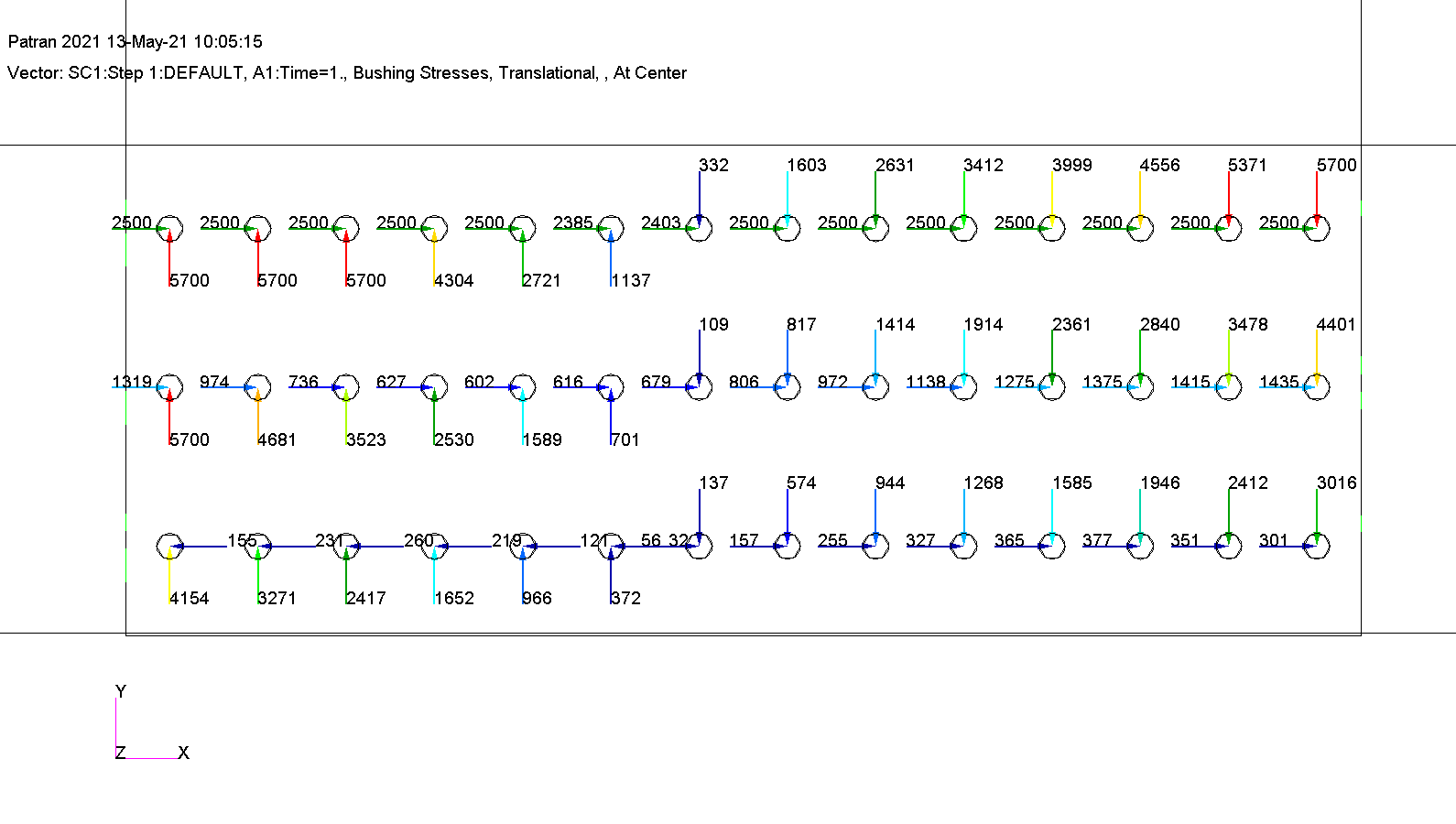 Displacement magnitude [mm]
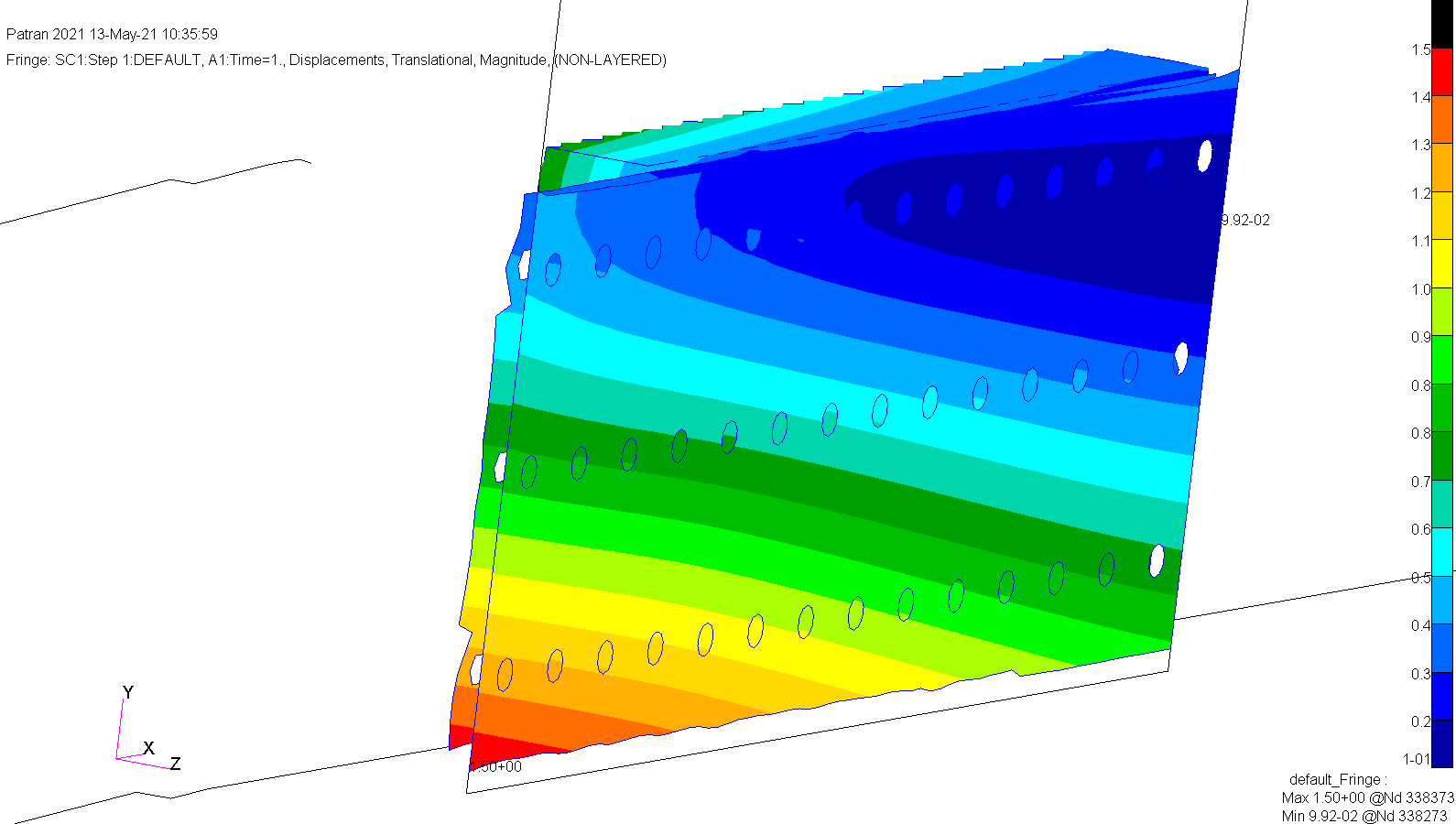 Plates move together – No slip
90g Load
Bolt friction force [kg]
Inner Plate
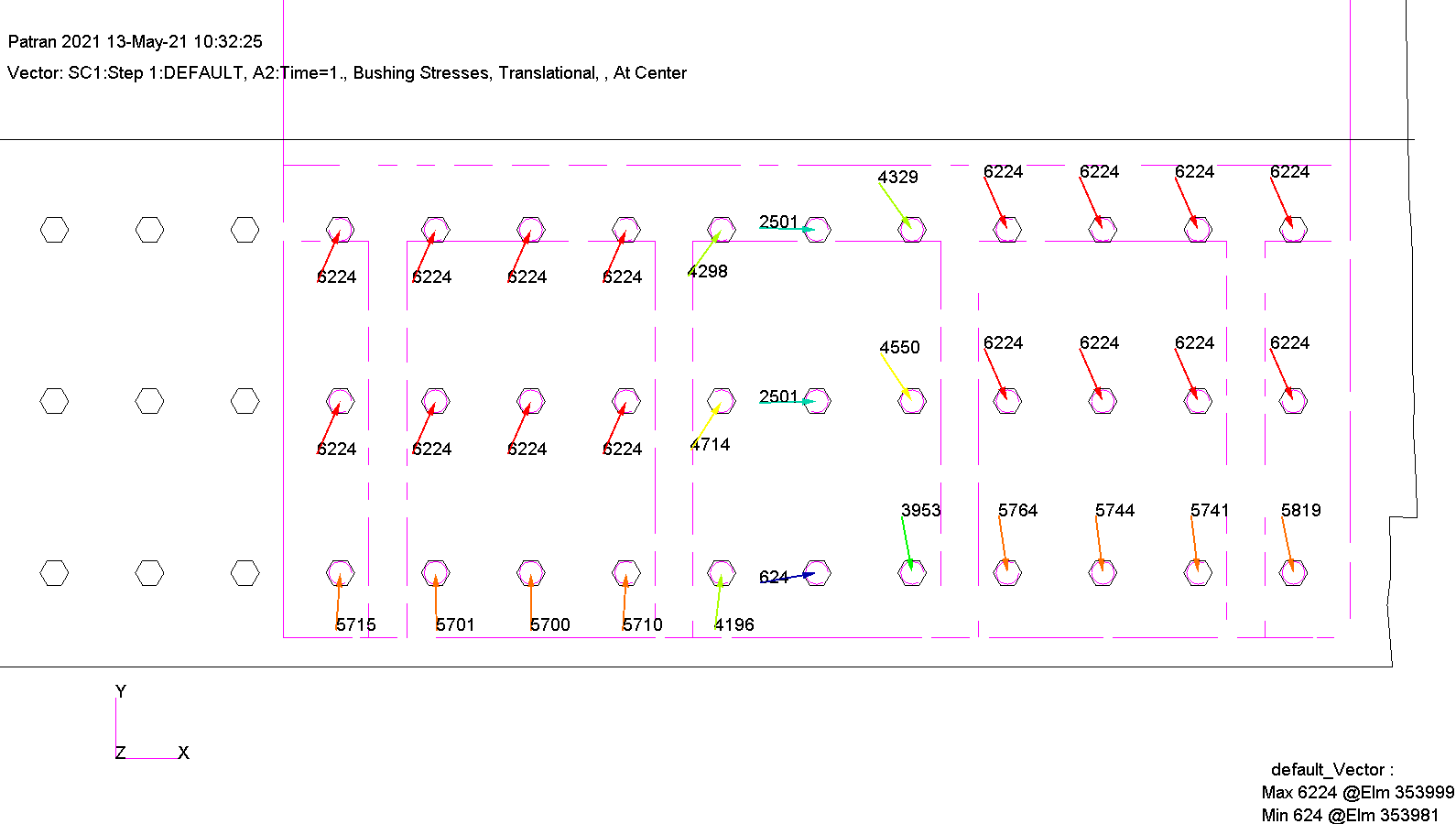 Max applied Load - 1*90g = 90g
Bolt friction force [kg]
Inner Plate
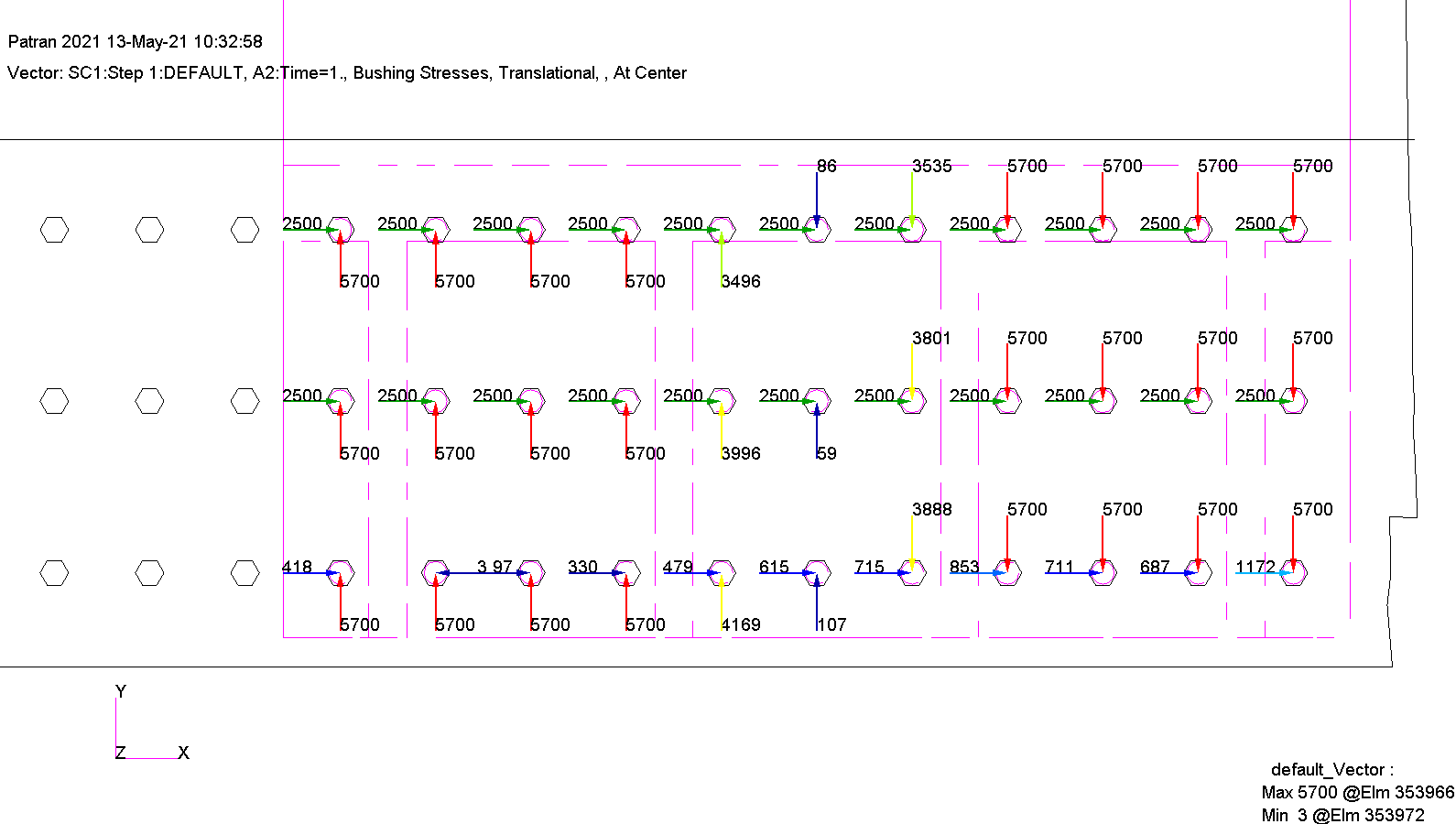 Max applied Load - 1*90g = 90g
Bolt axial forces [kg]
Outer Plate
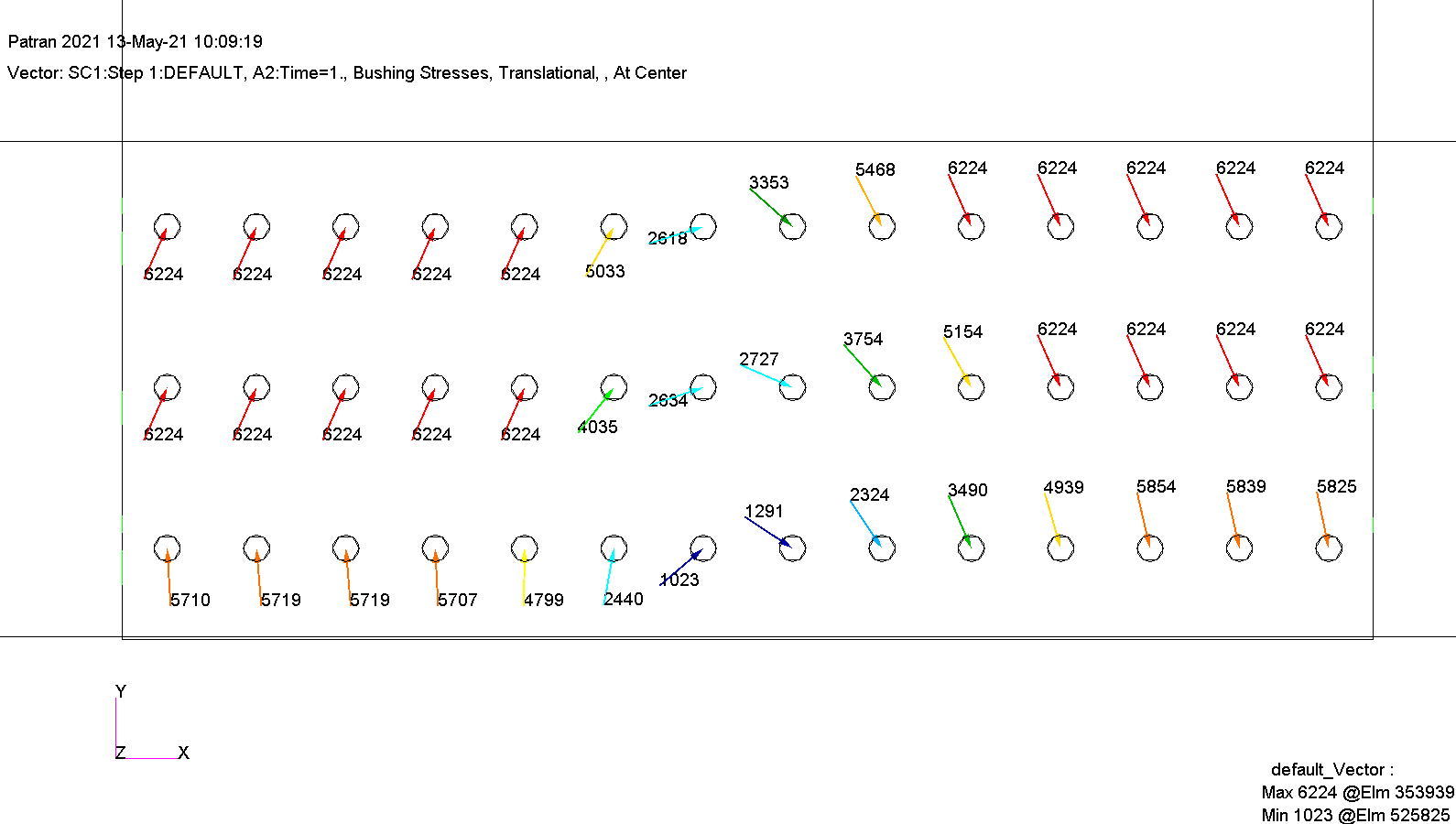 Max applied Load - 1*90g = 90g
Bolt axial forces [kg]
Outer Plate
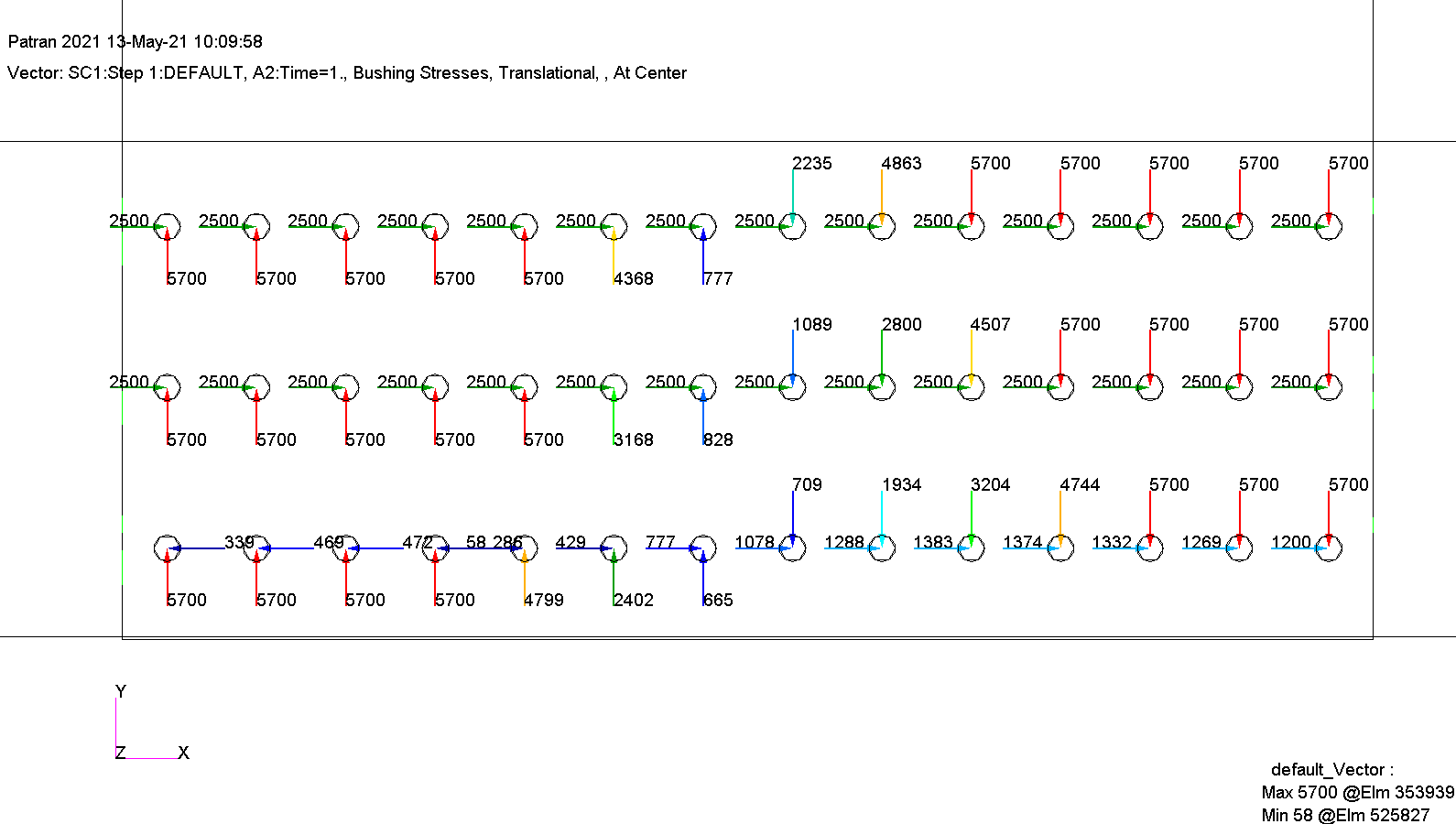 Max applied Load - 1*90g = 90g
Displacement magnitude [mm]
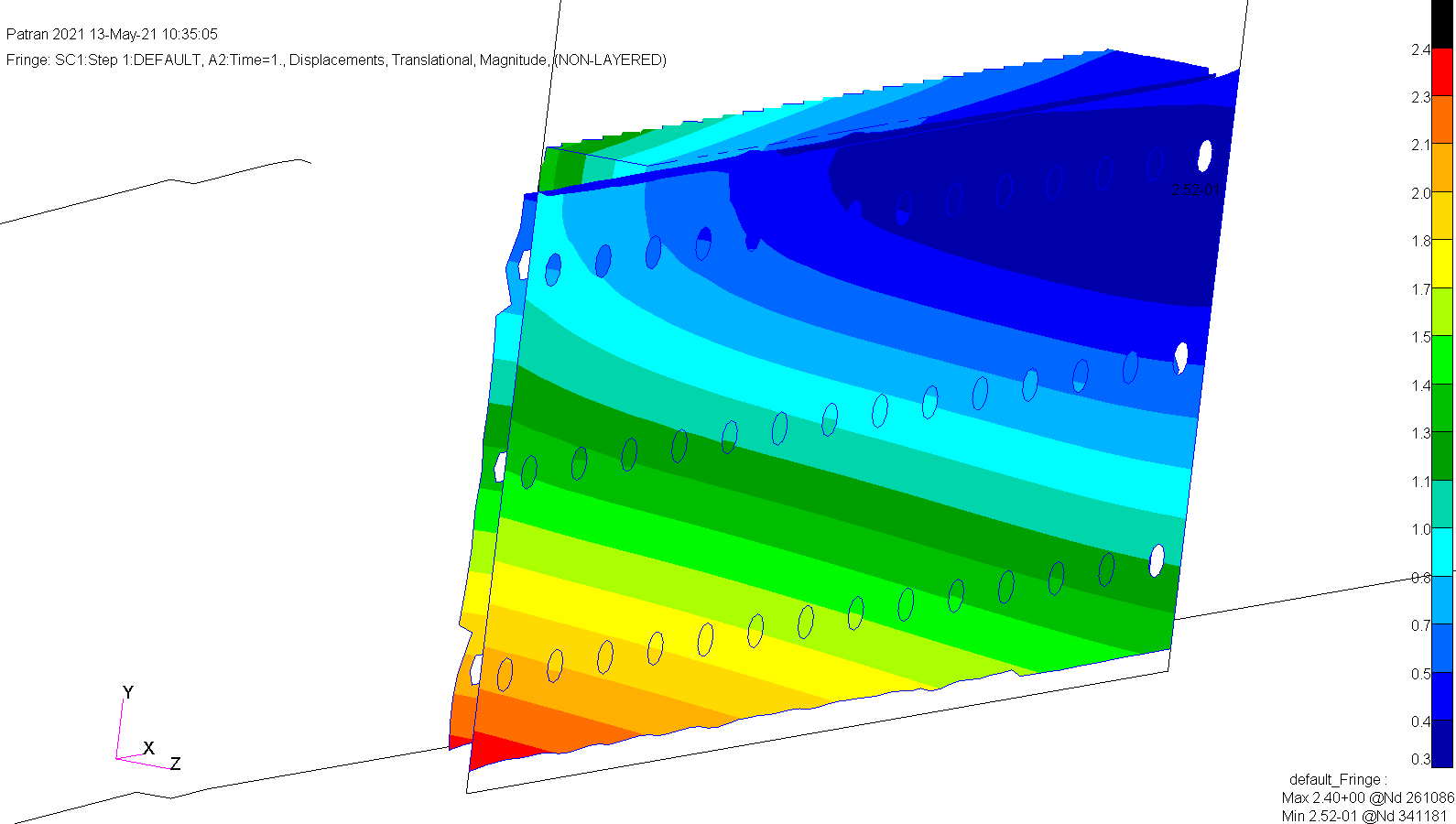 Max applied Load - 1*90g = 90g
Plates move together – No slip
Pin angle [deg]
Tan(0.0278) = X/80
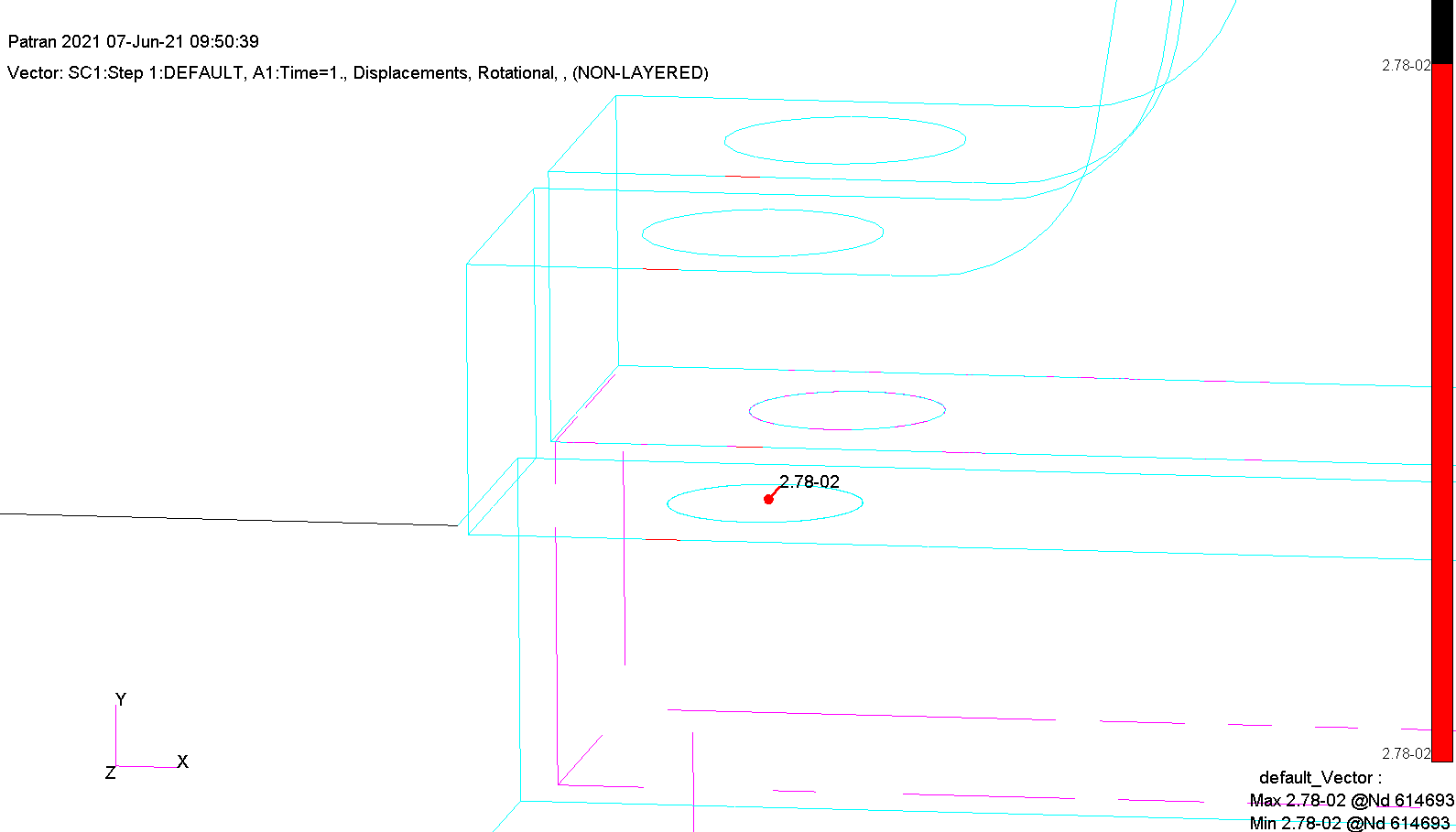 X = 0.039mm
There is space of 0.1mm , so there will not be any moment on the Pin.
80mm
X
91